ПОРТФОЛИО ПРЕПОДАВАТЕЛЯ ПО КЛАССУ ФОРТЕПИАНО ВАСЛЯЕВОЙ ГАЛИНЫ ФЕДОРОВНЫ
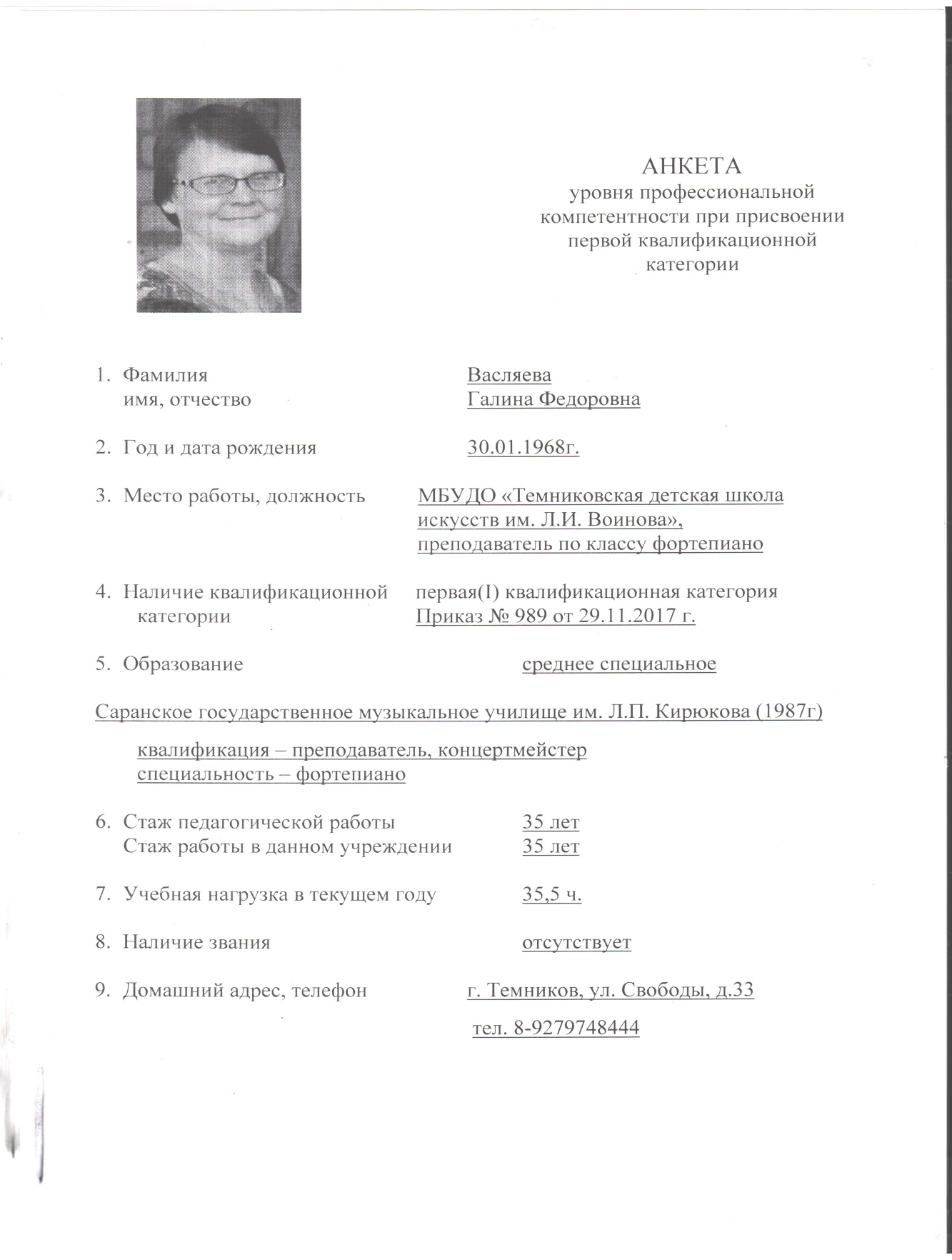 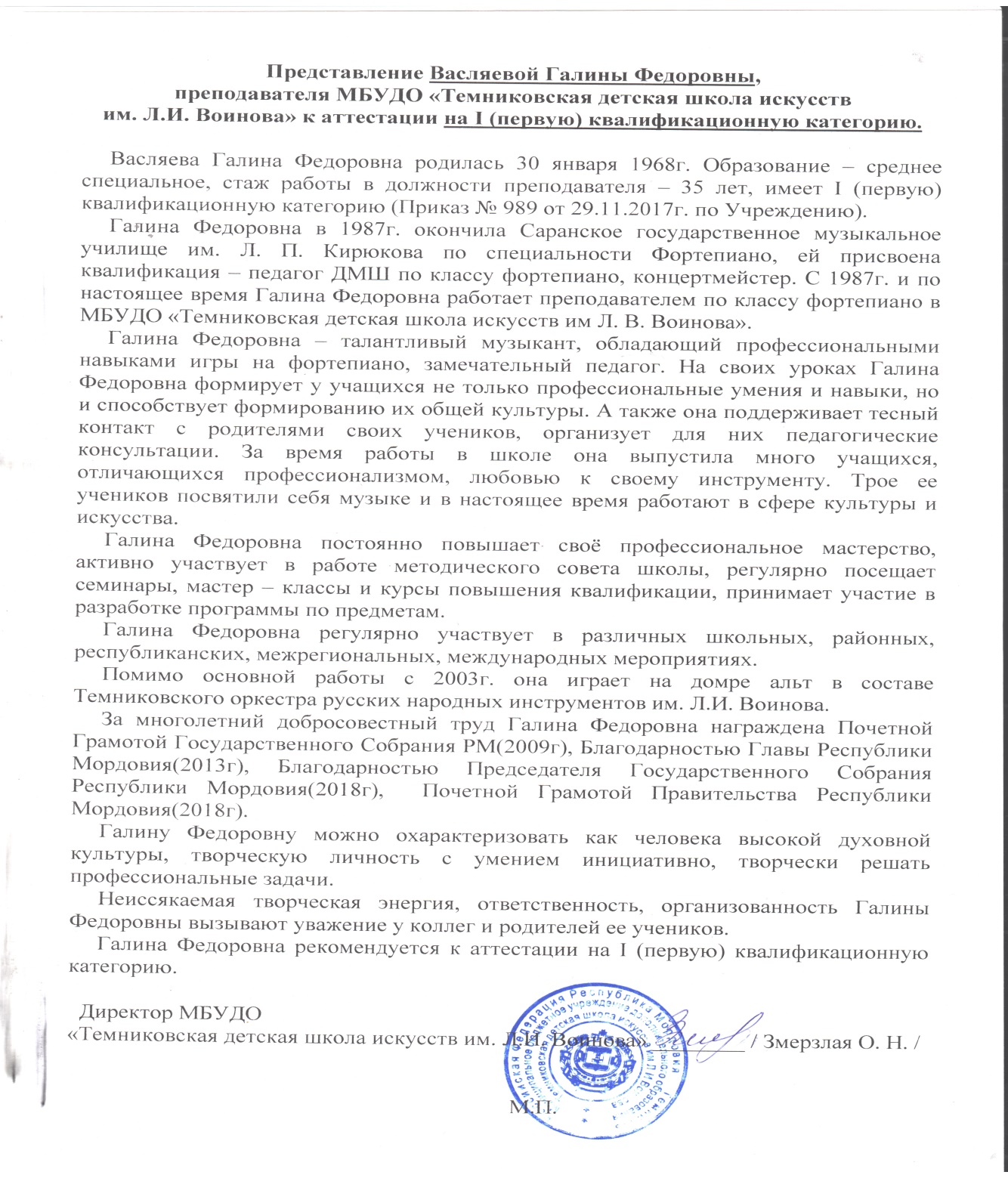 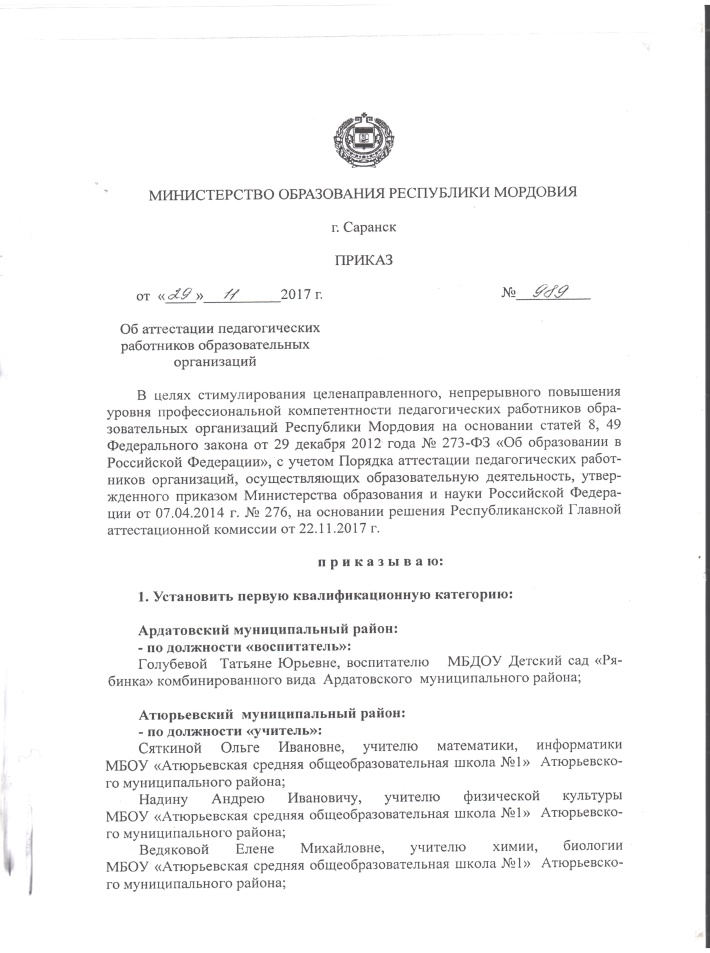 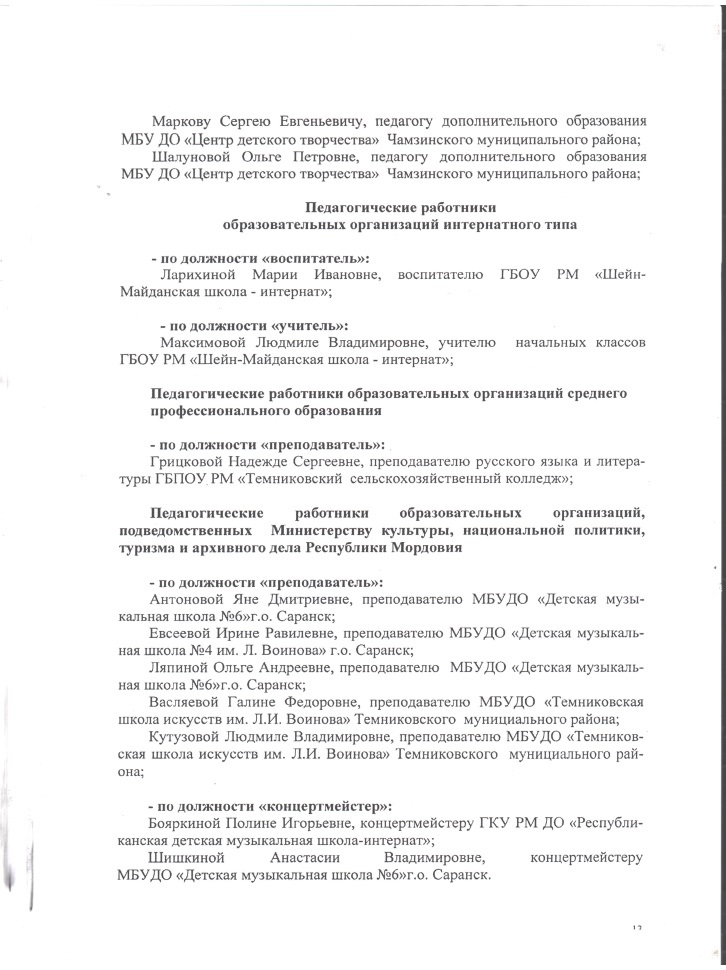 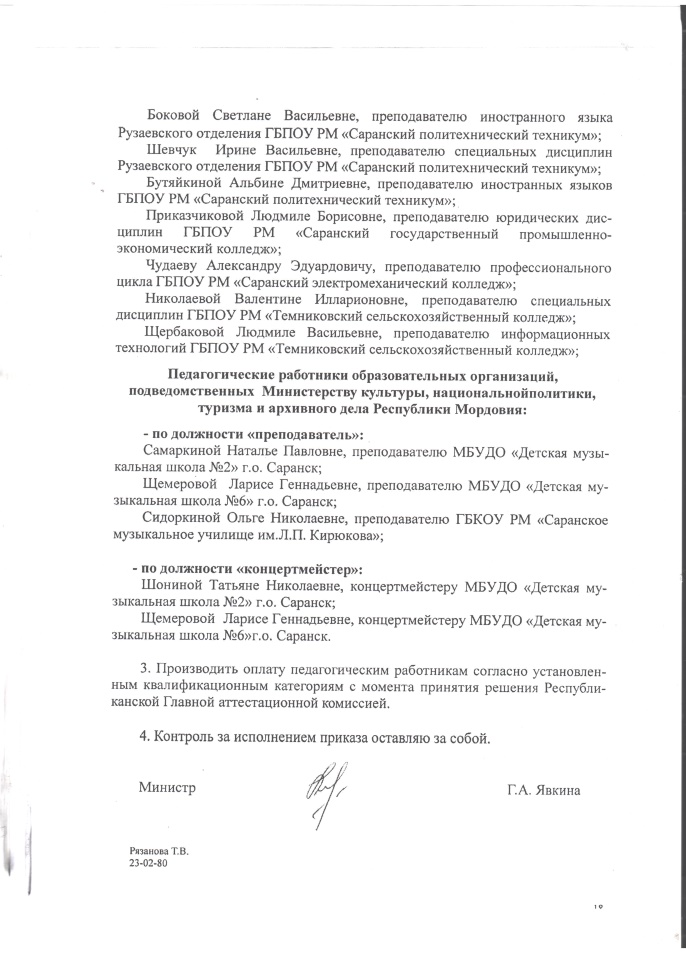 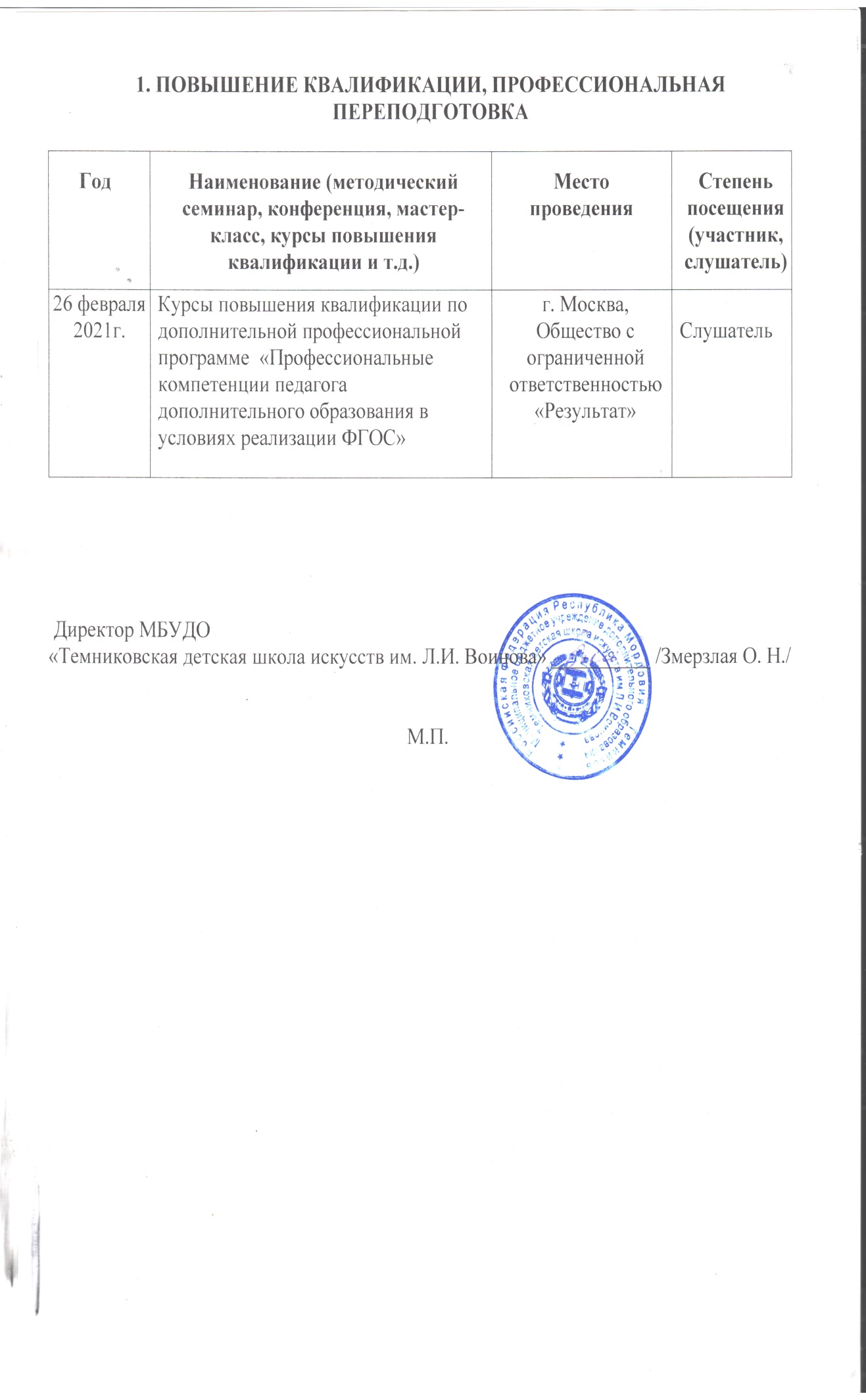 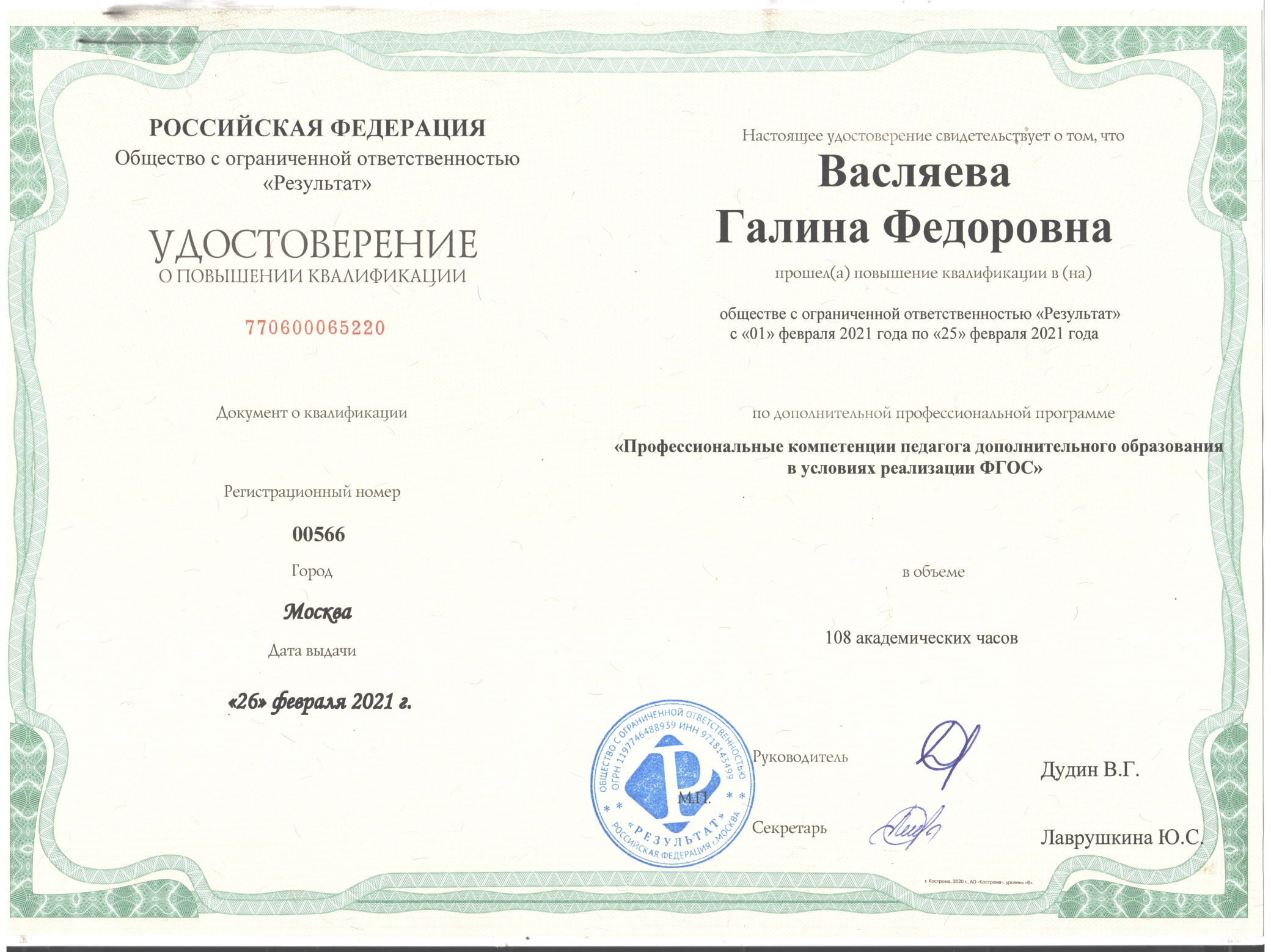 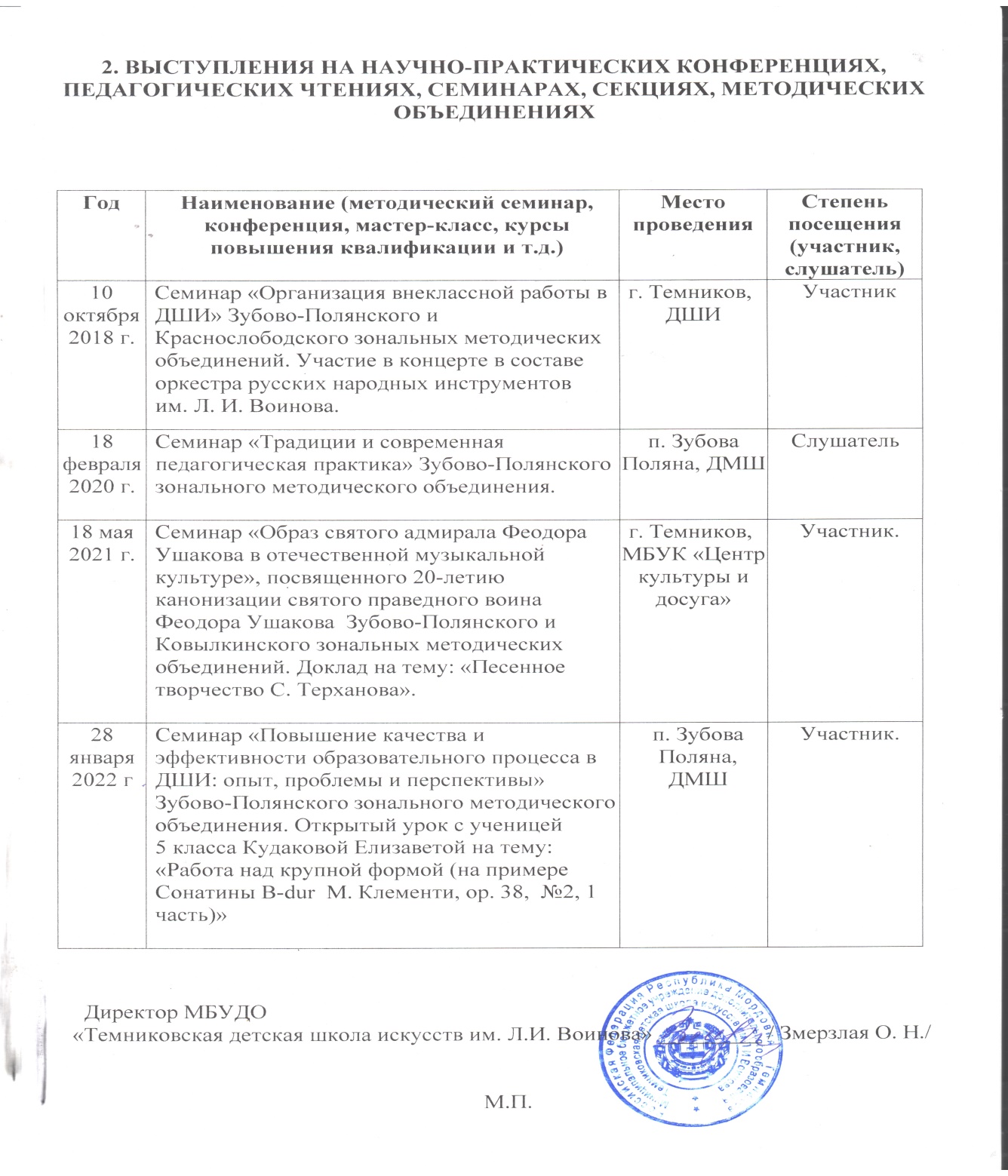 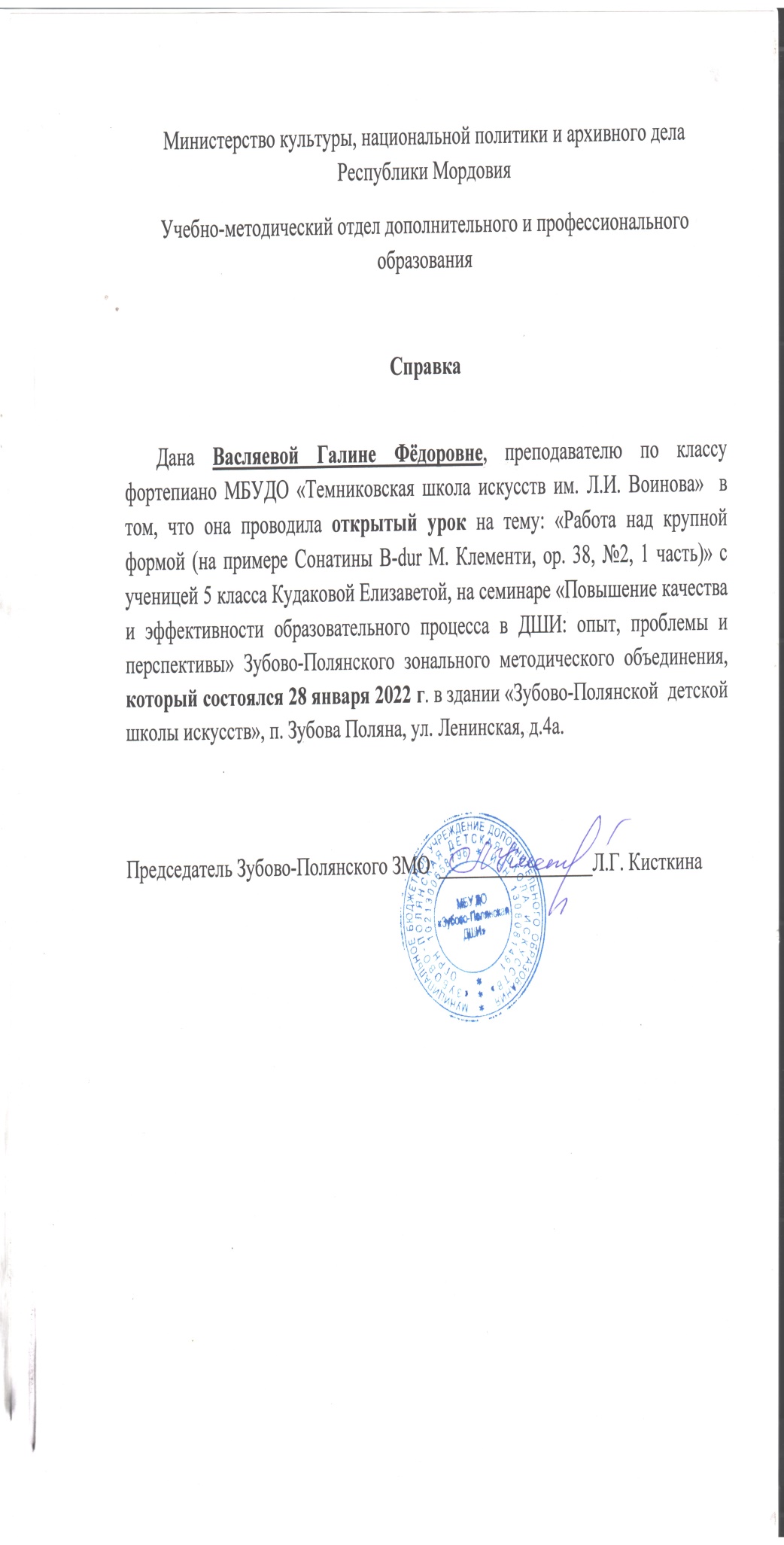 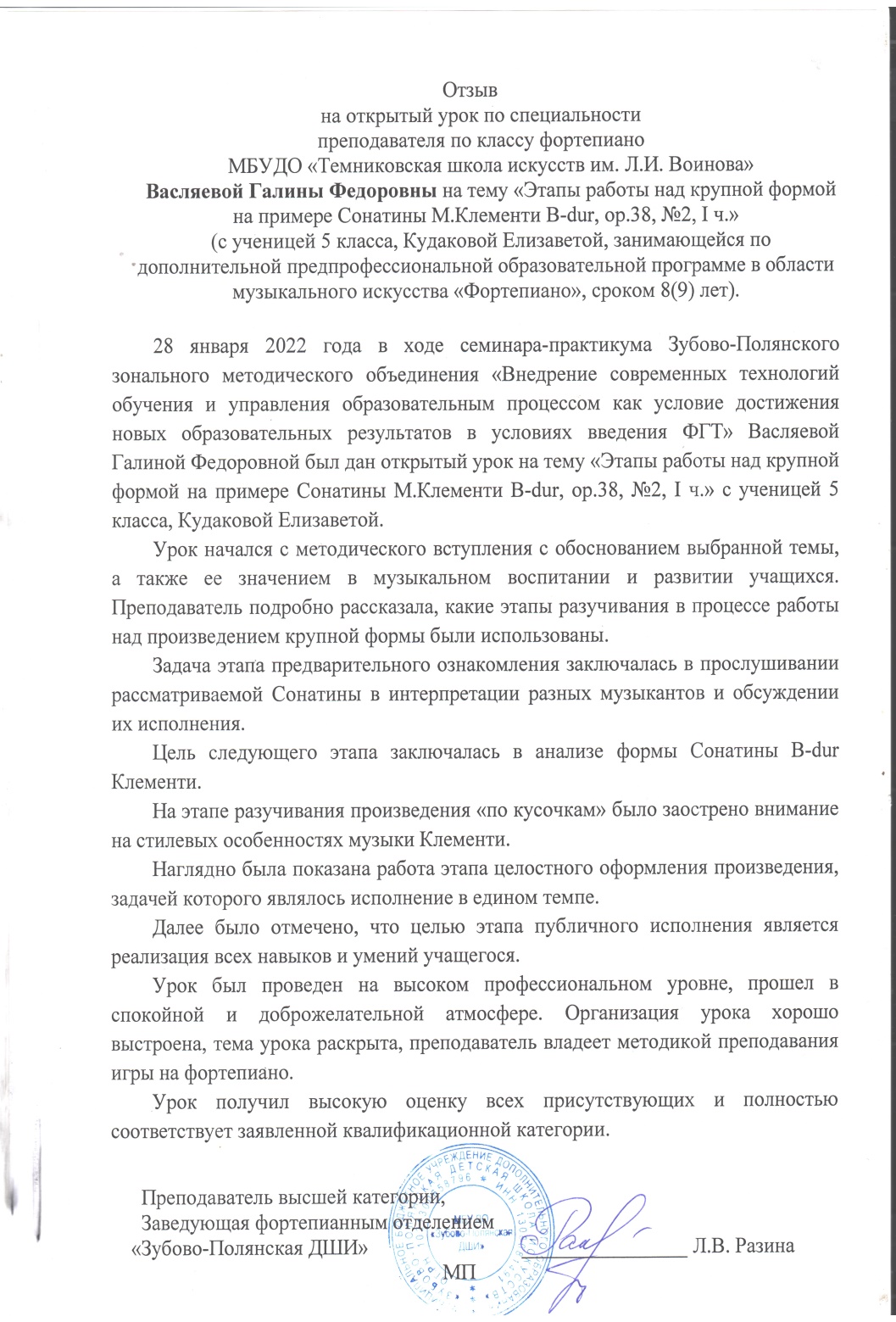 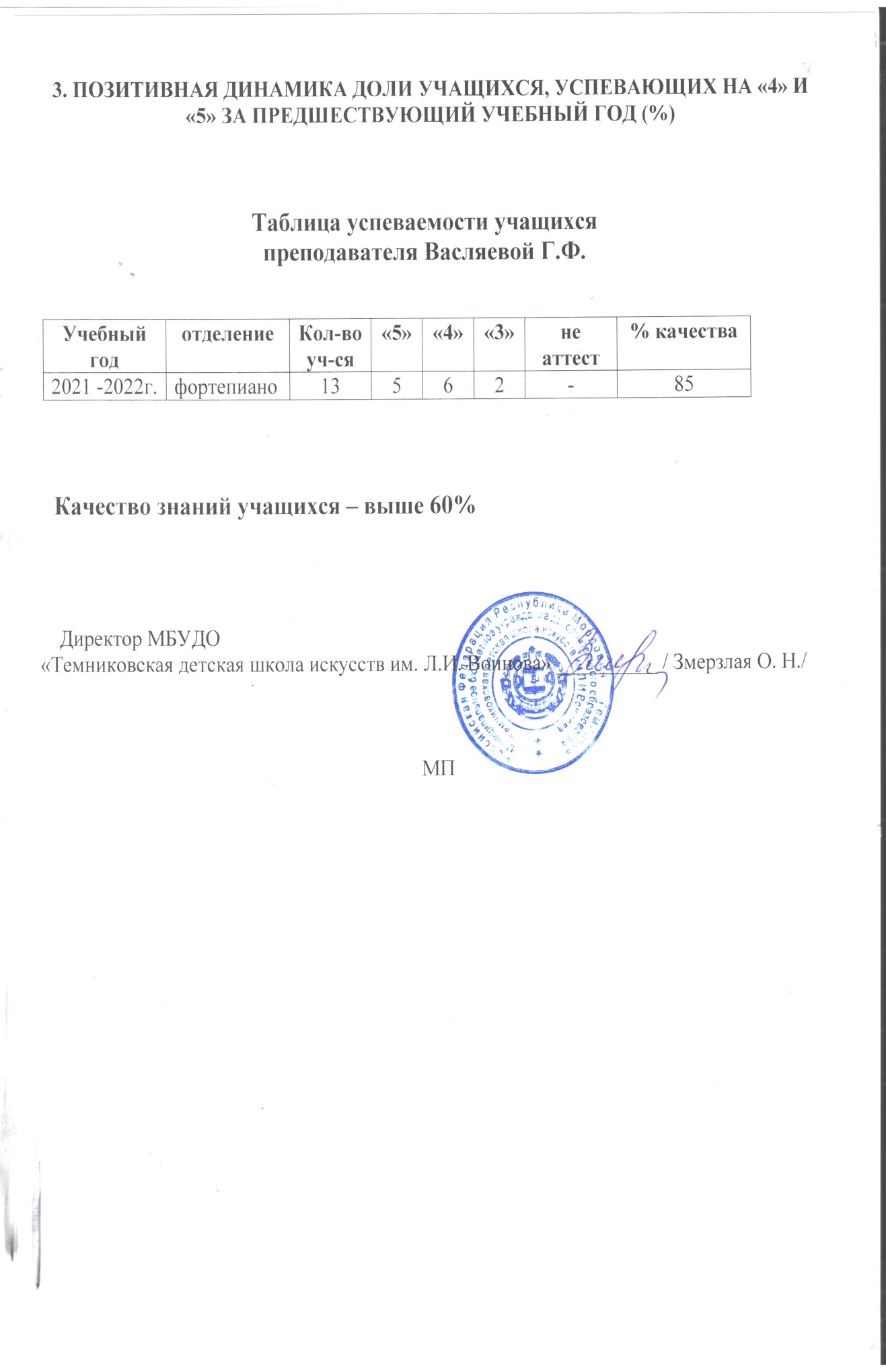 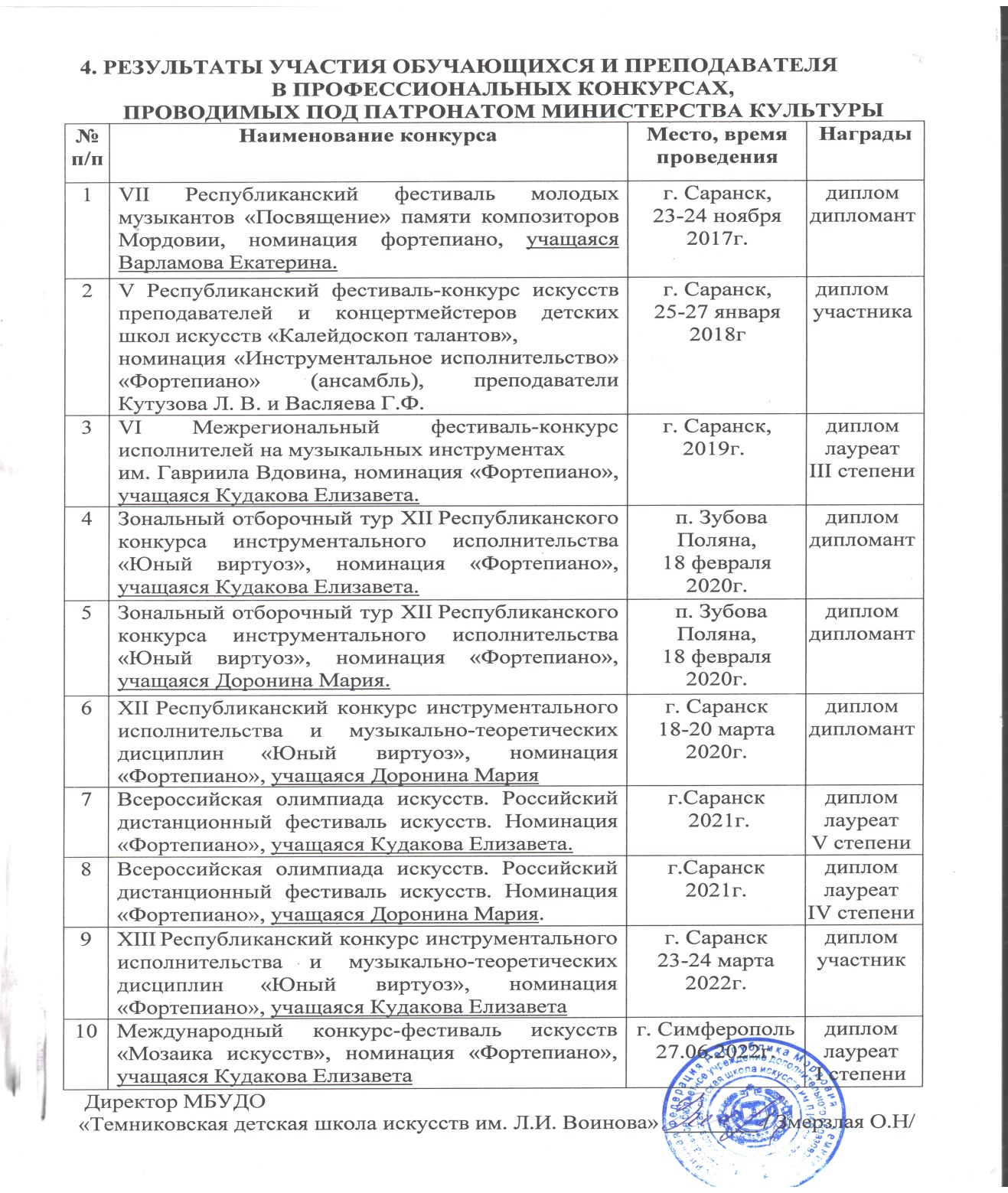 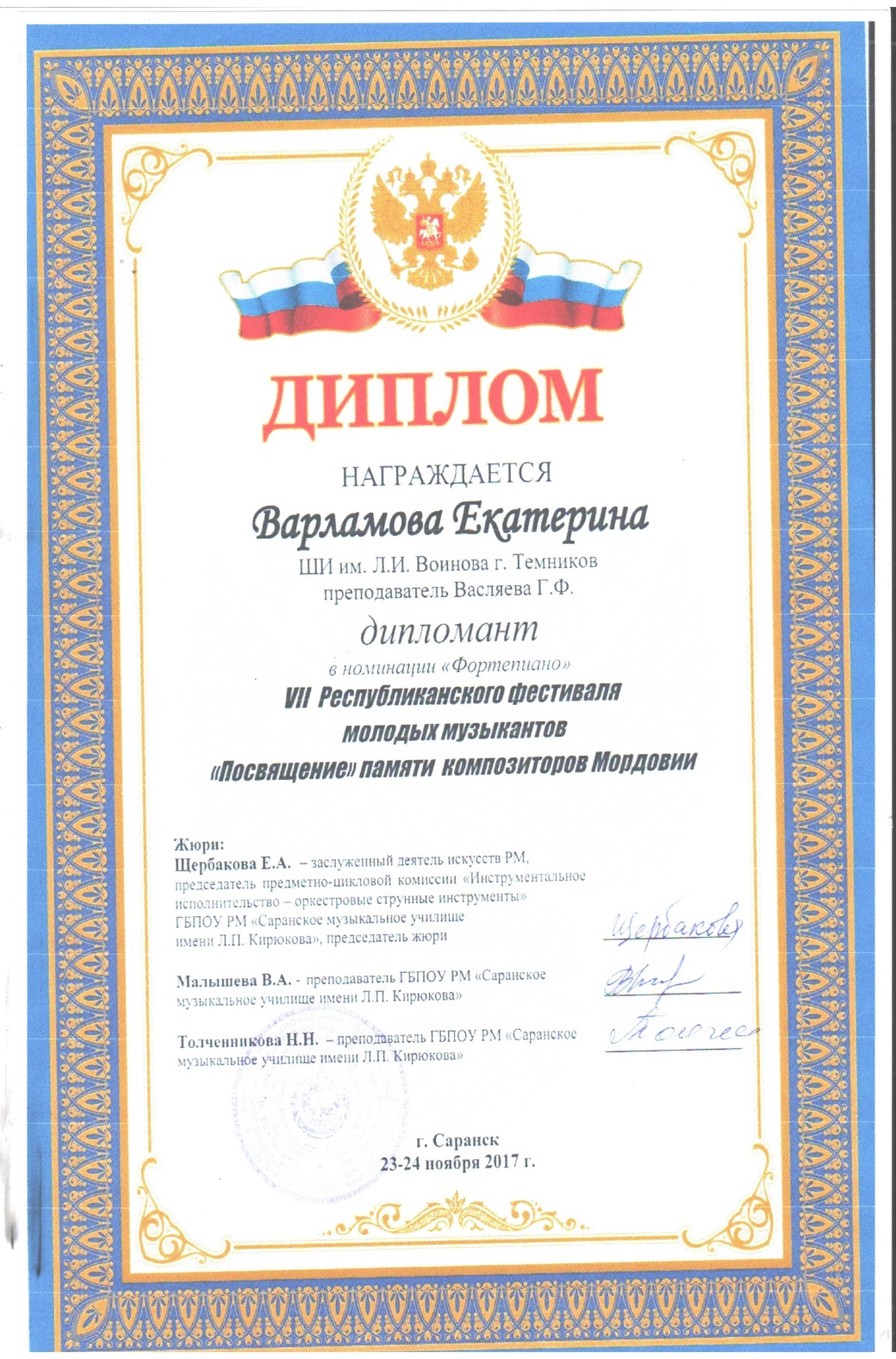 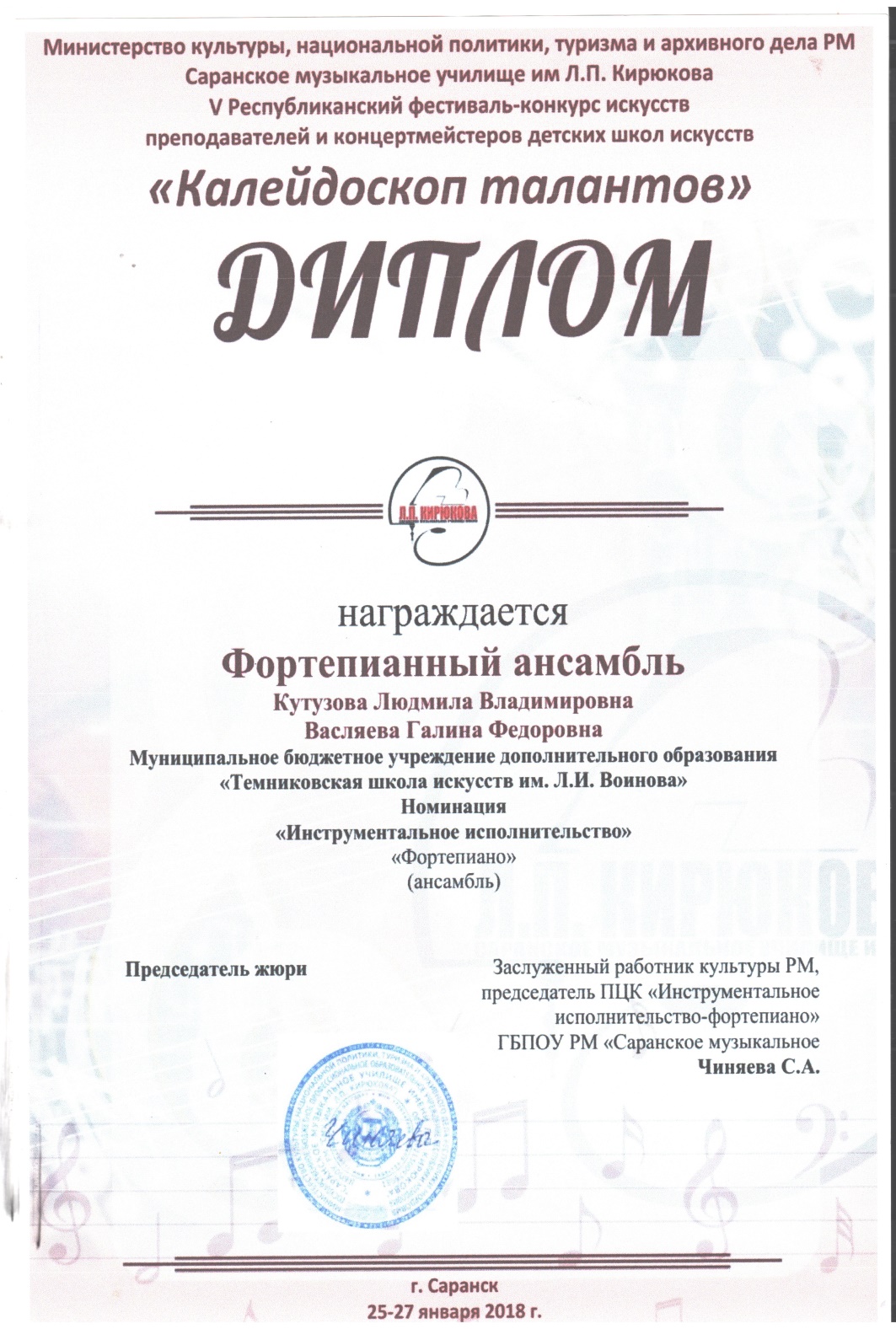 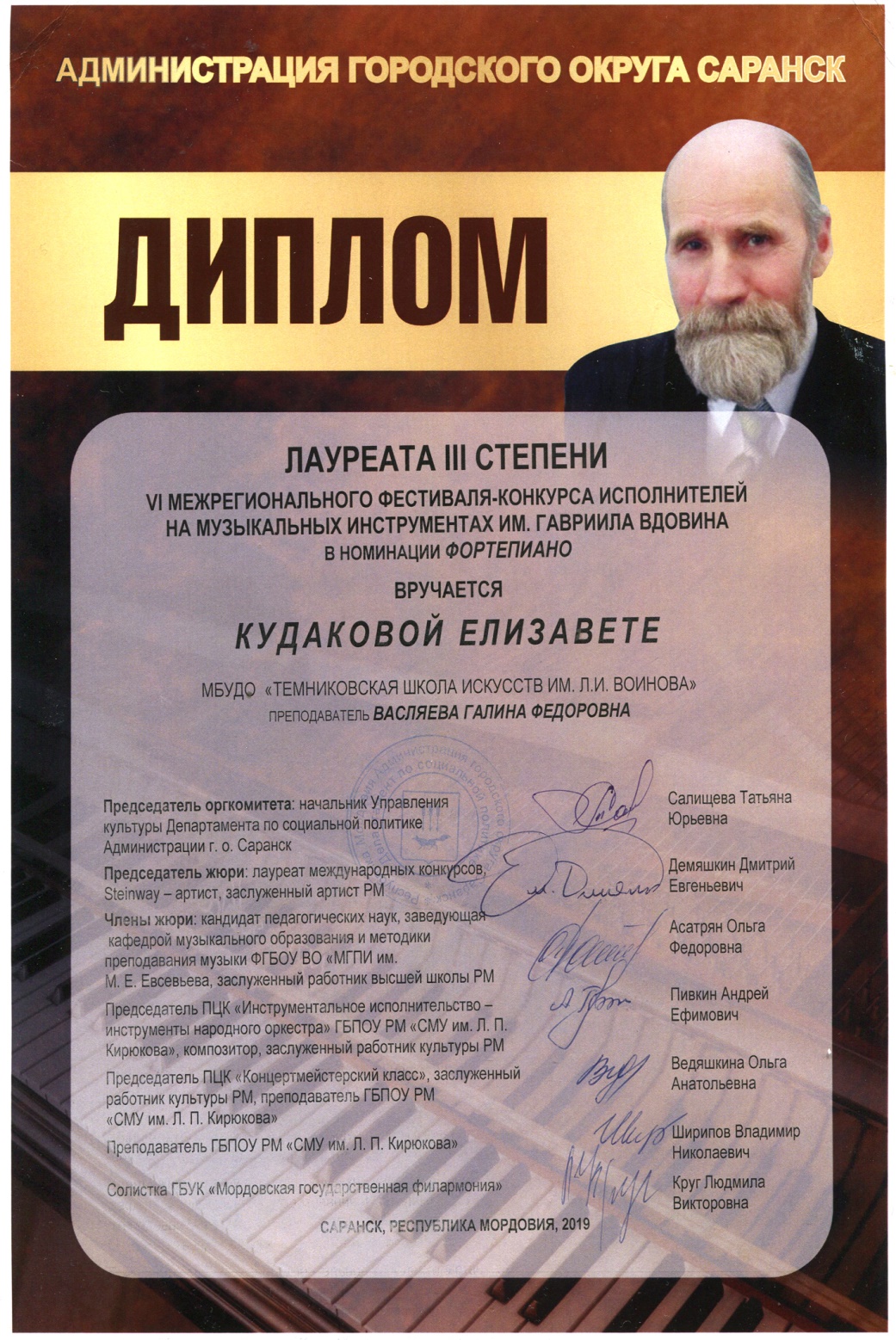 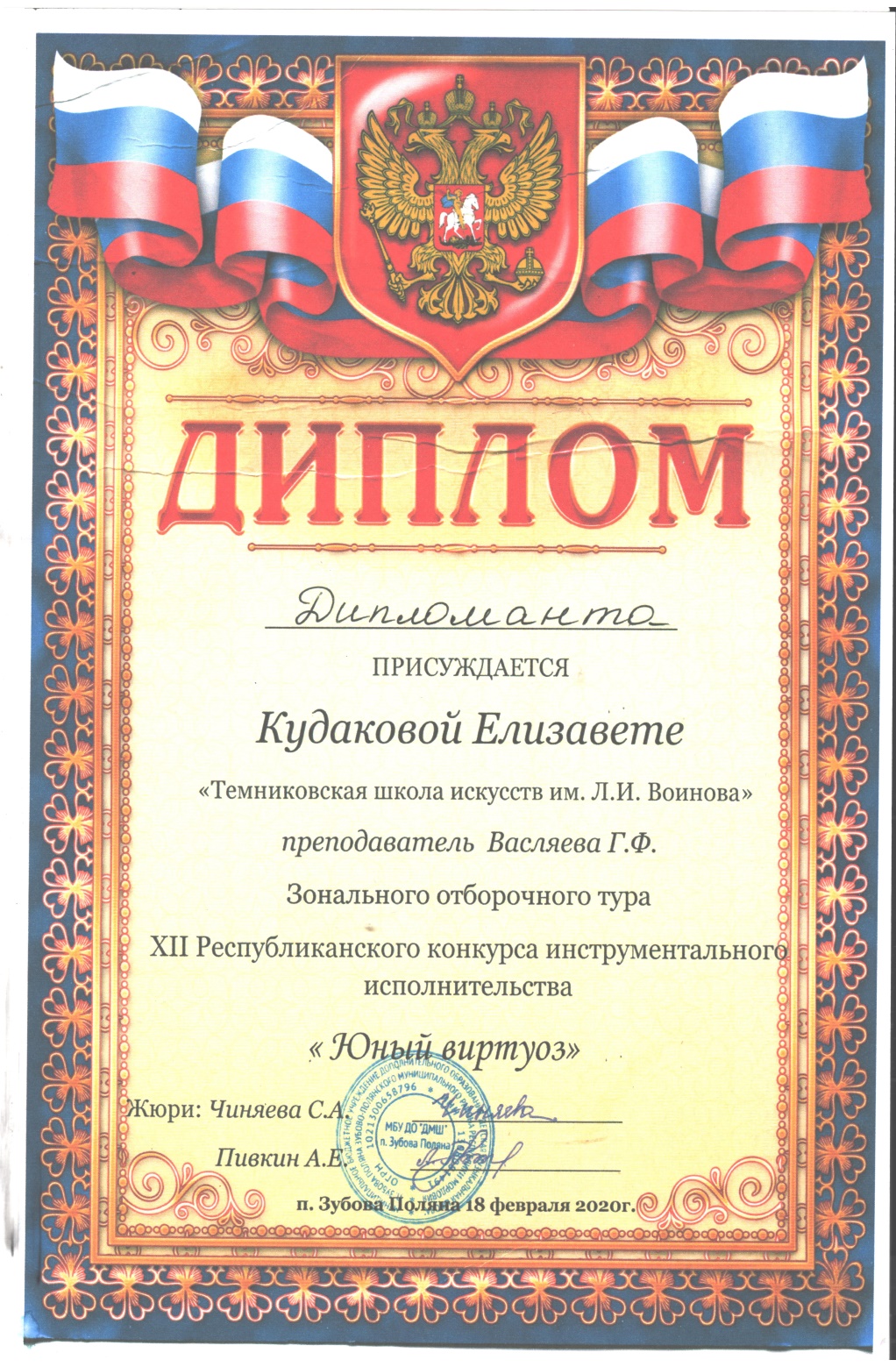 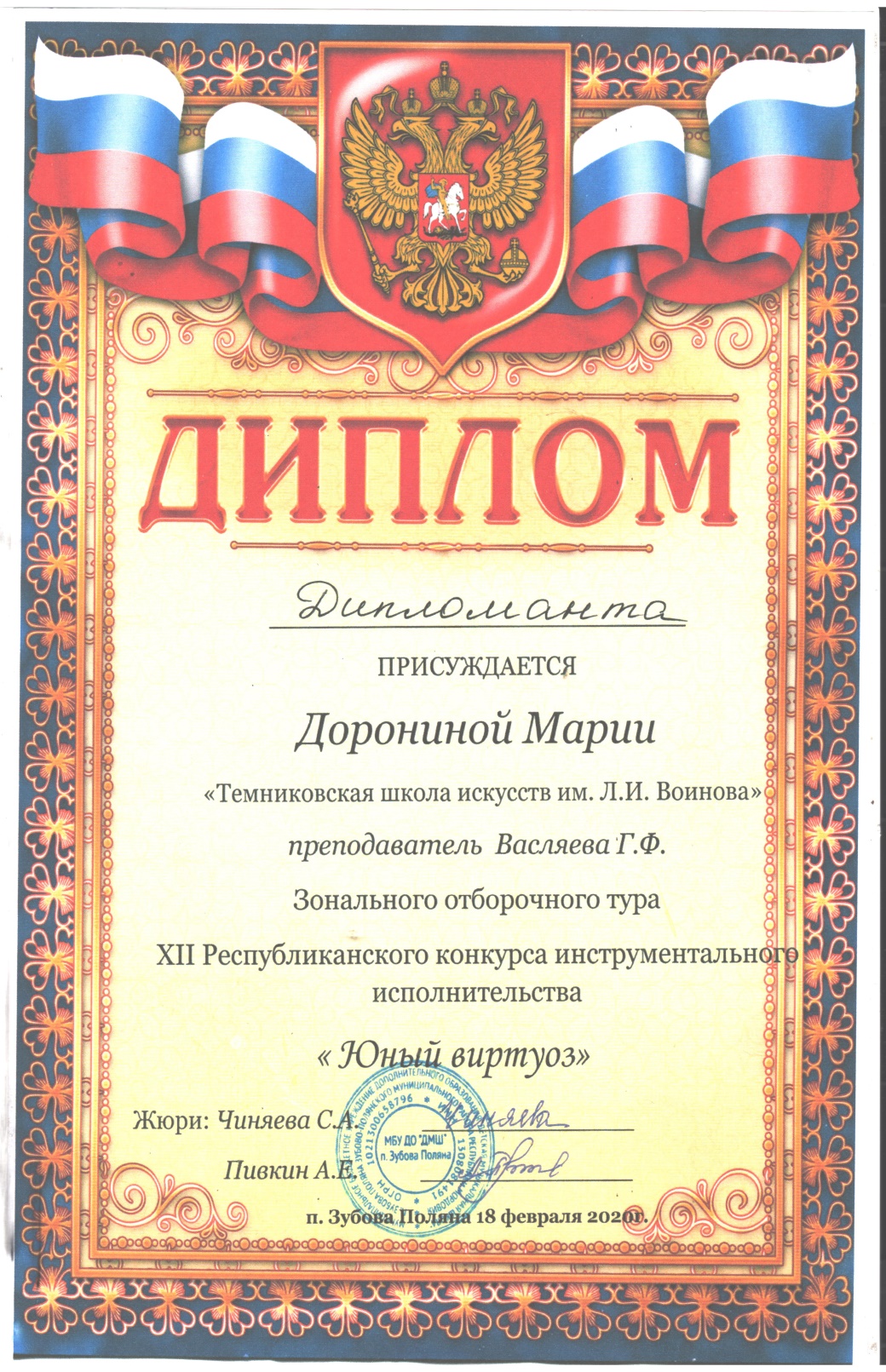 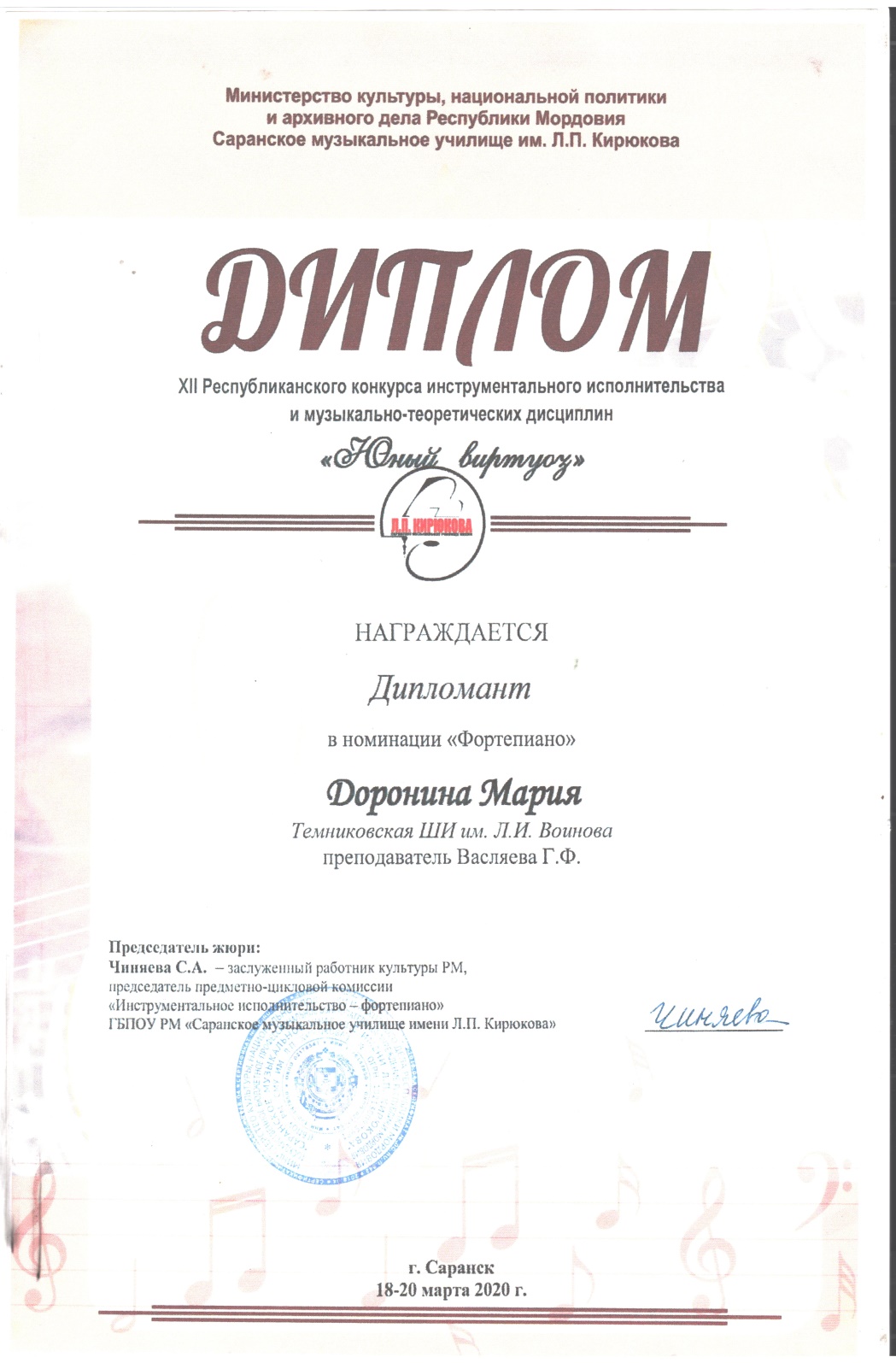 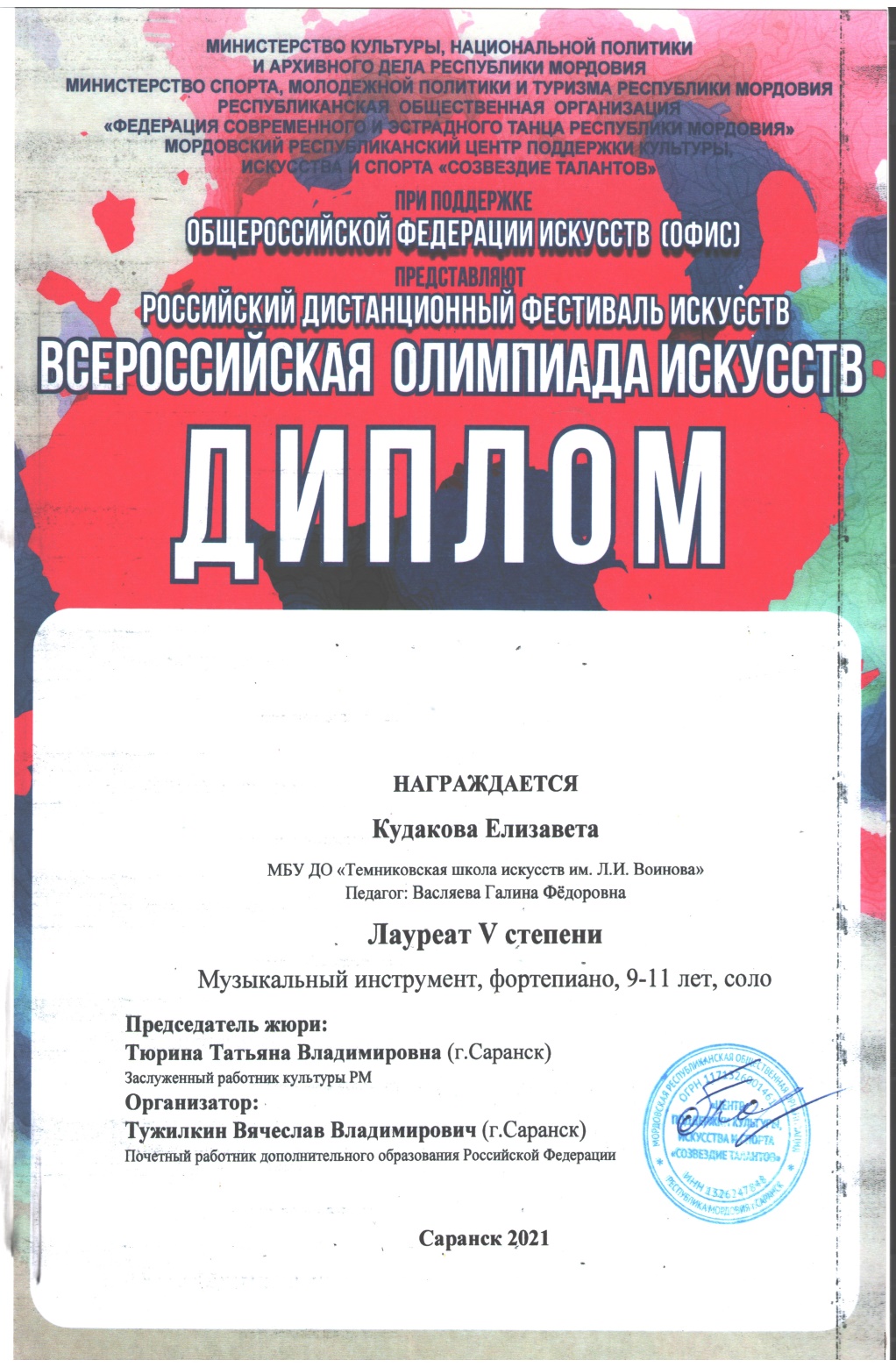 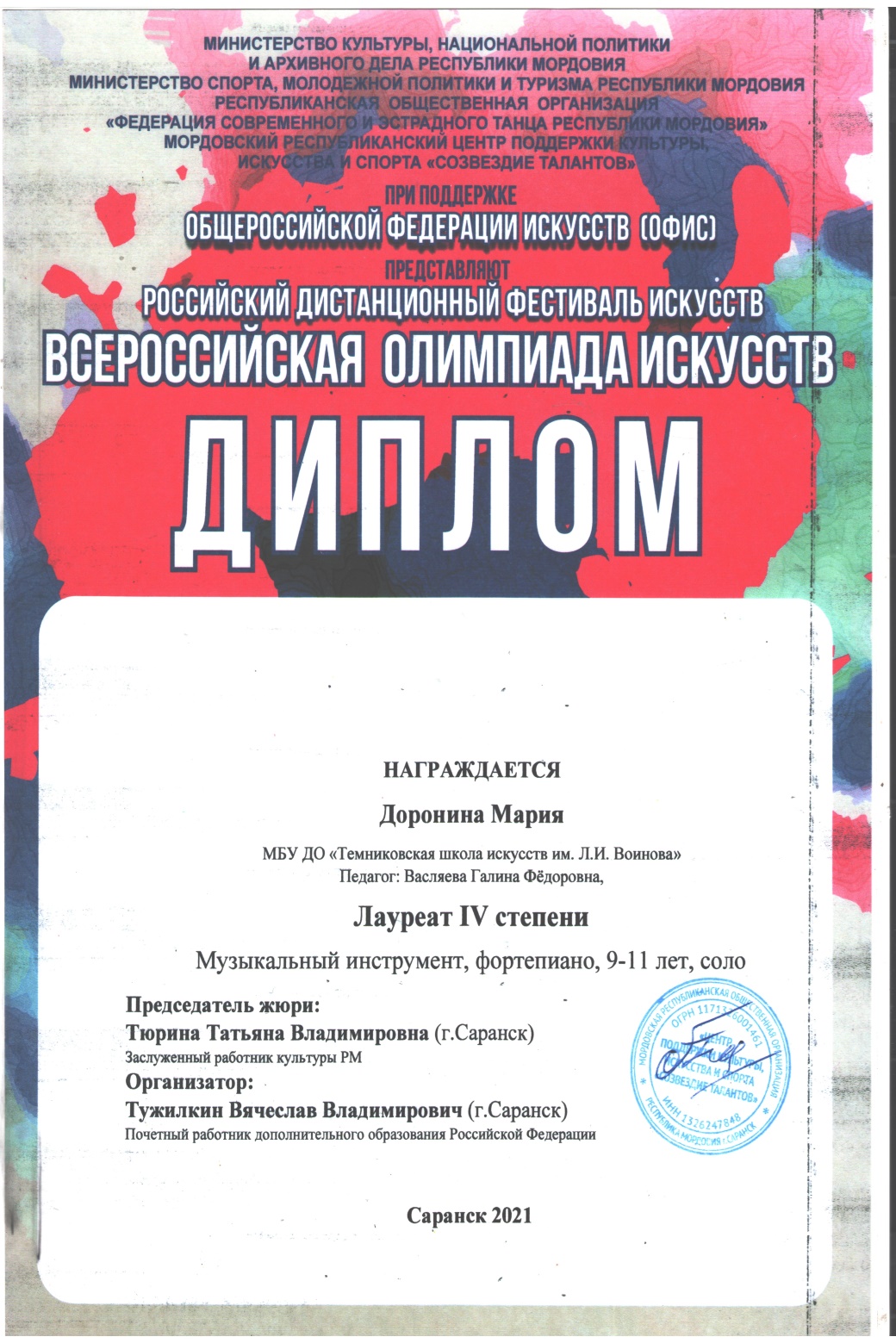 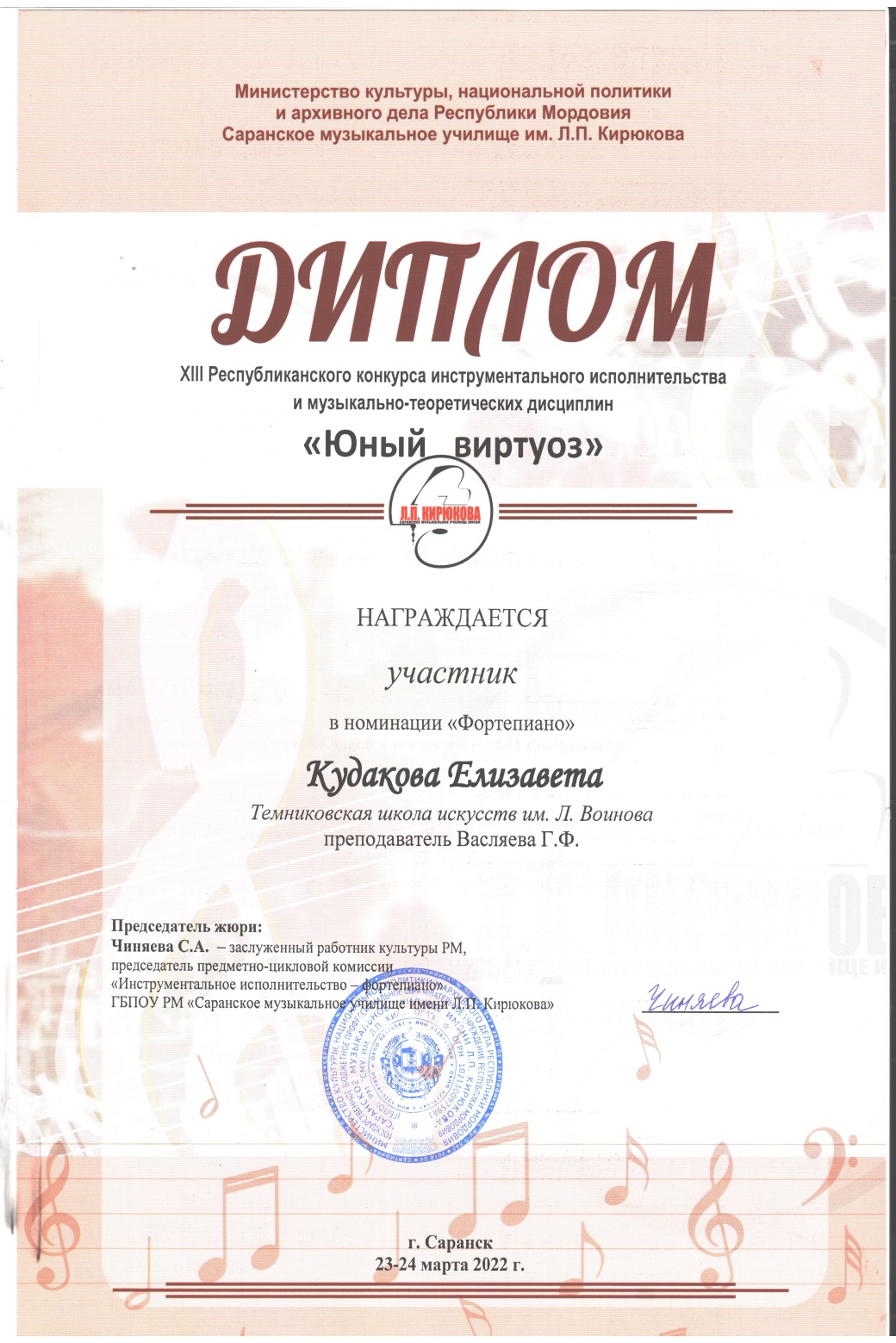 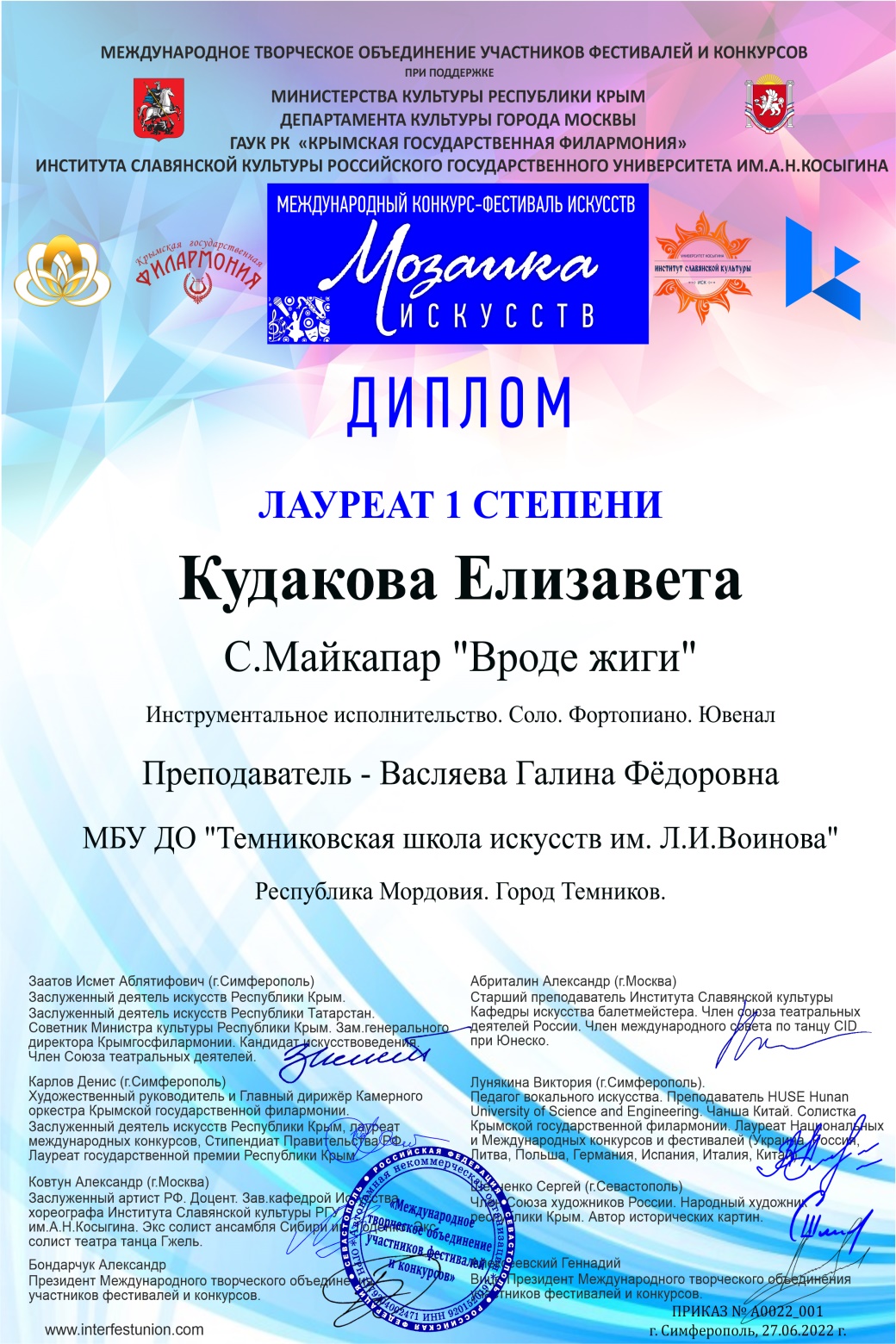 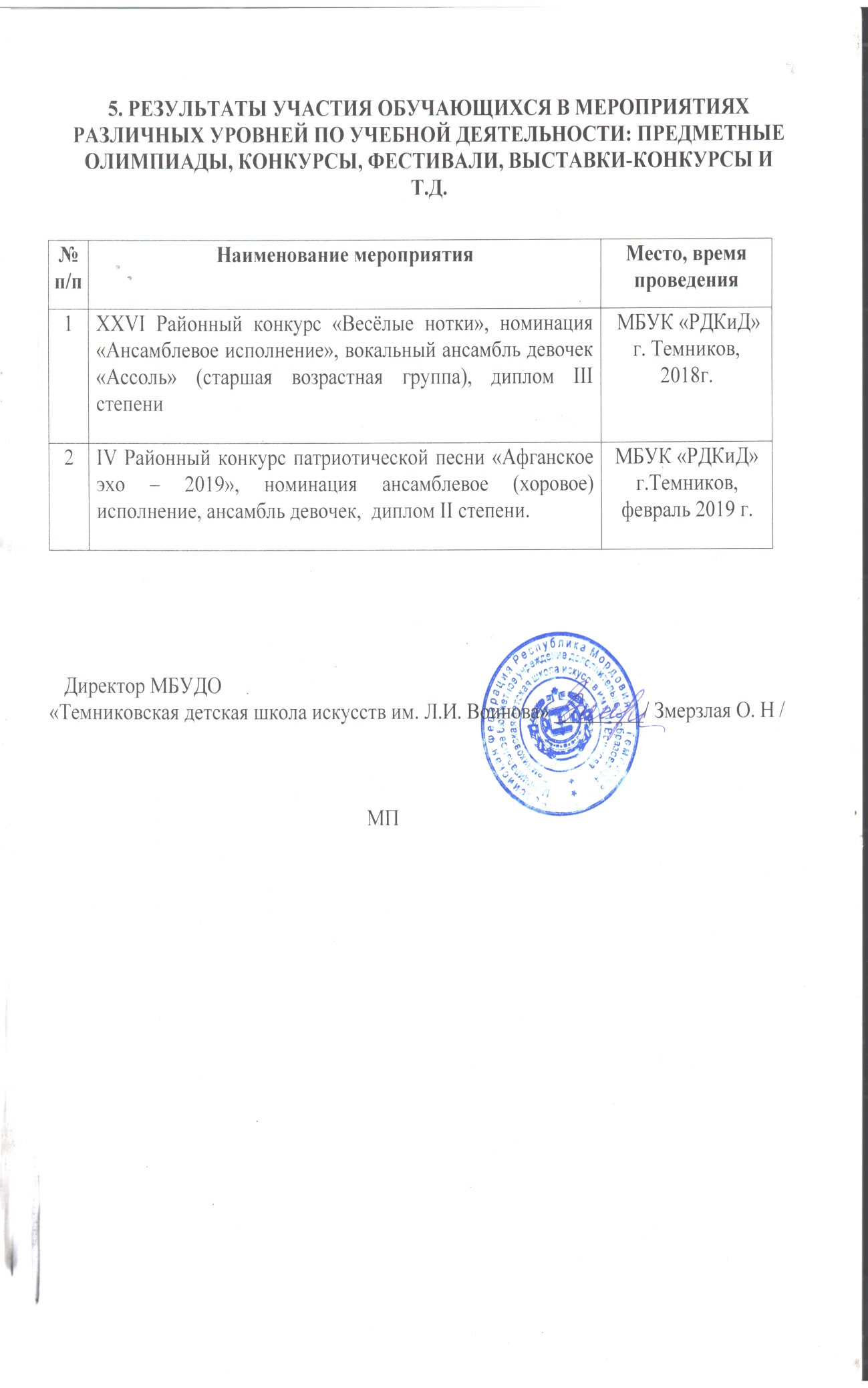 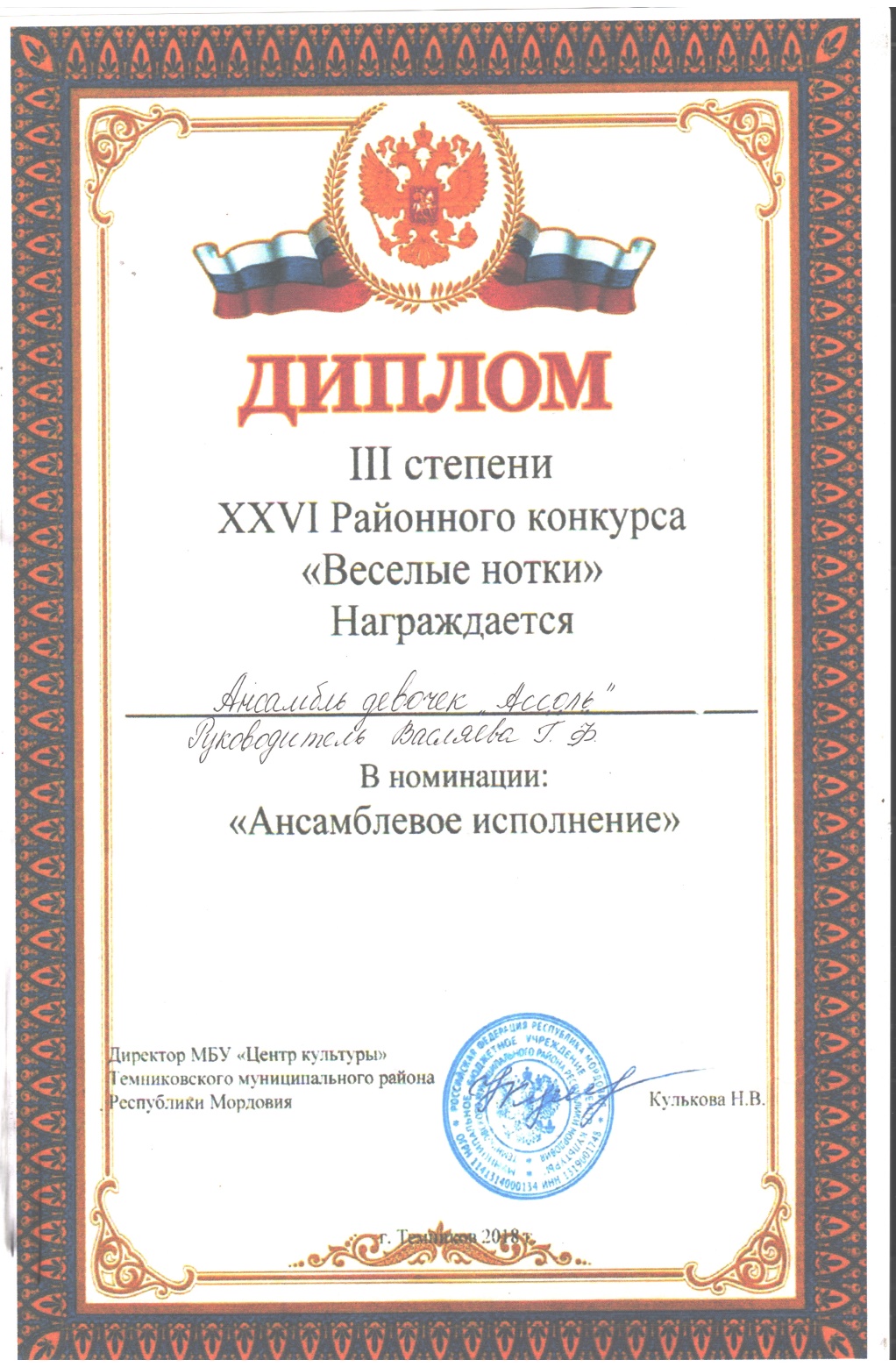 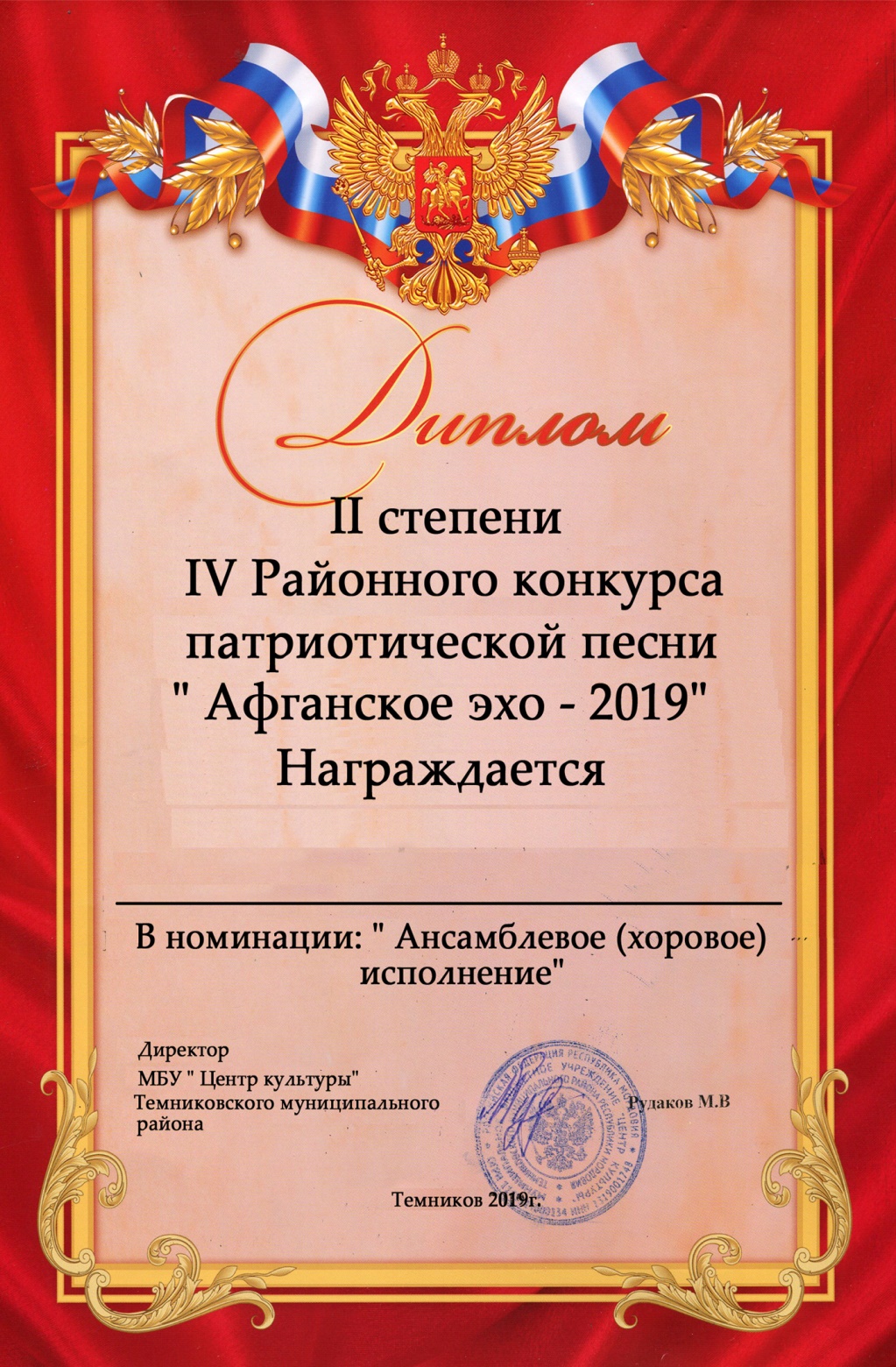 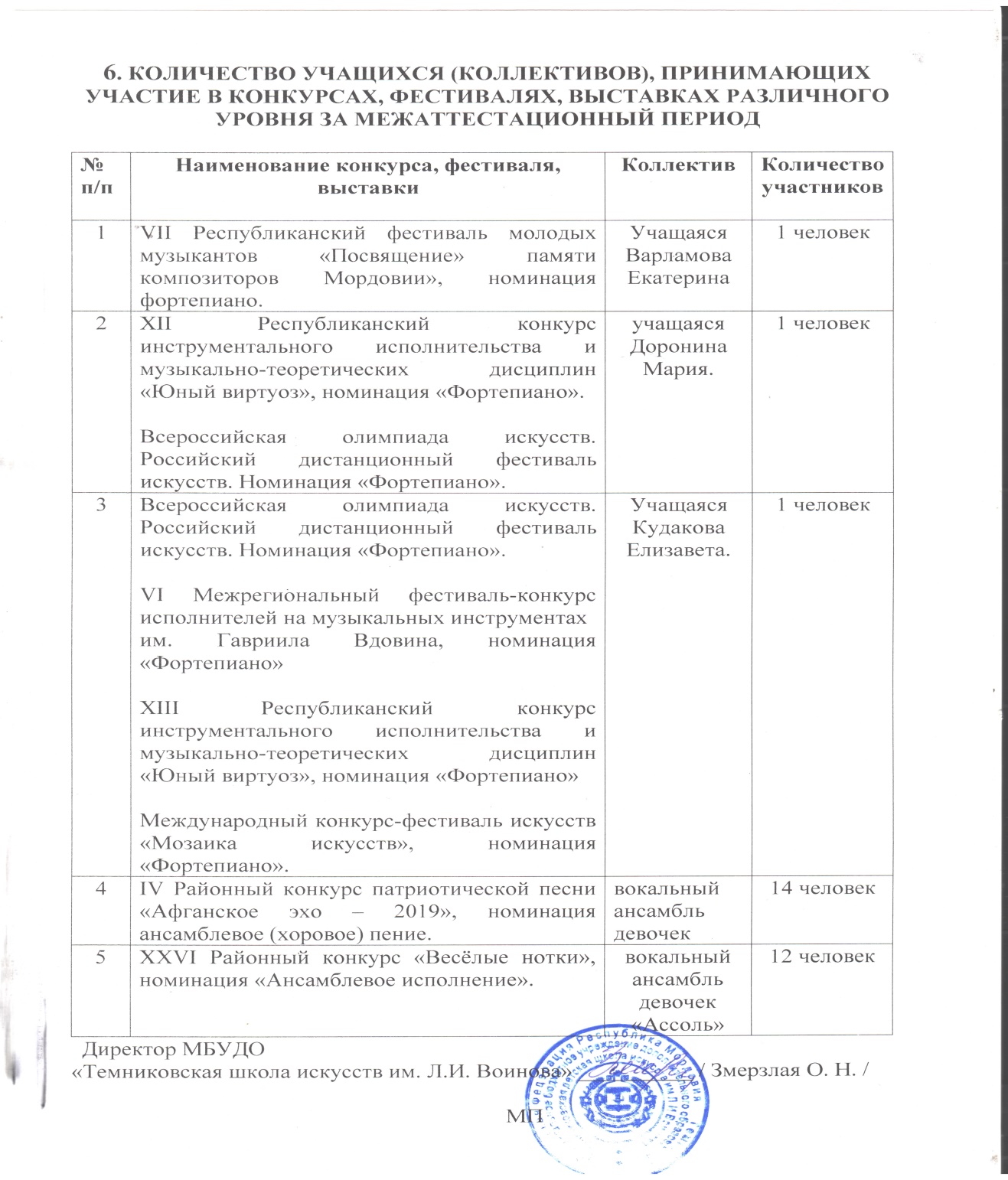 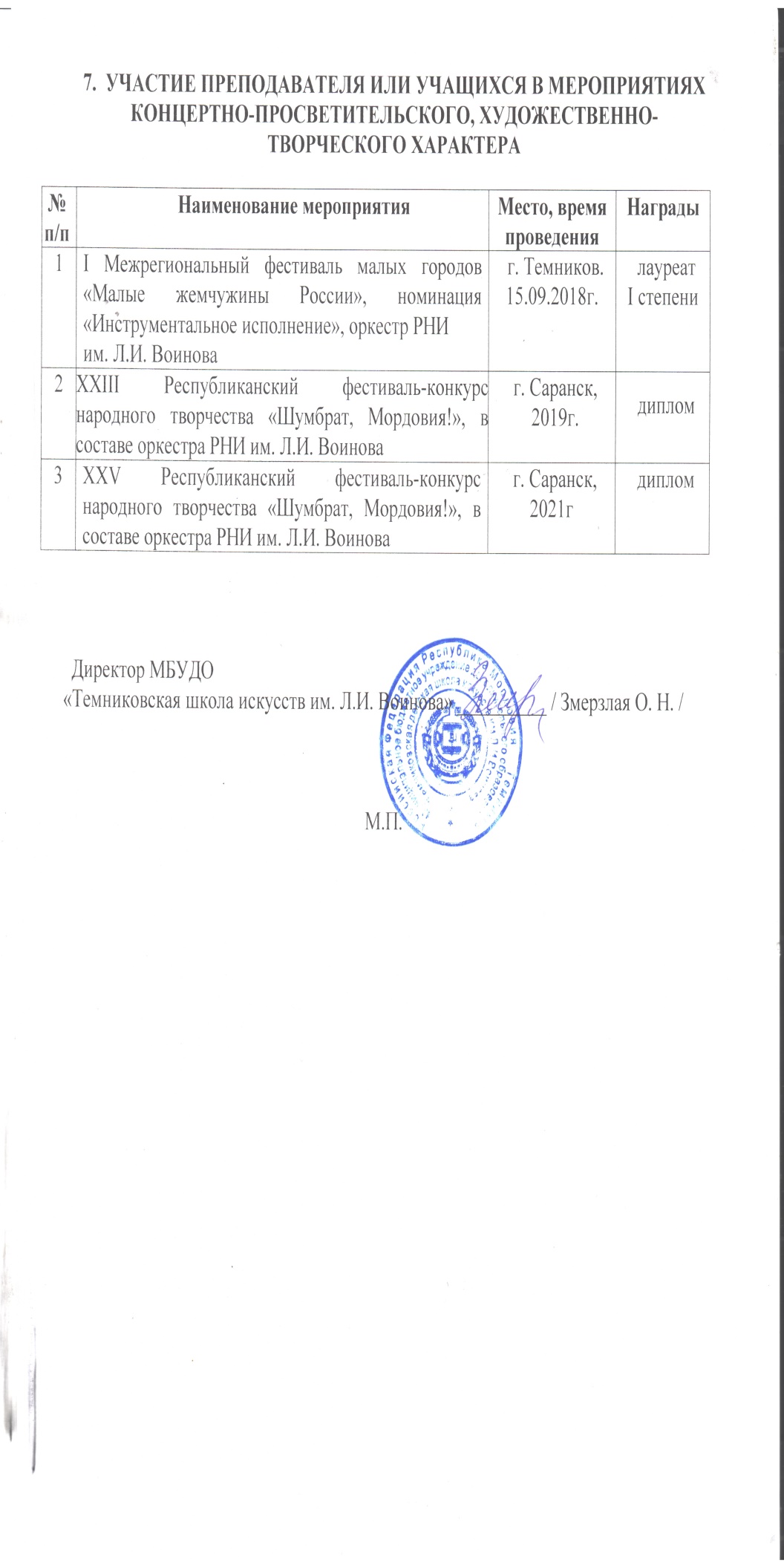 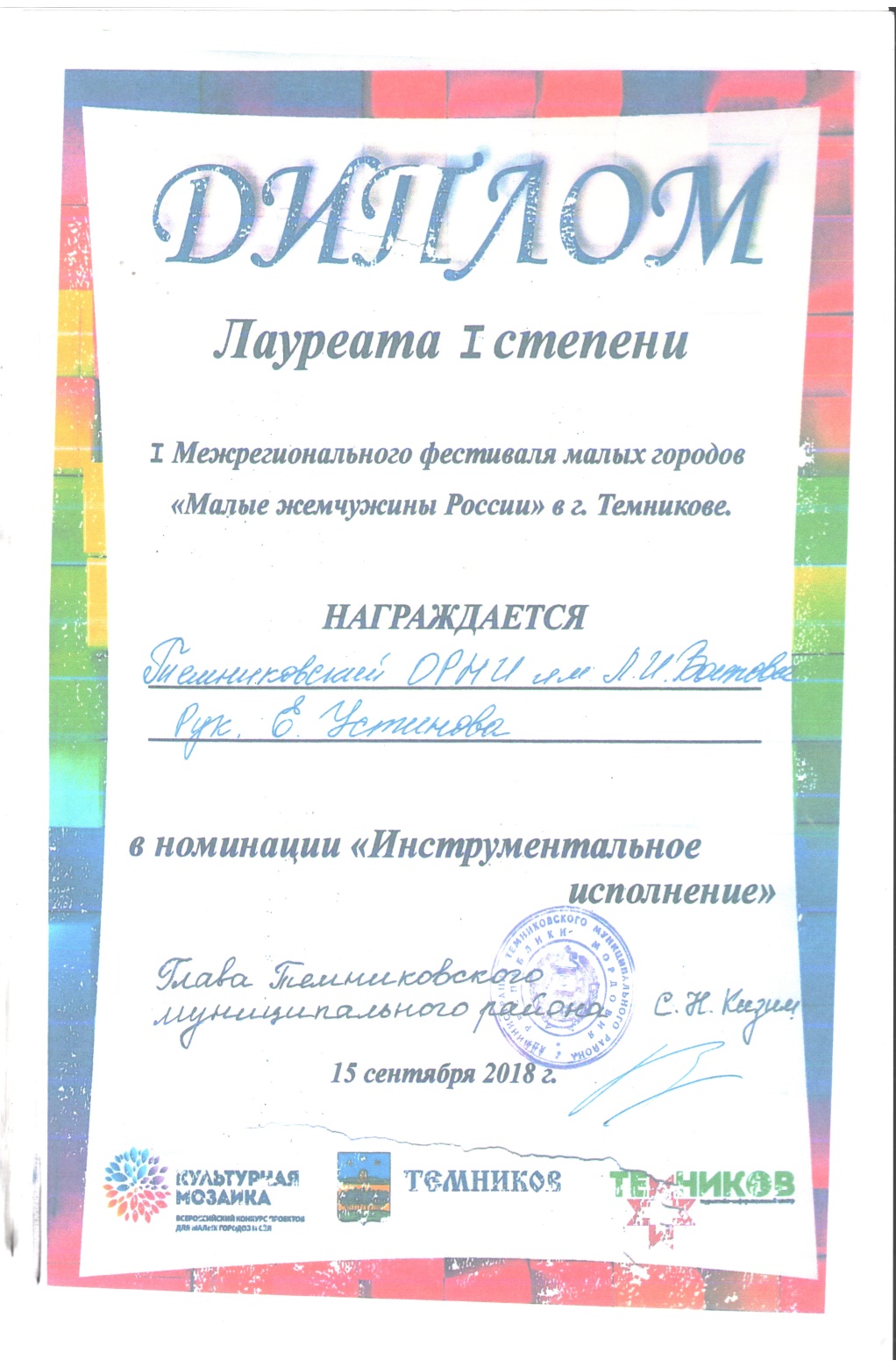 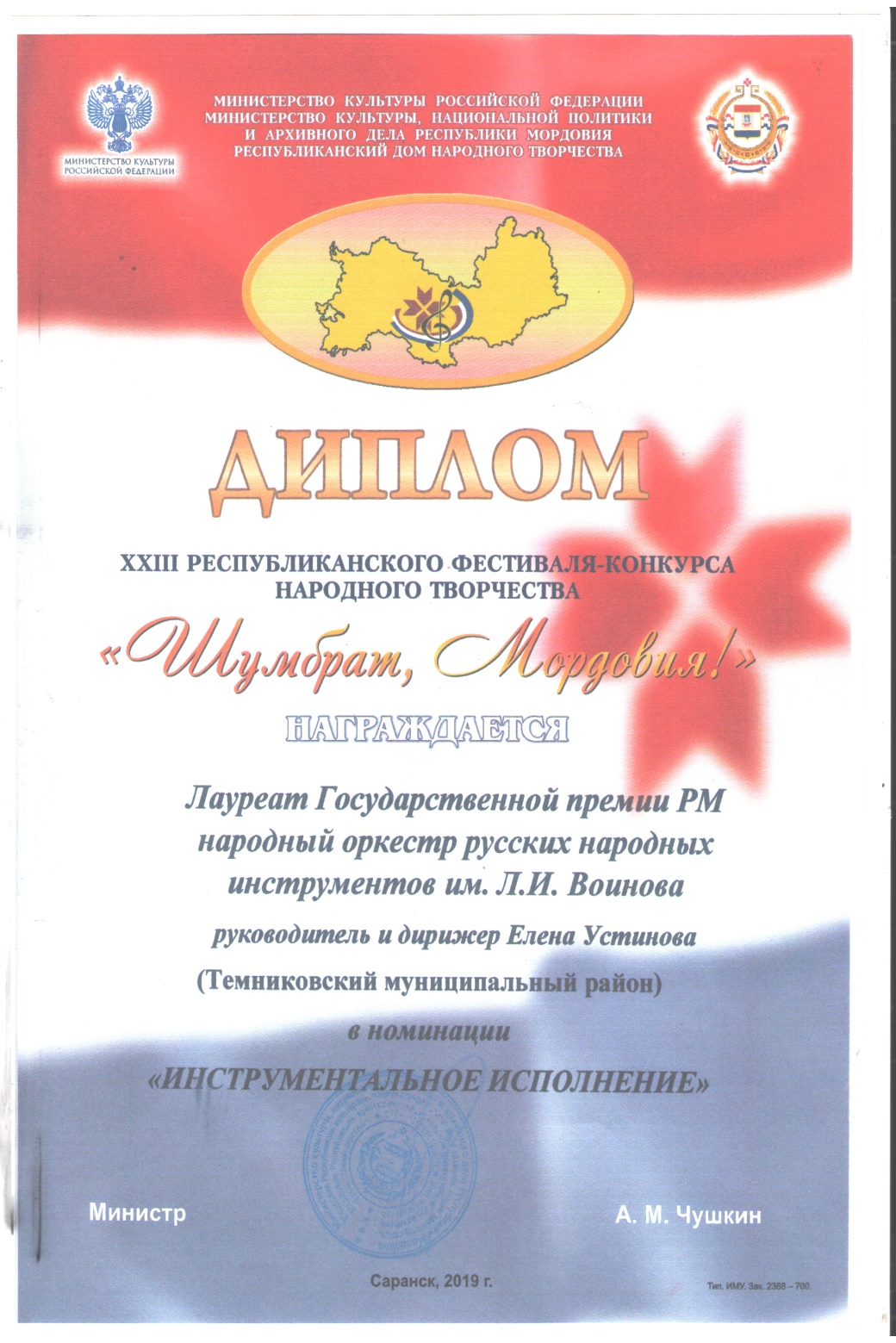 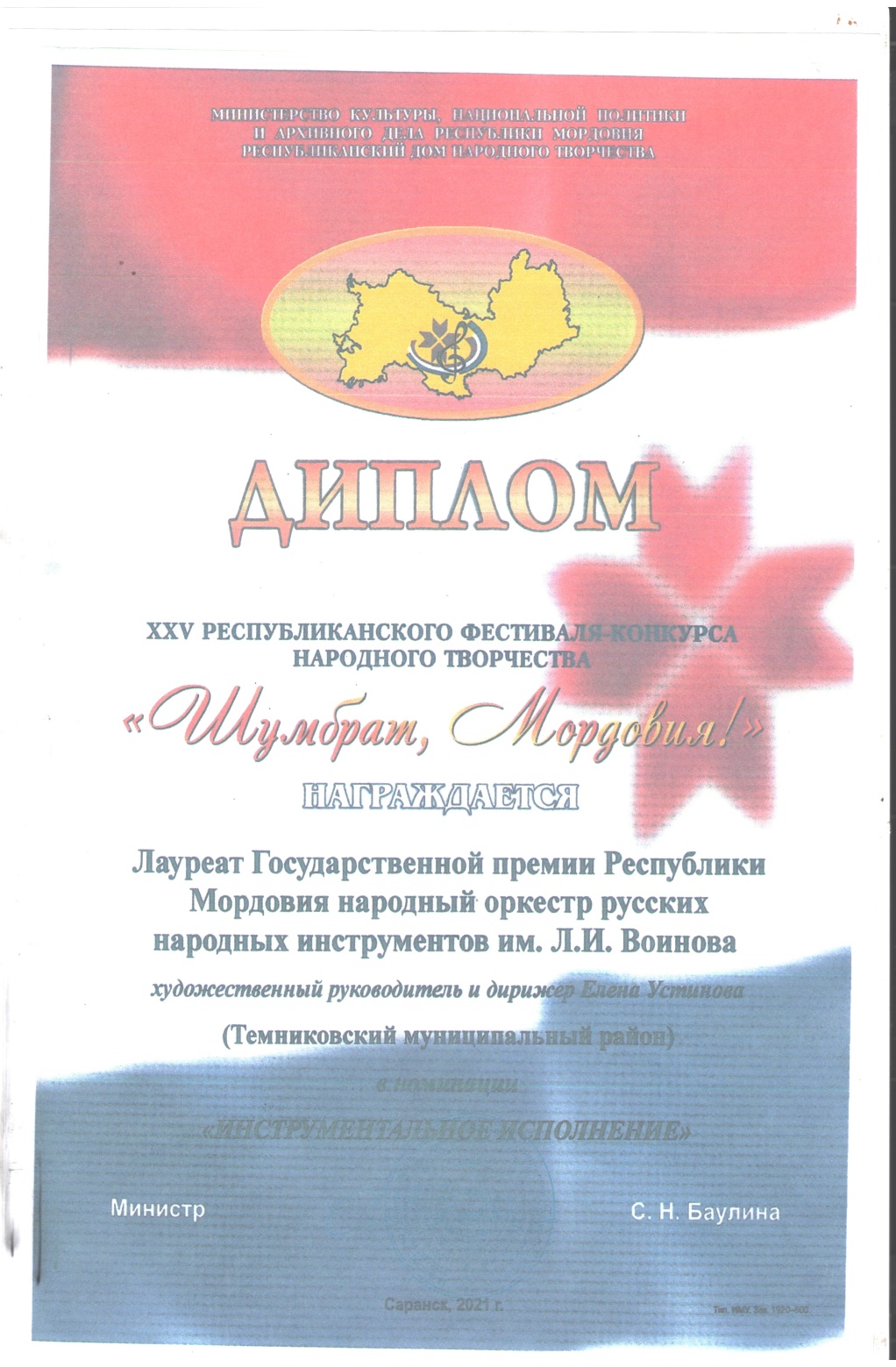 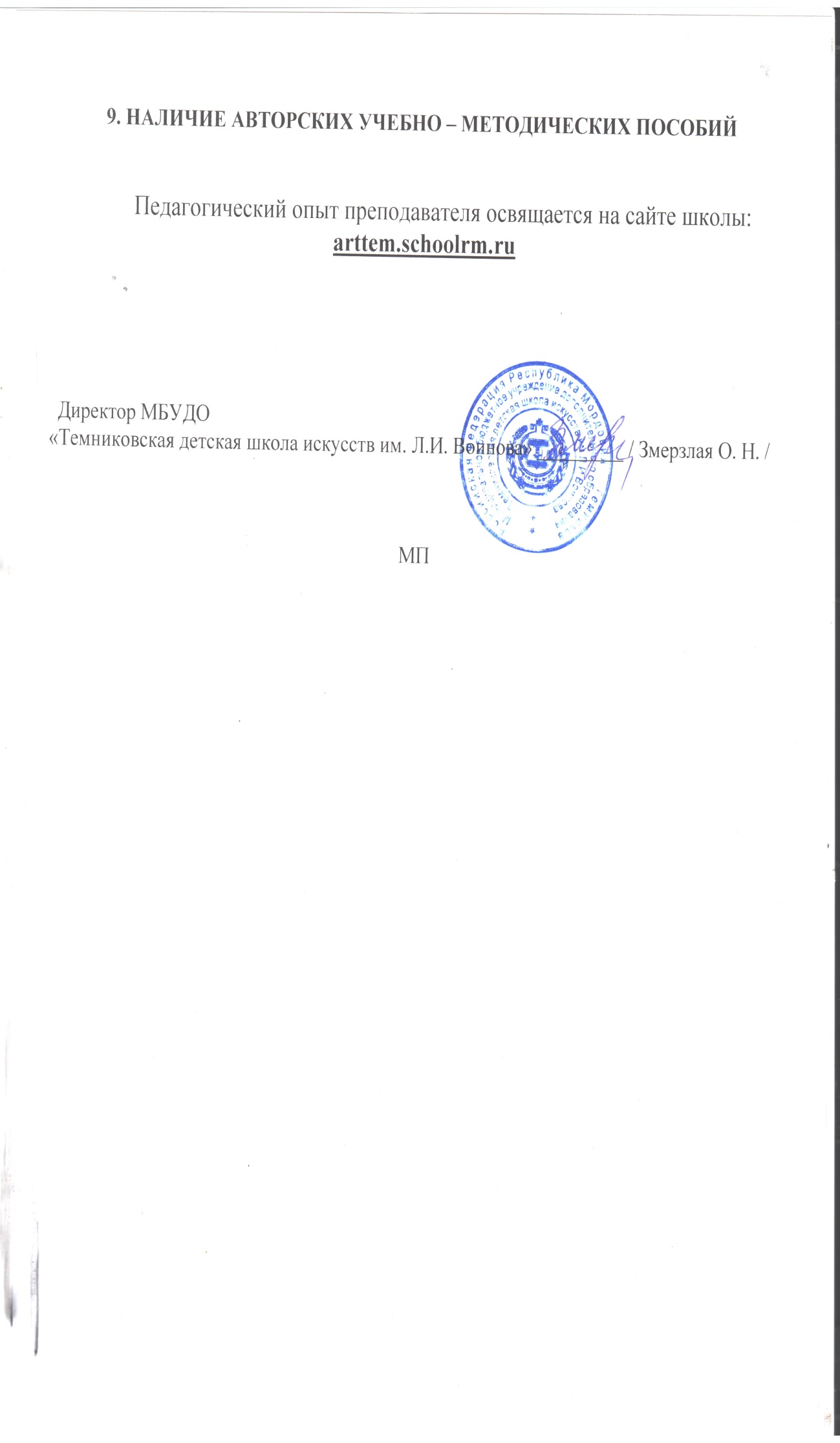 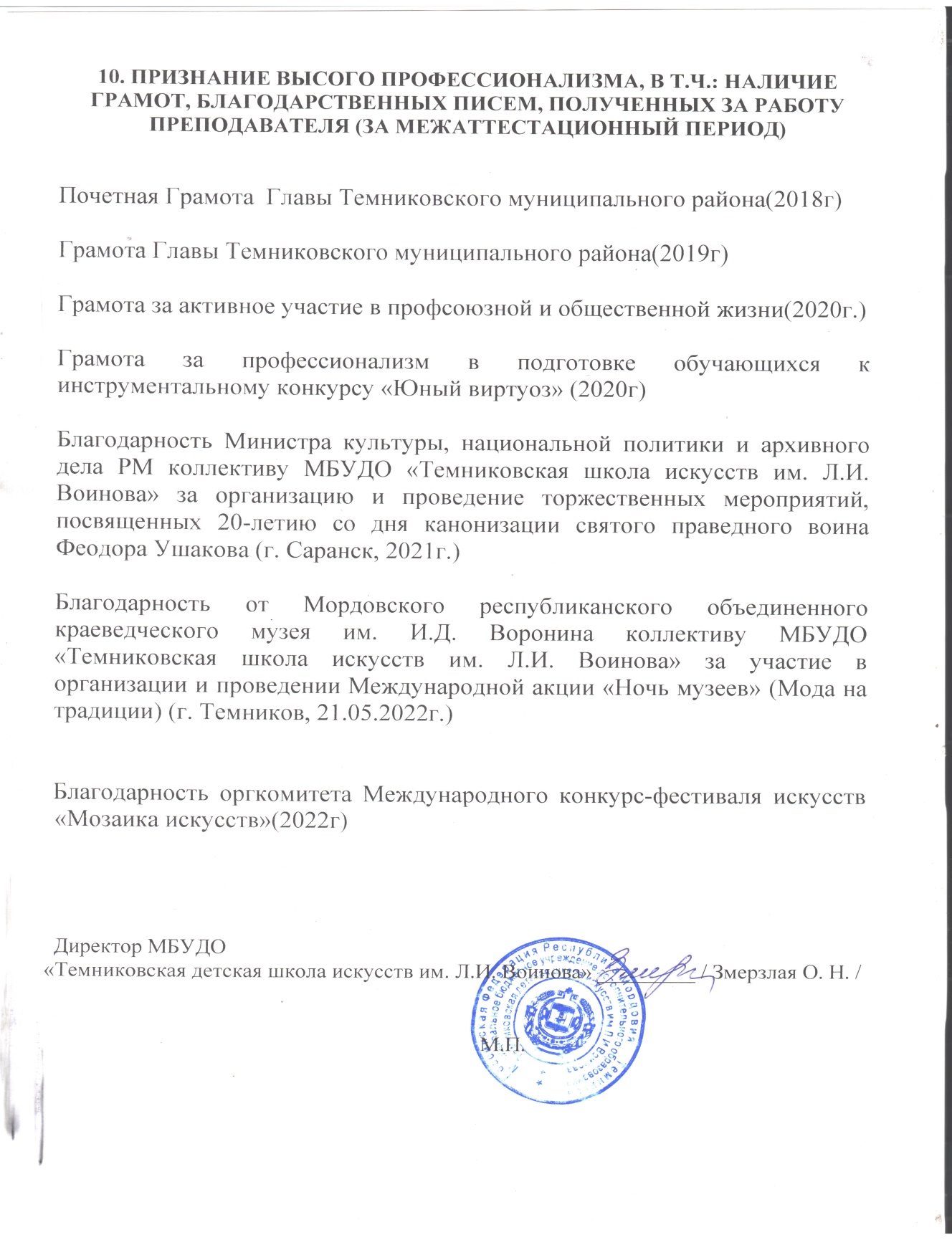 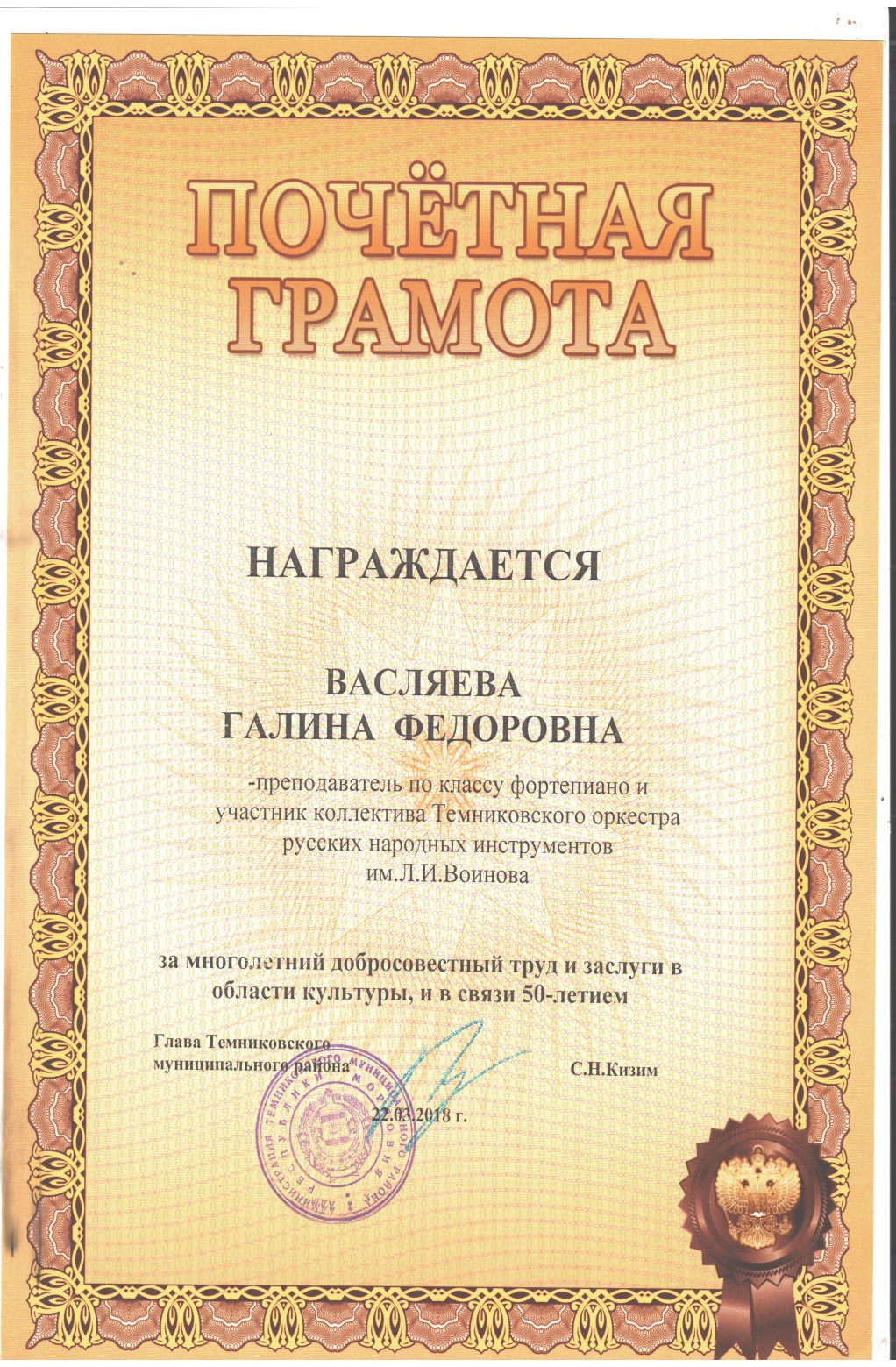 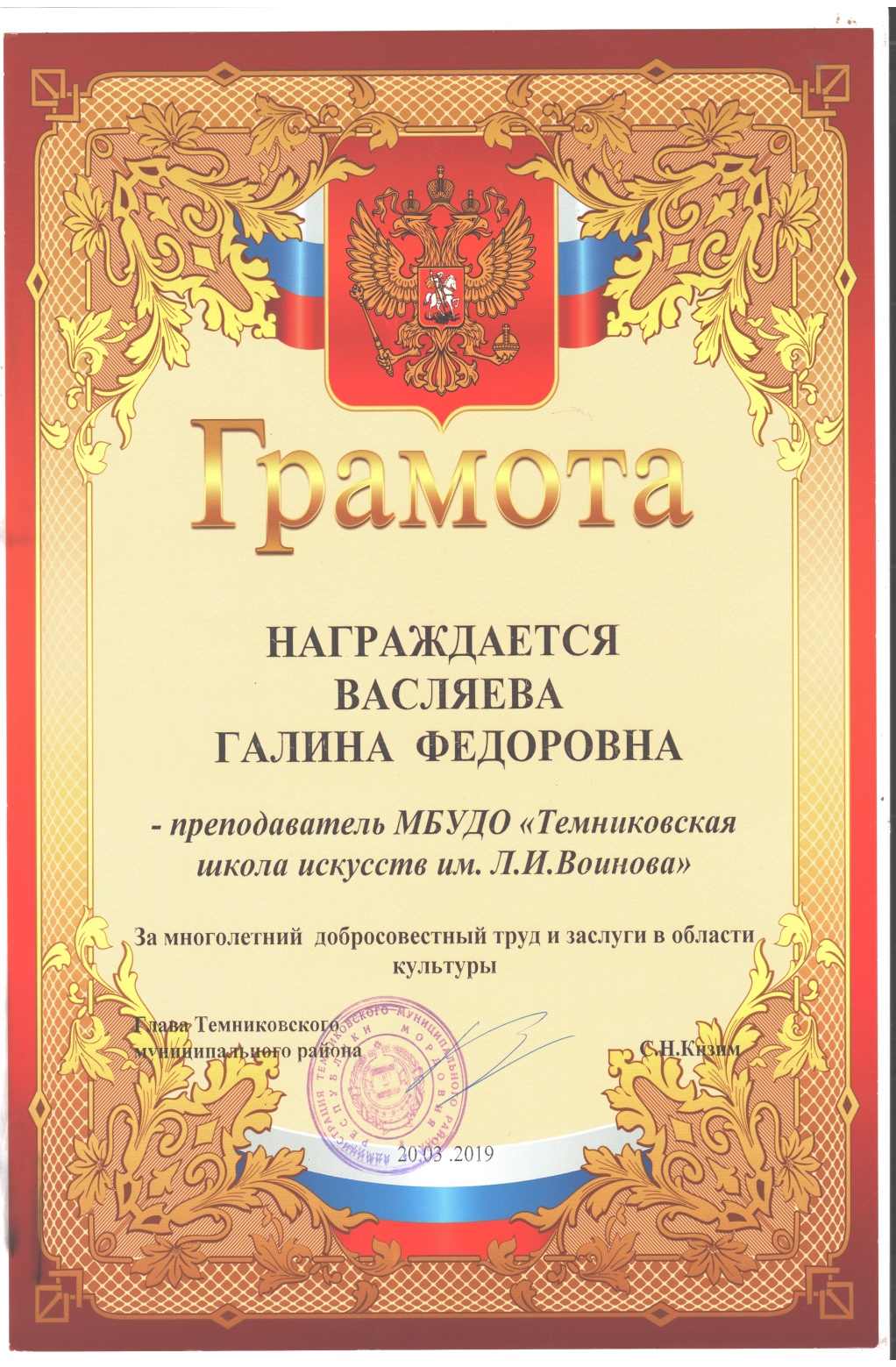 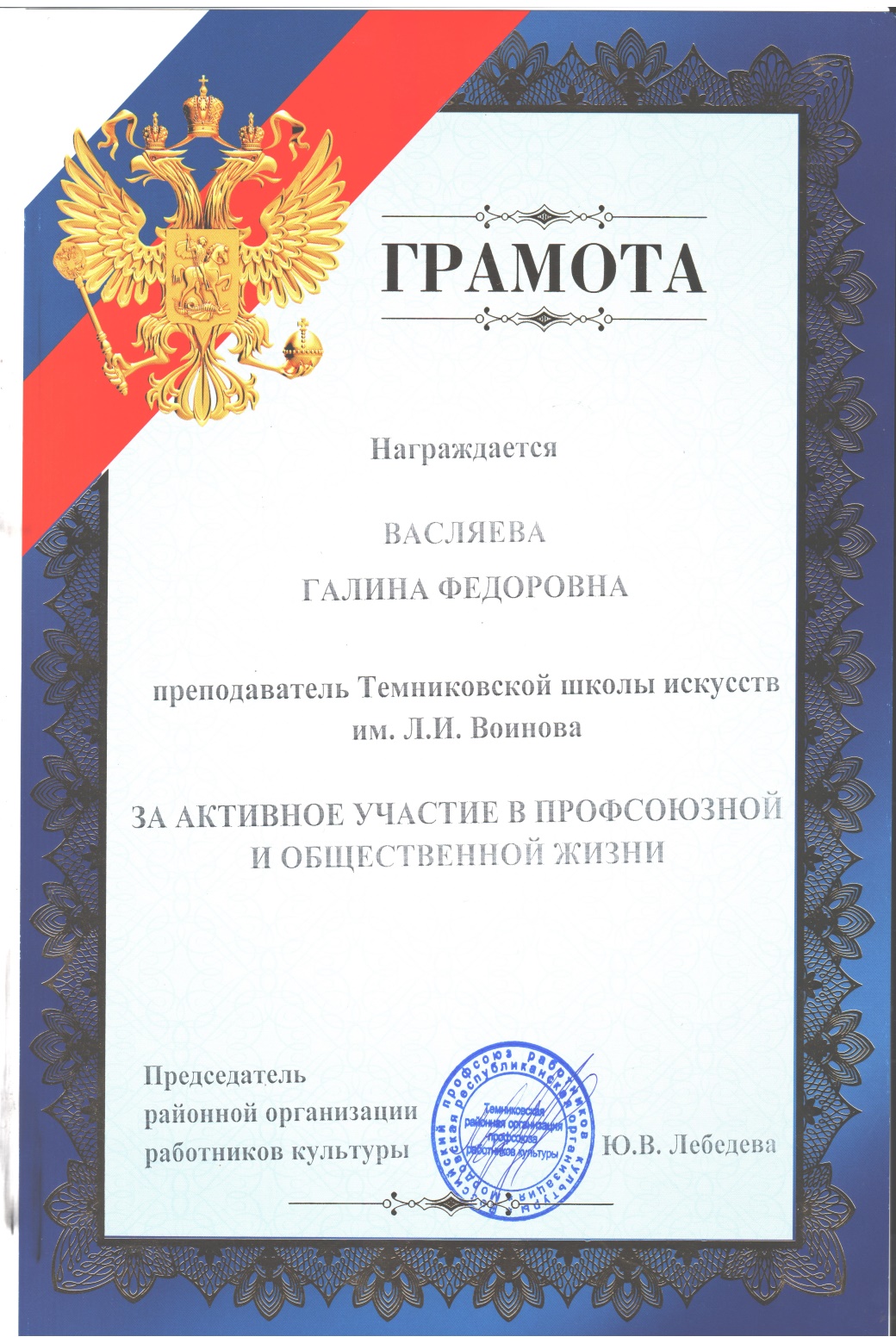 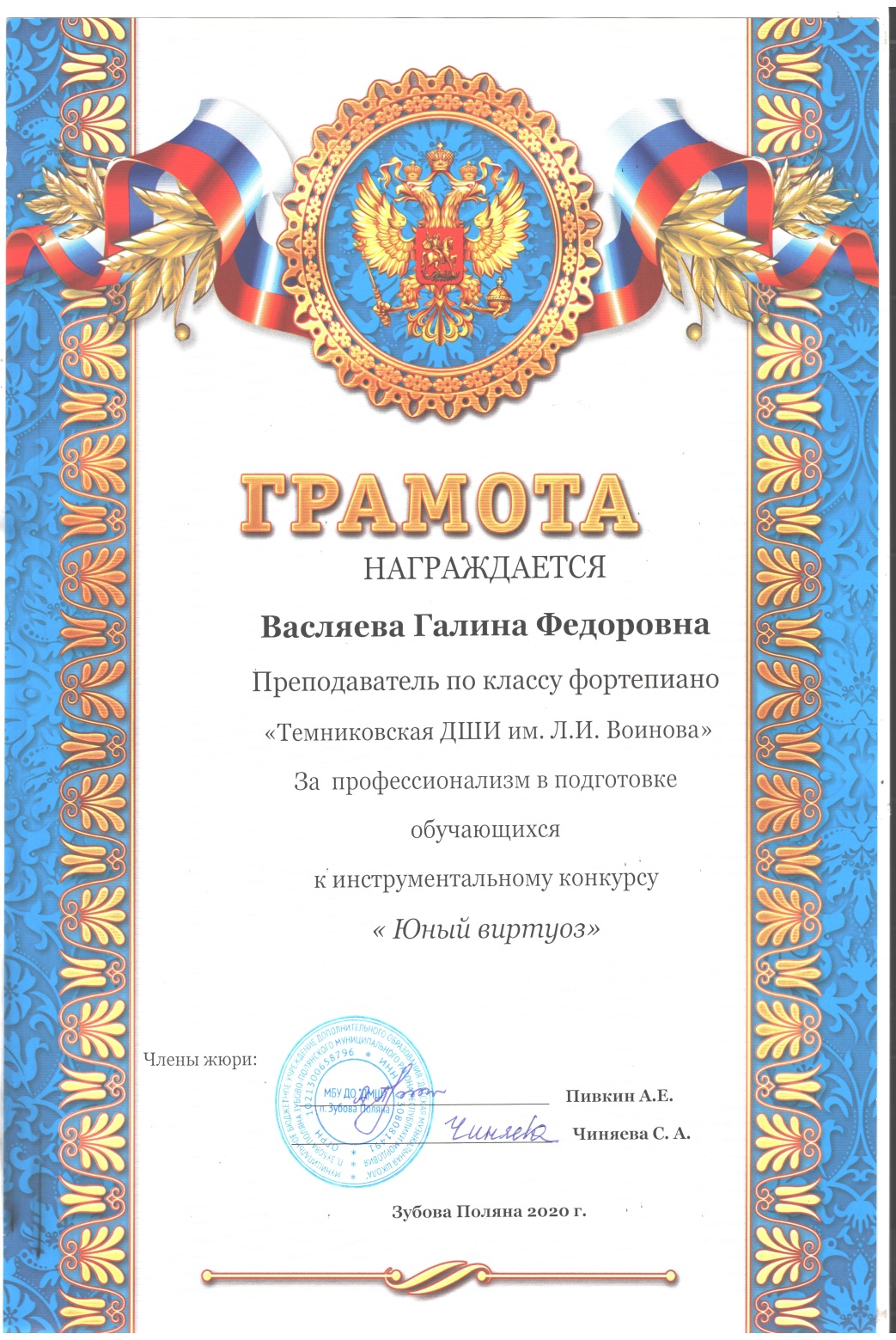 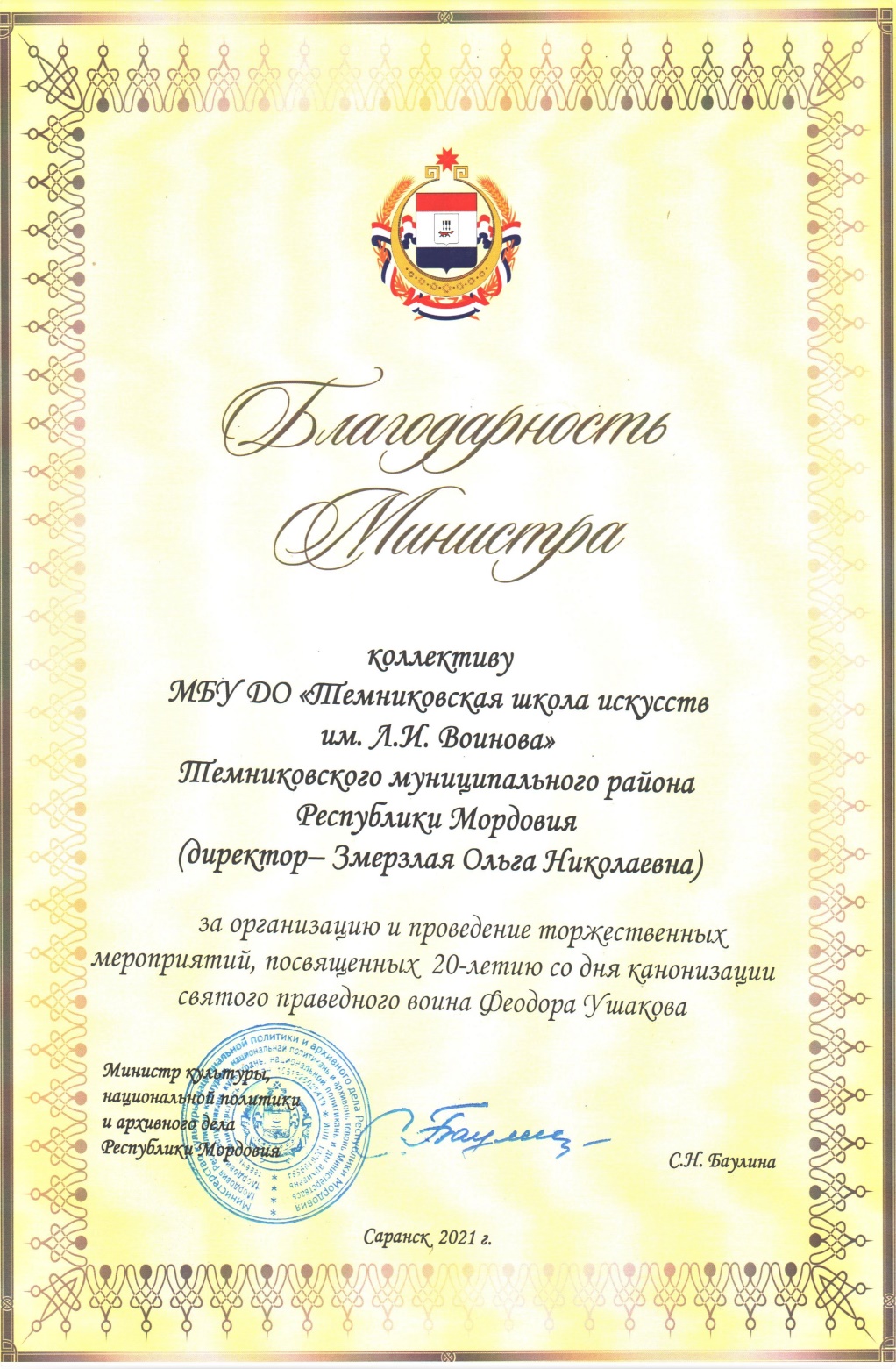 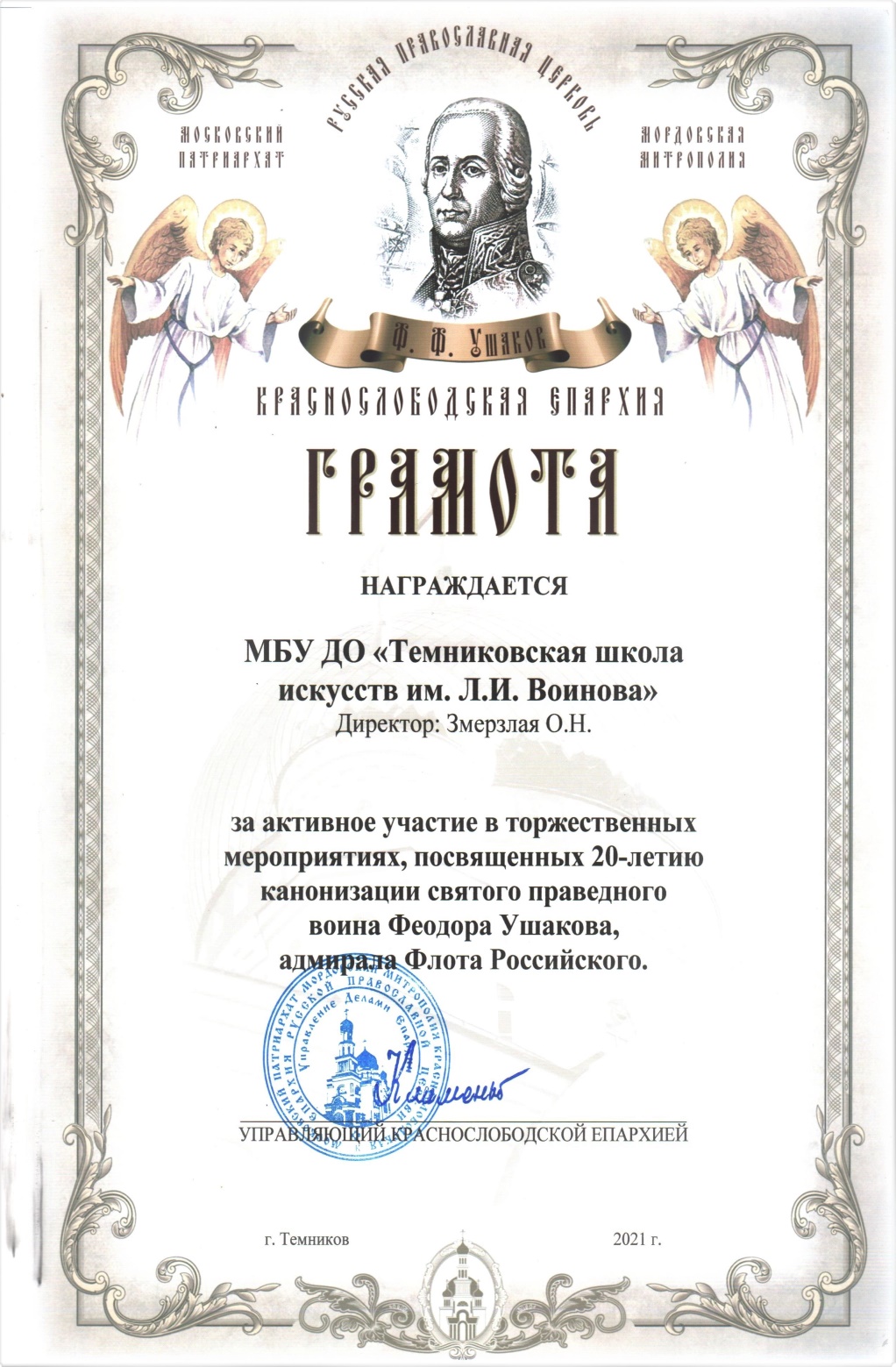 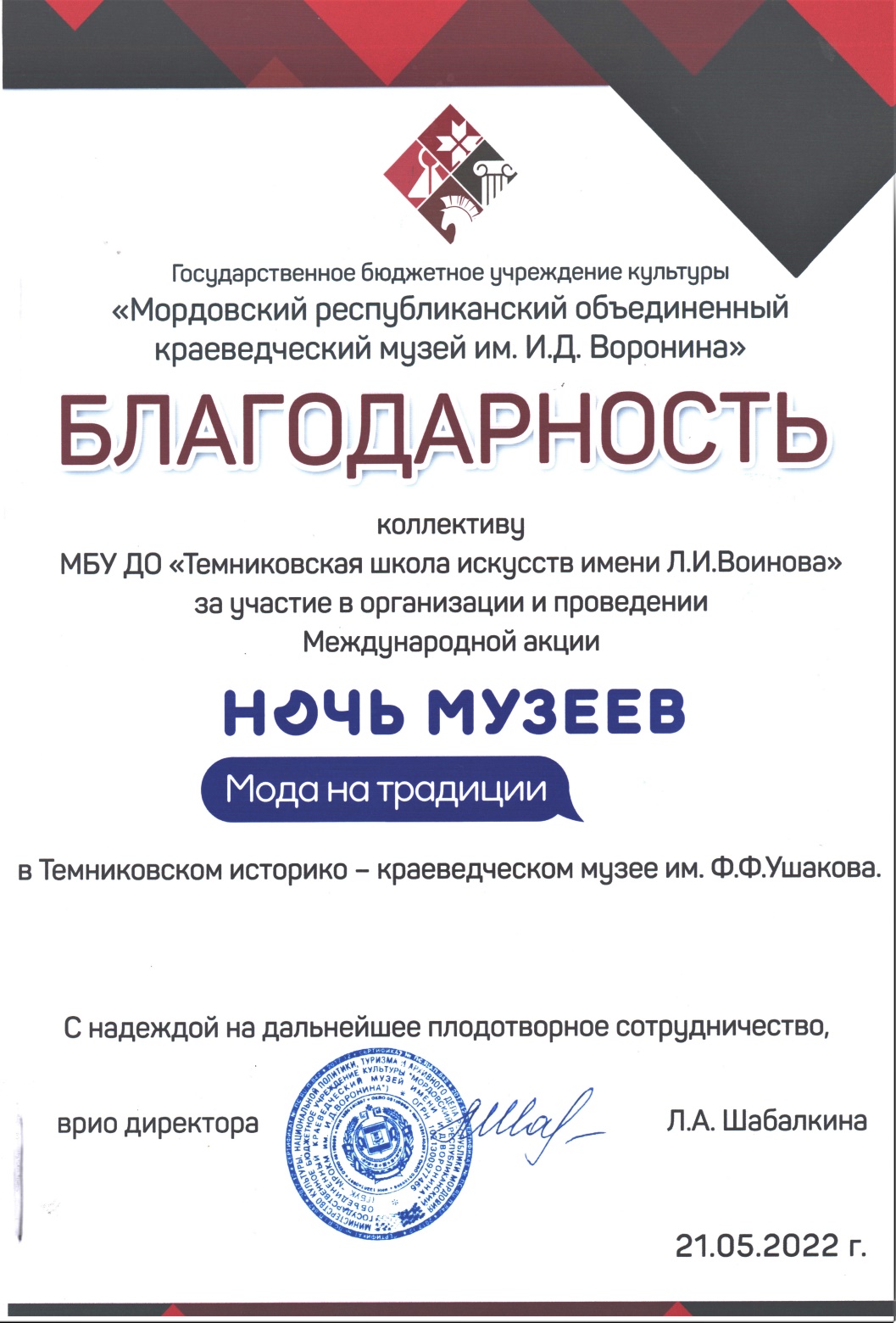 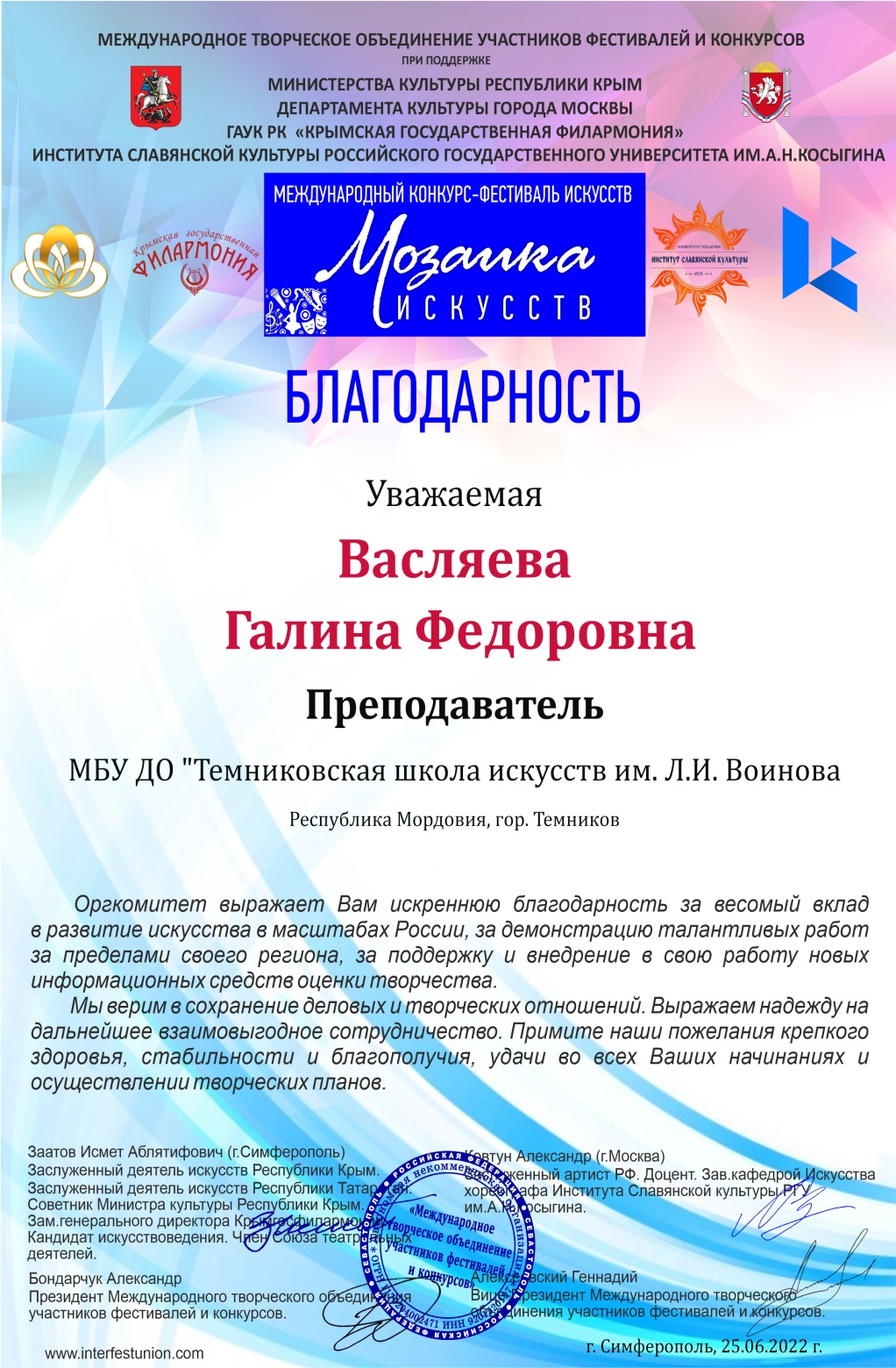 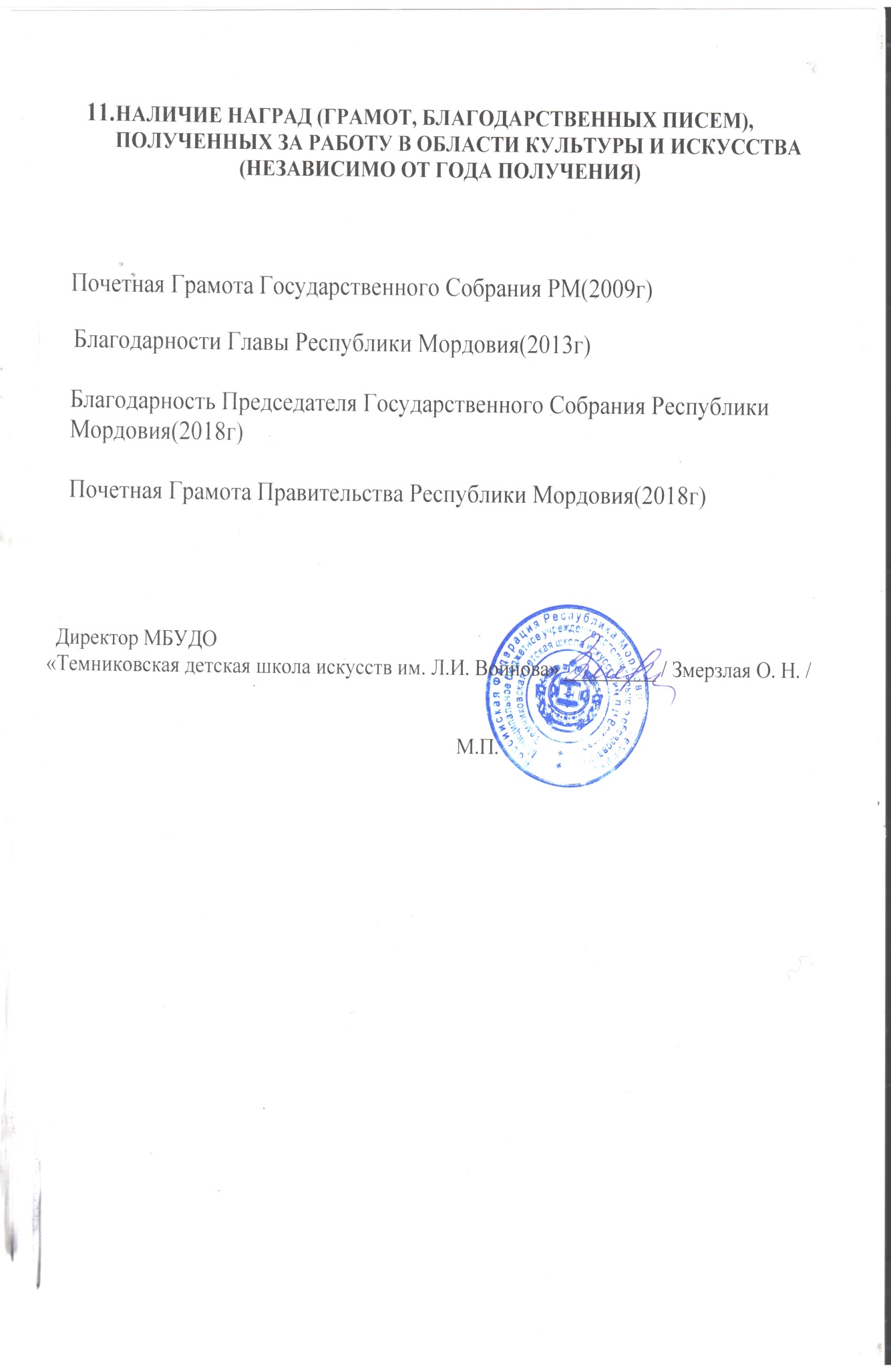 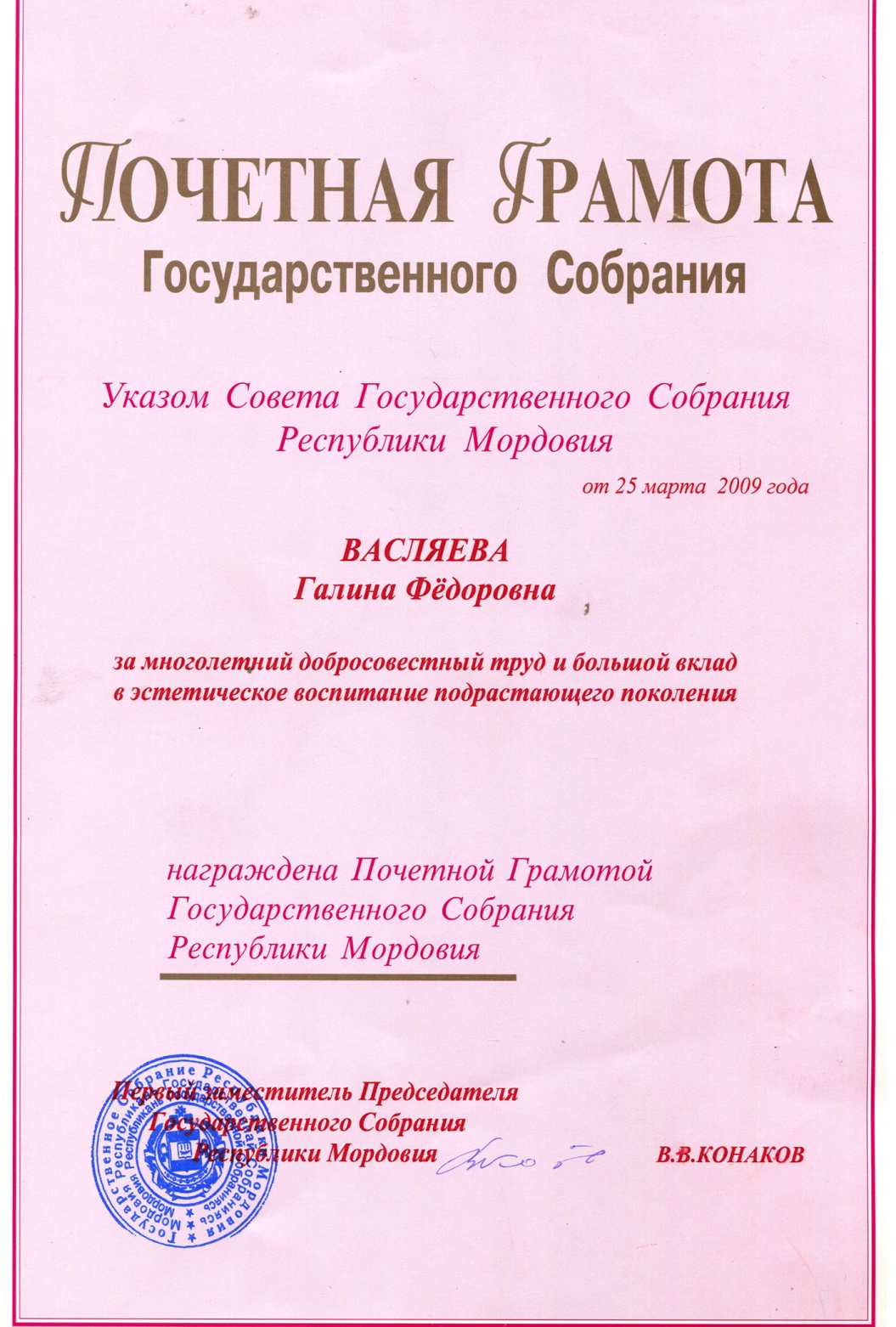 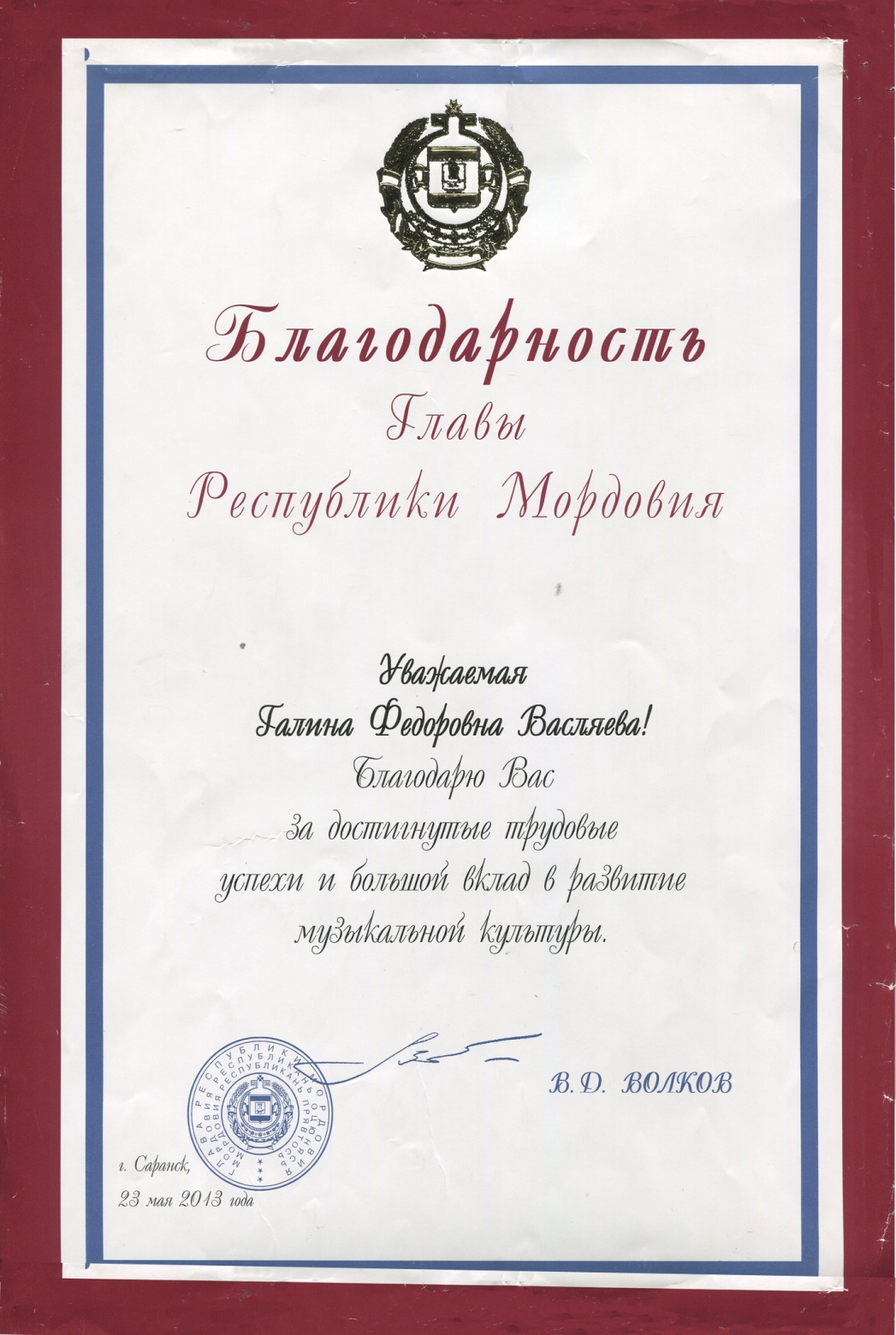 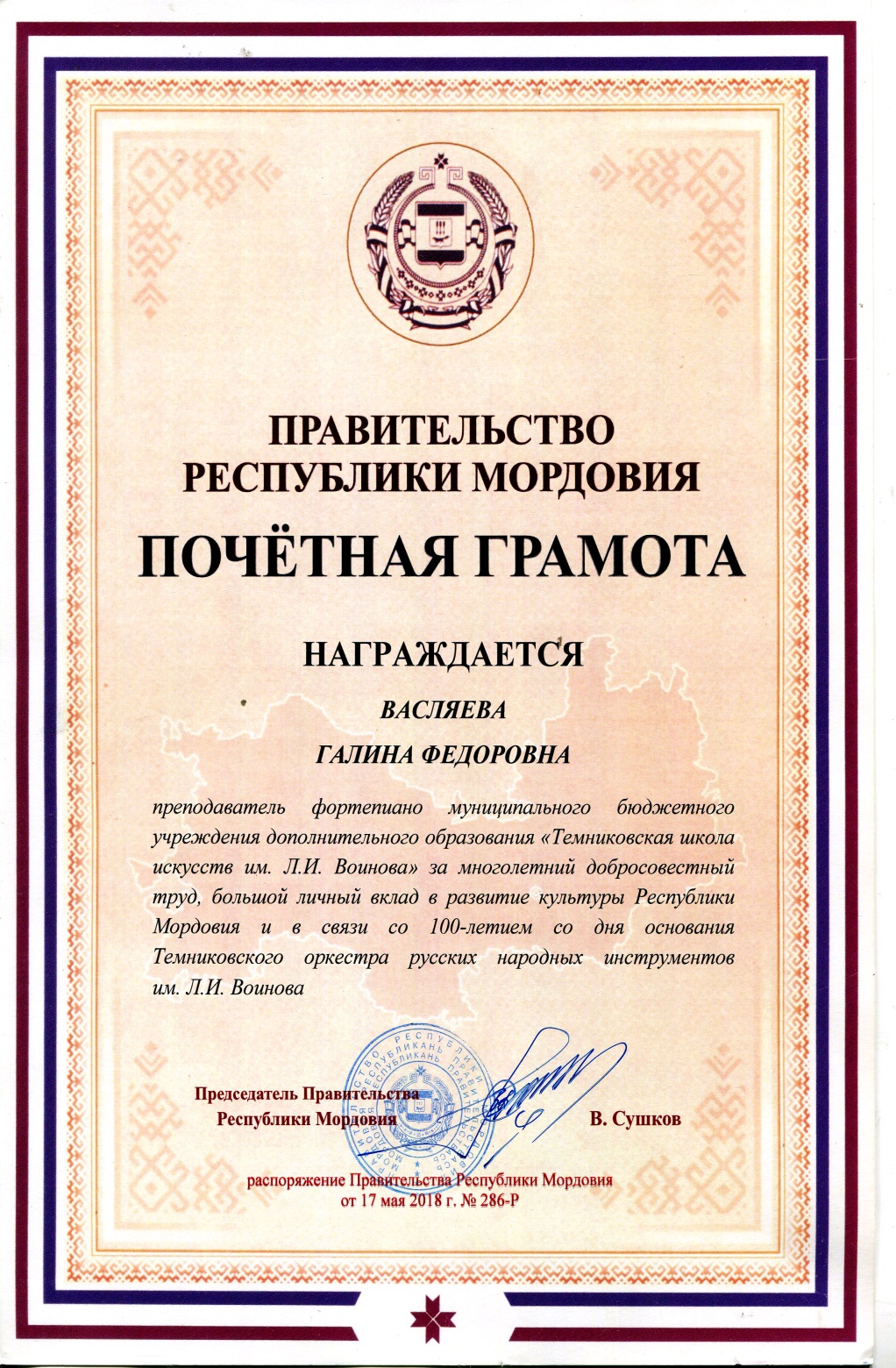 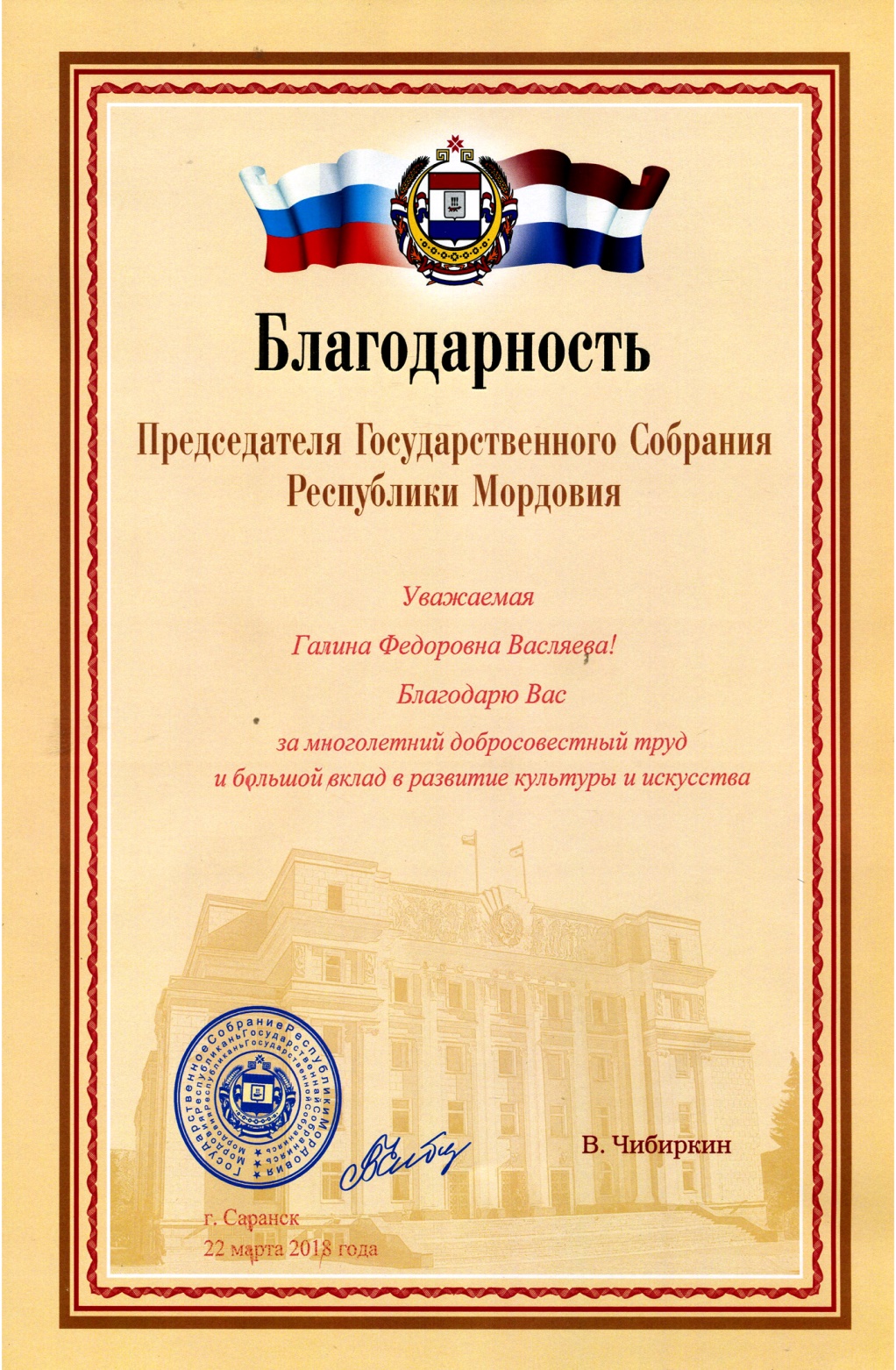 ПОРТФОЛИО концертмейстера
Васляевой 
Галины Федоровны
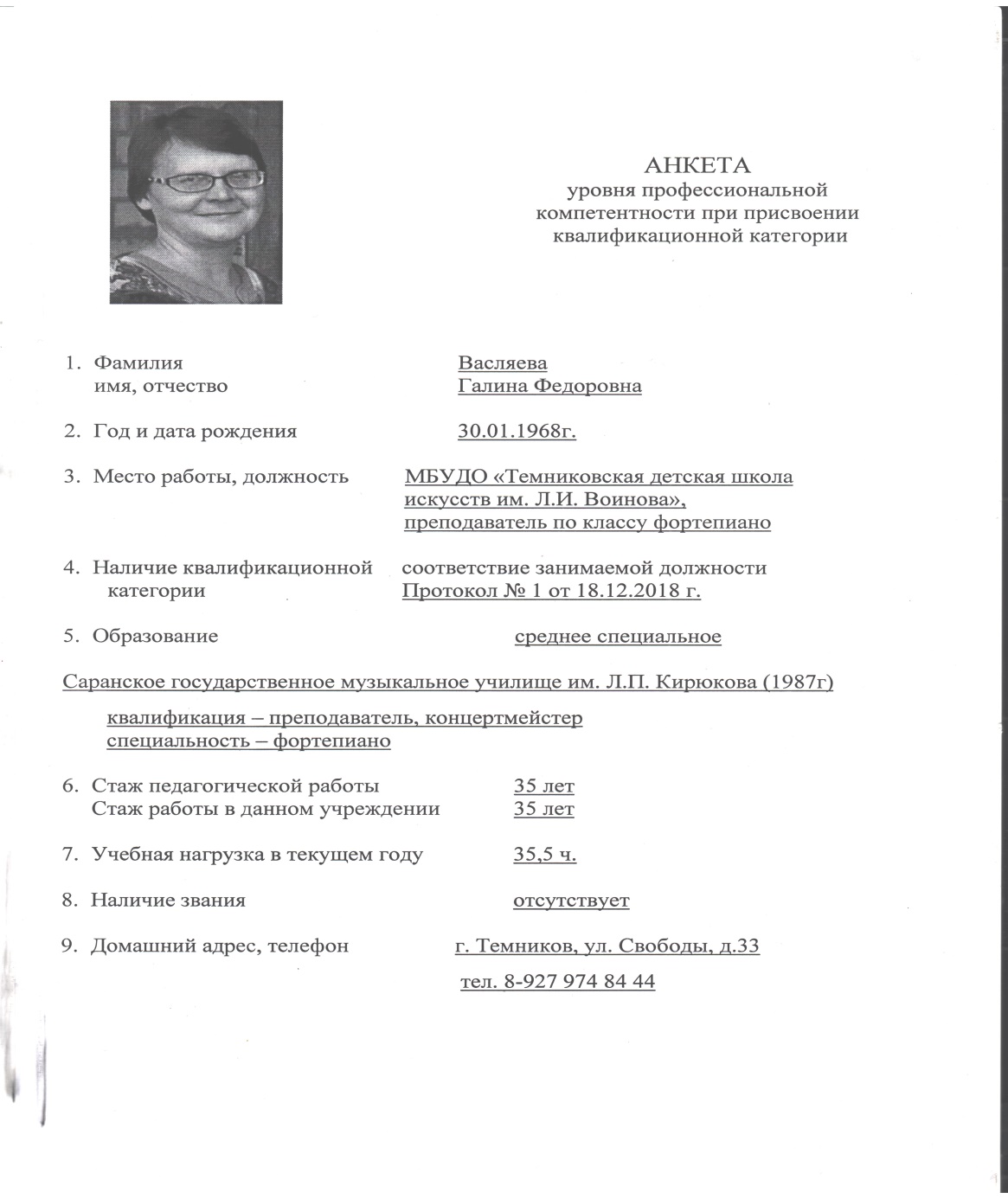 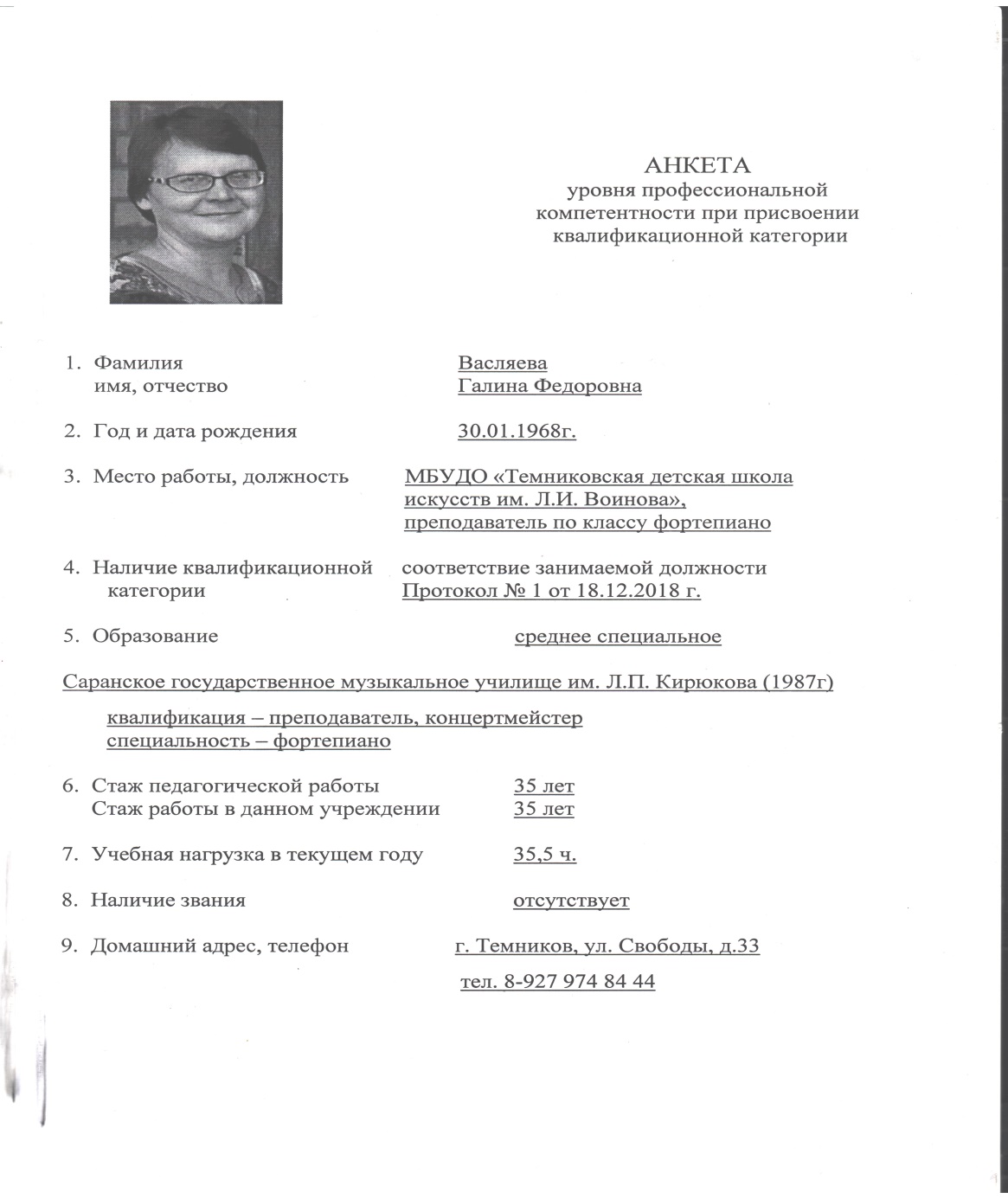 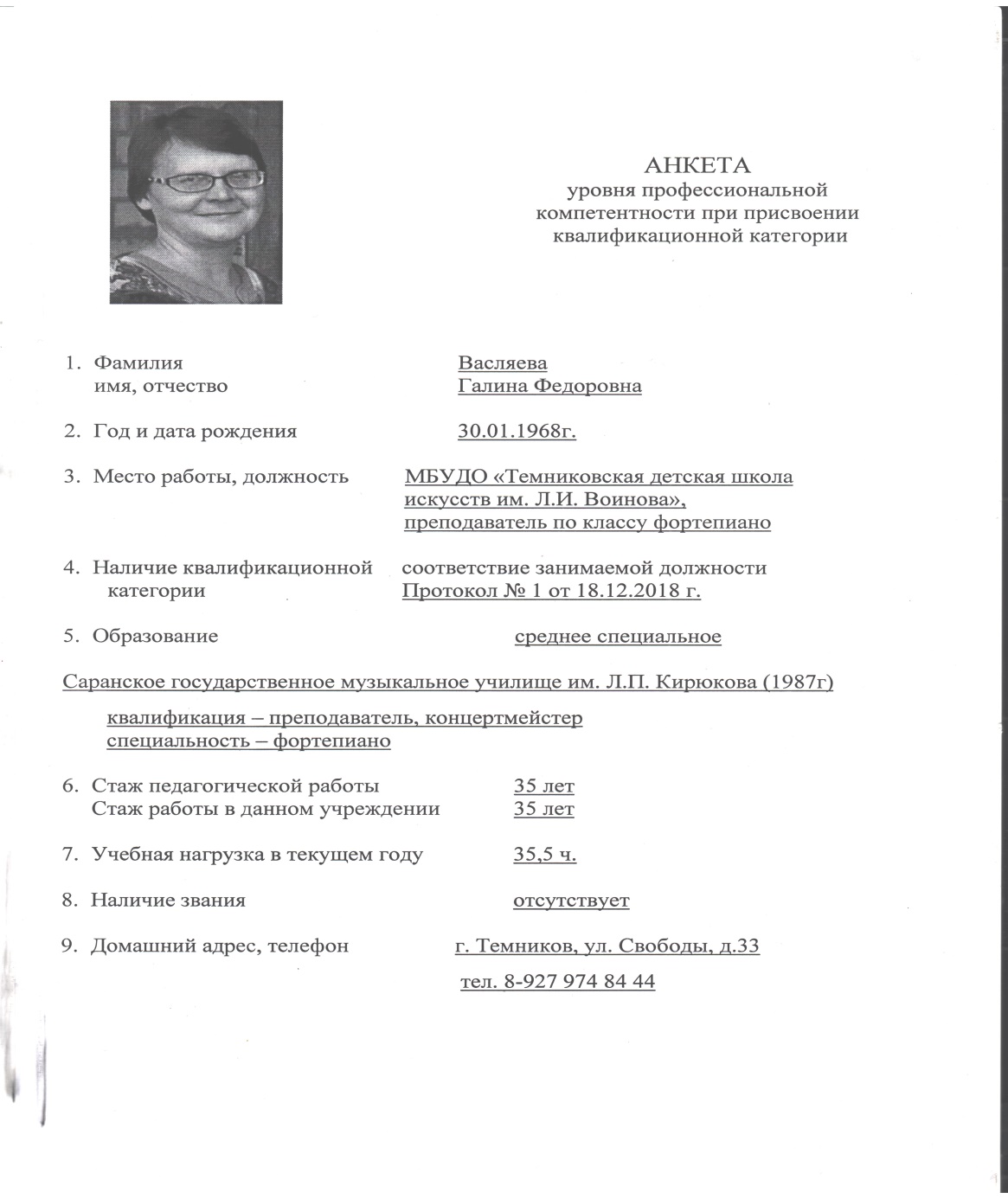 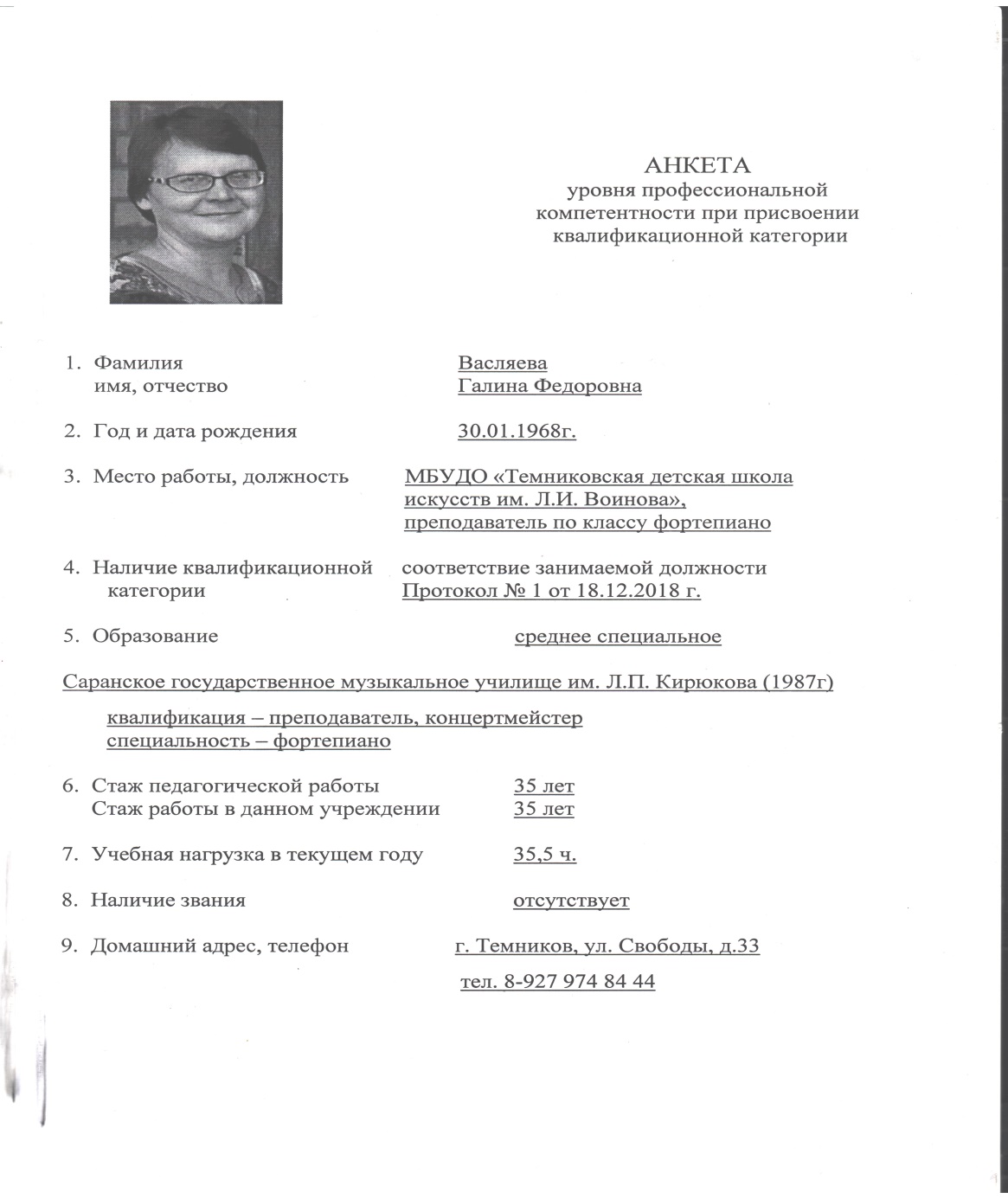 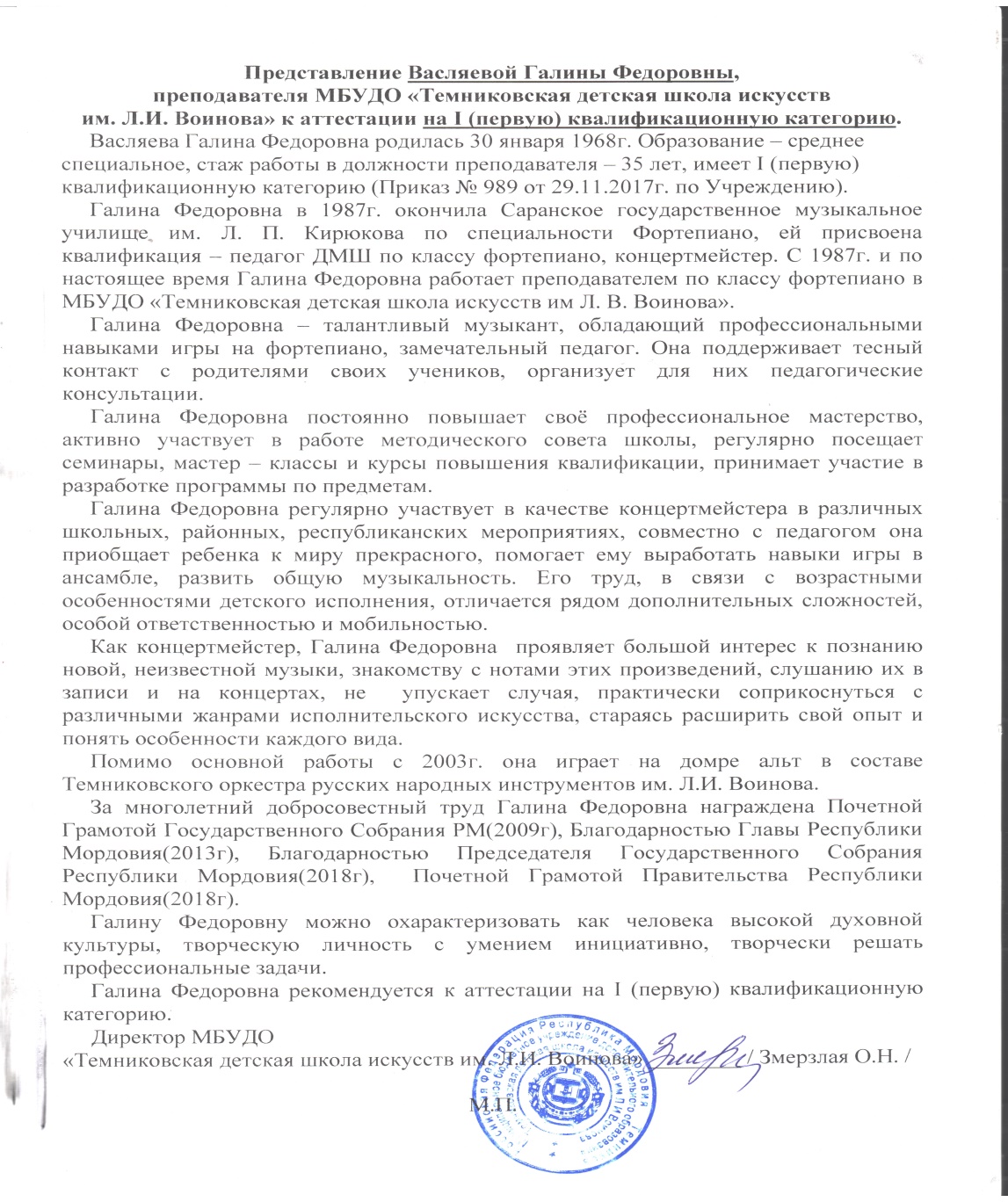 Сведения об аттестации
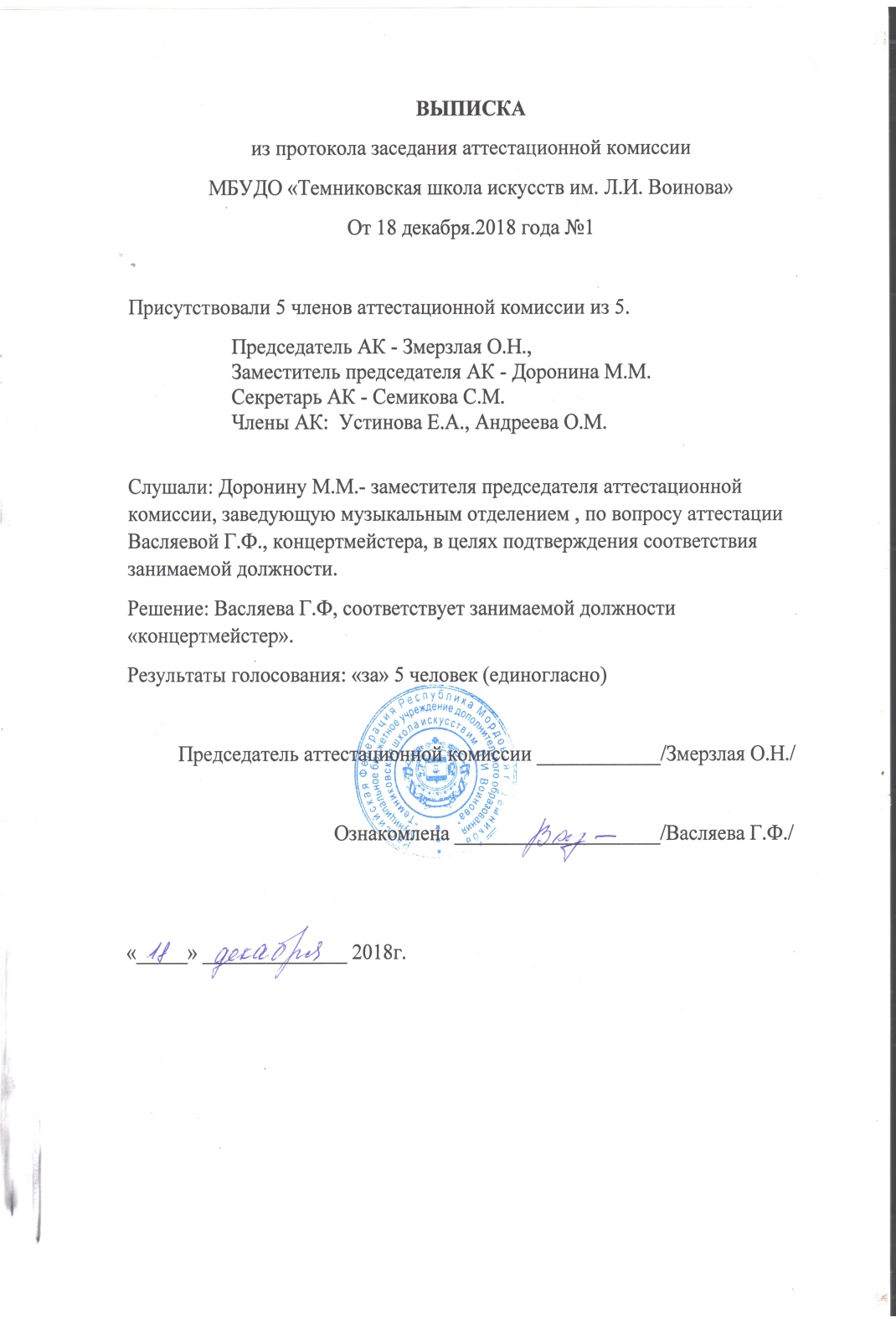 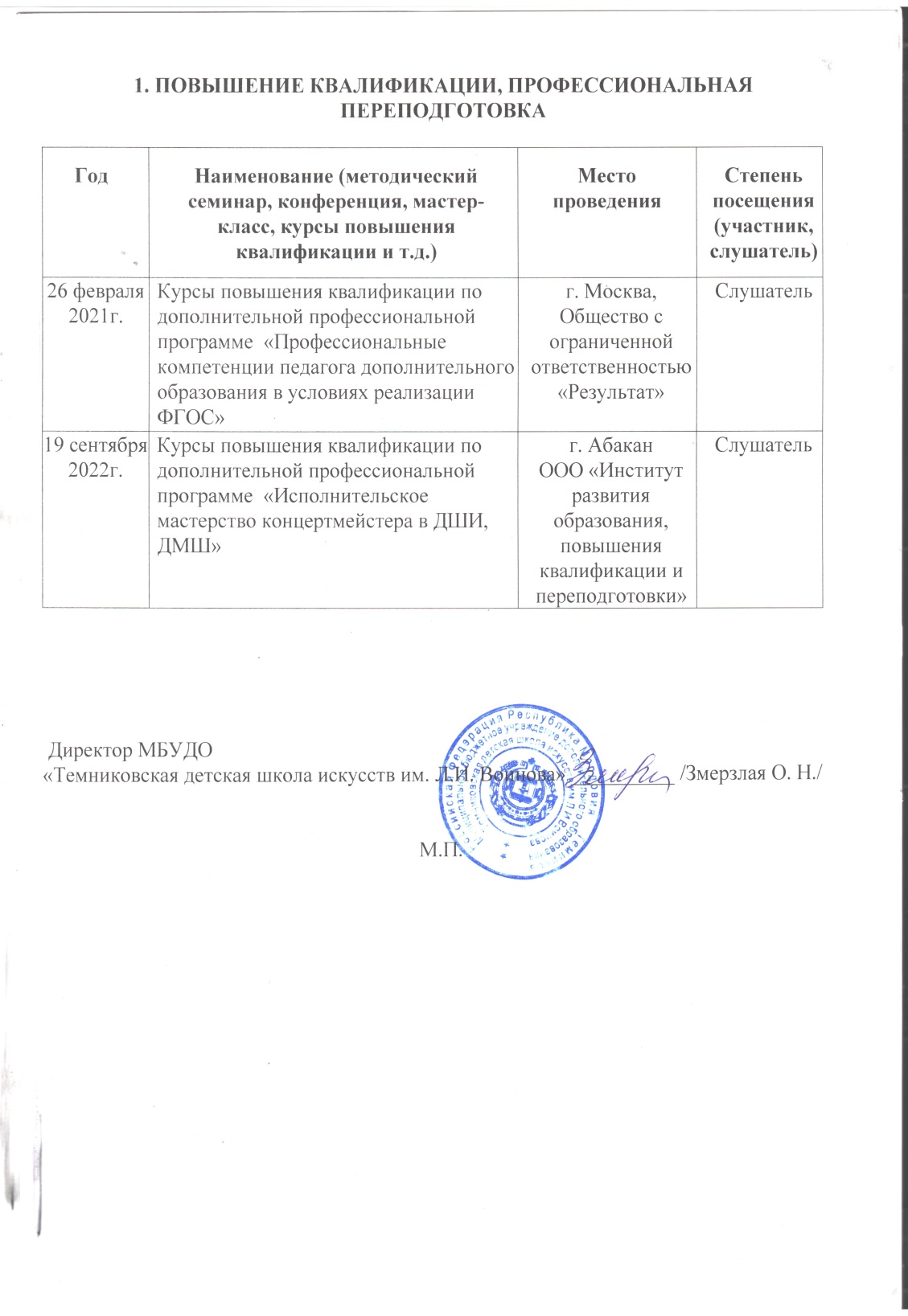 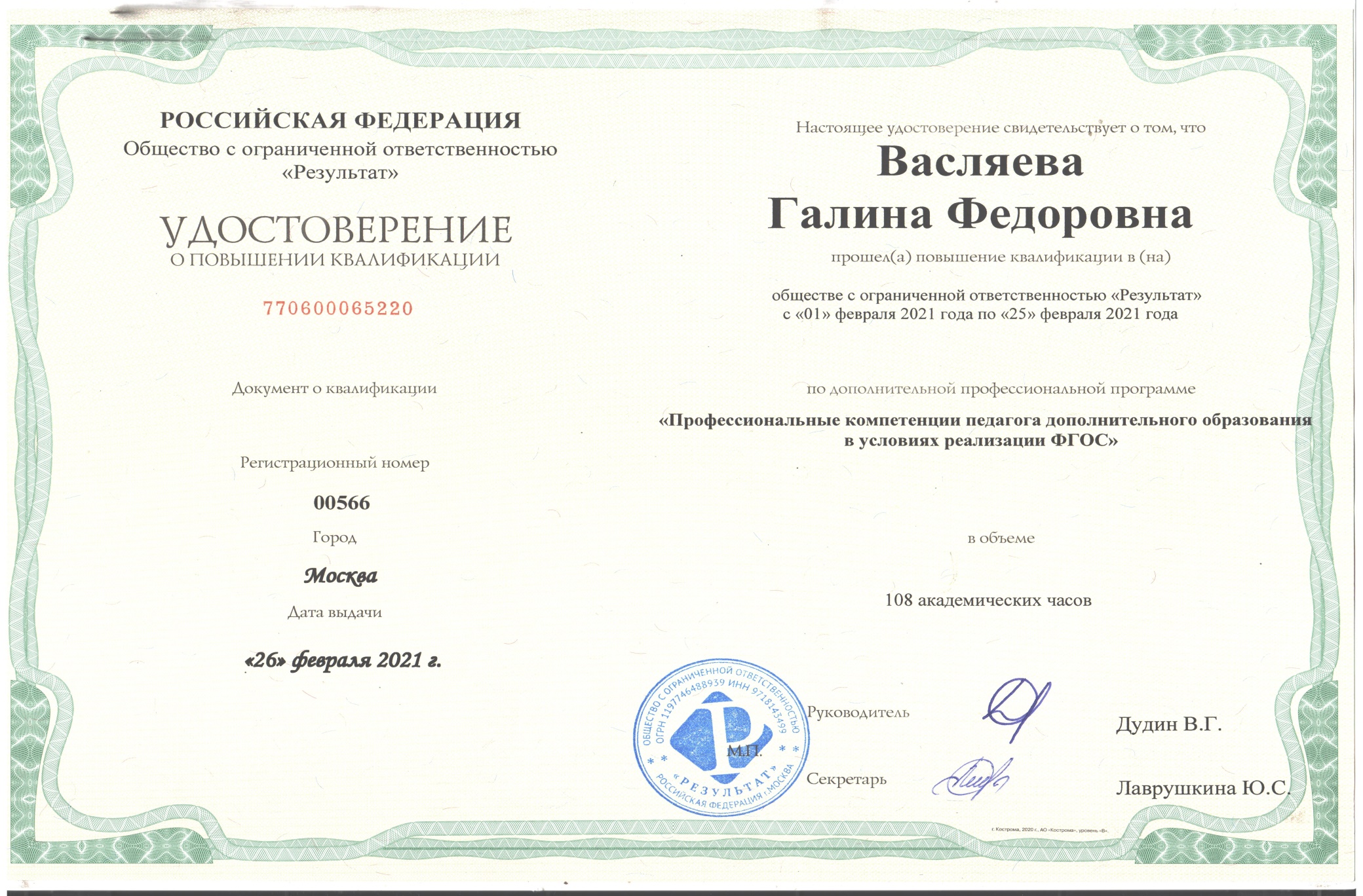 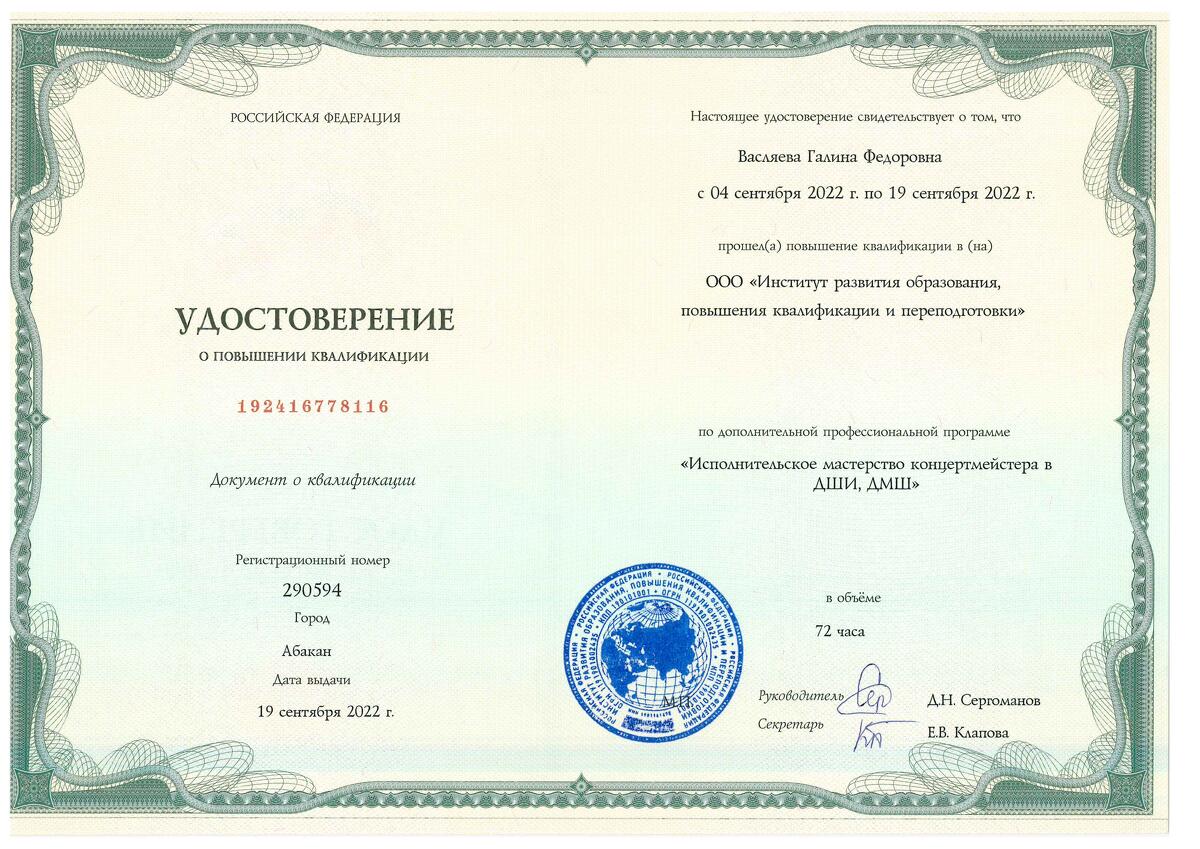 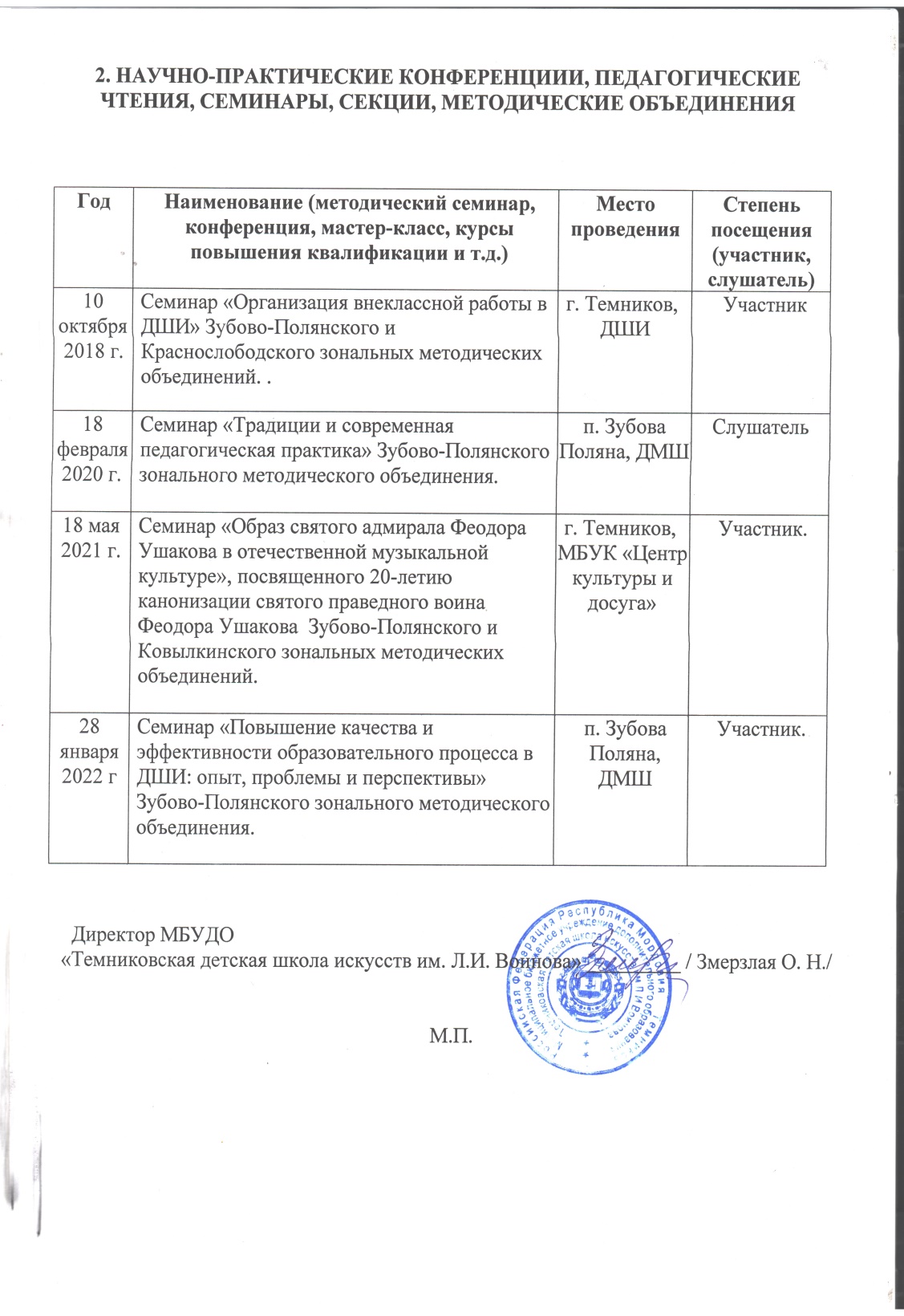 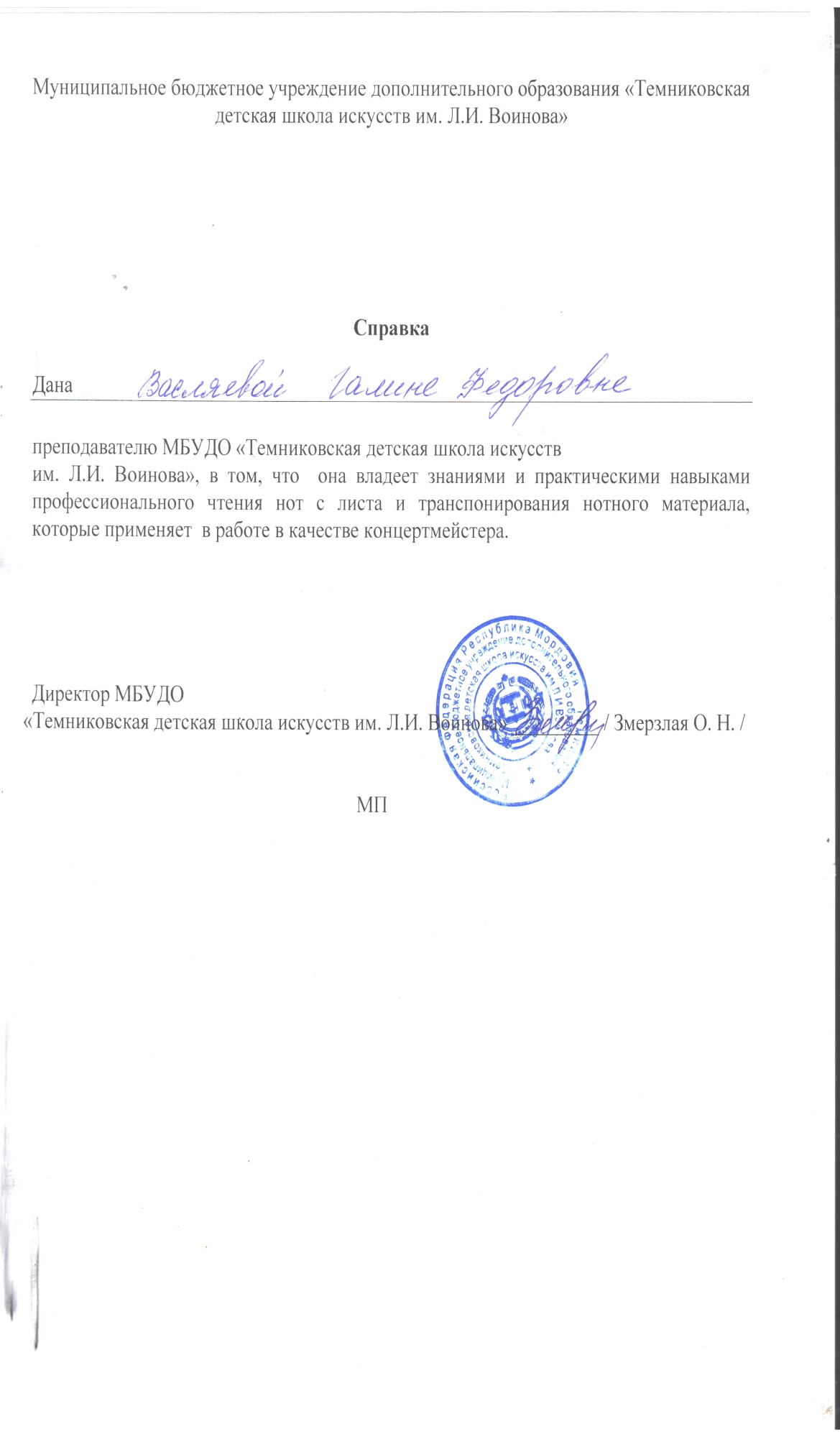 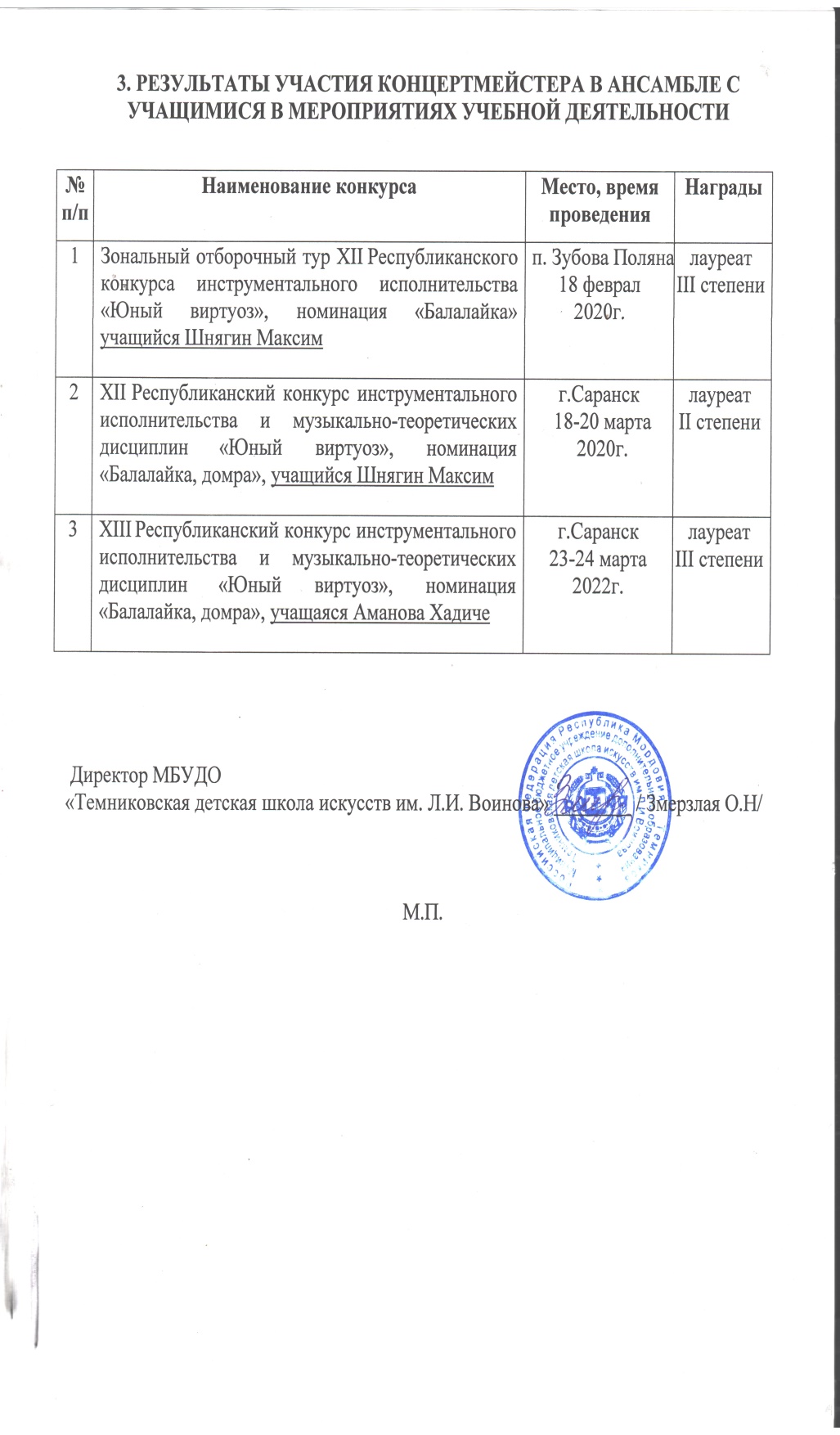 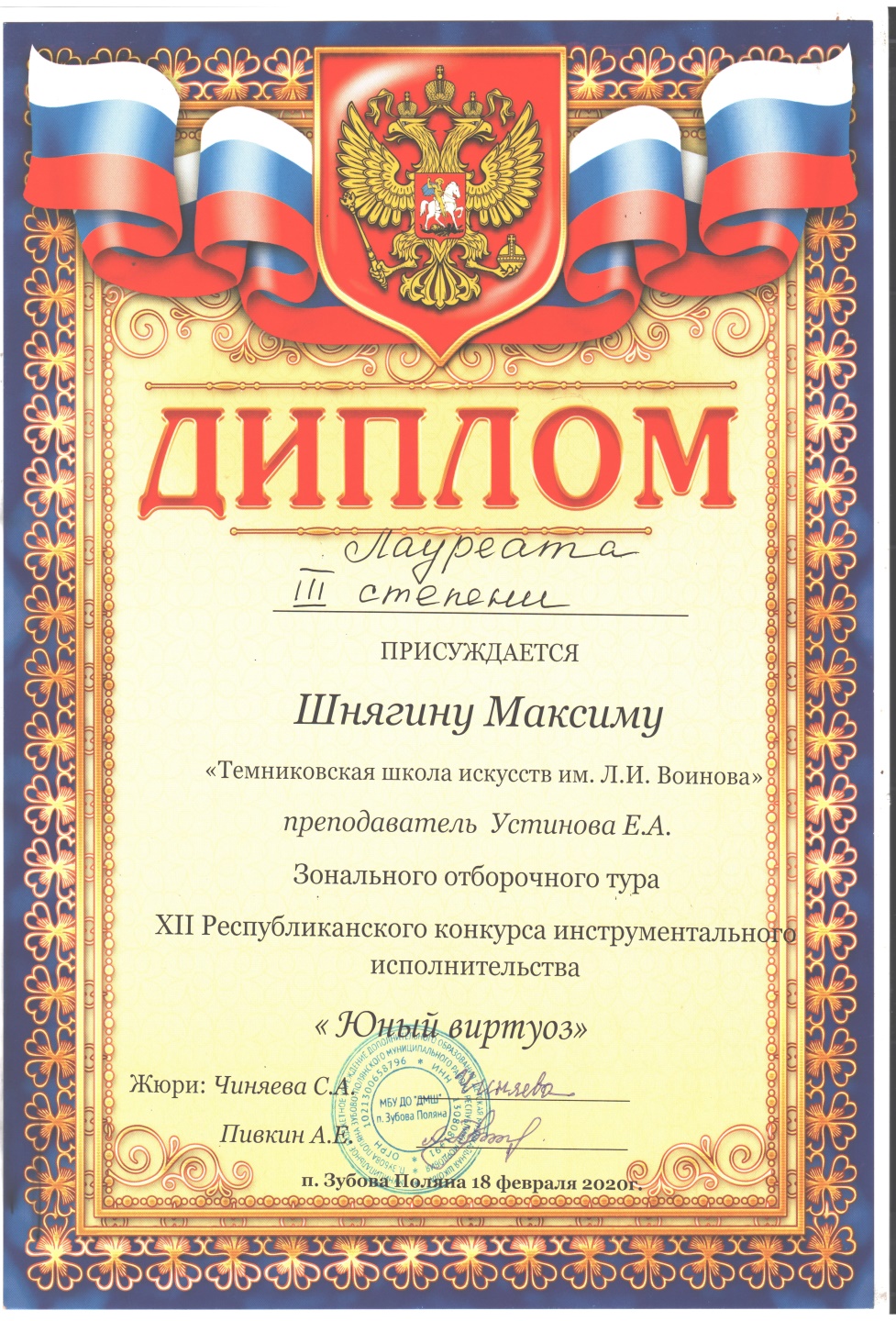 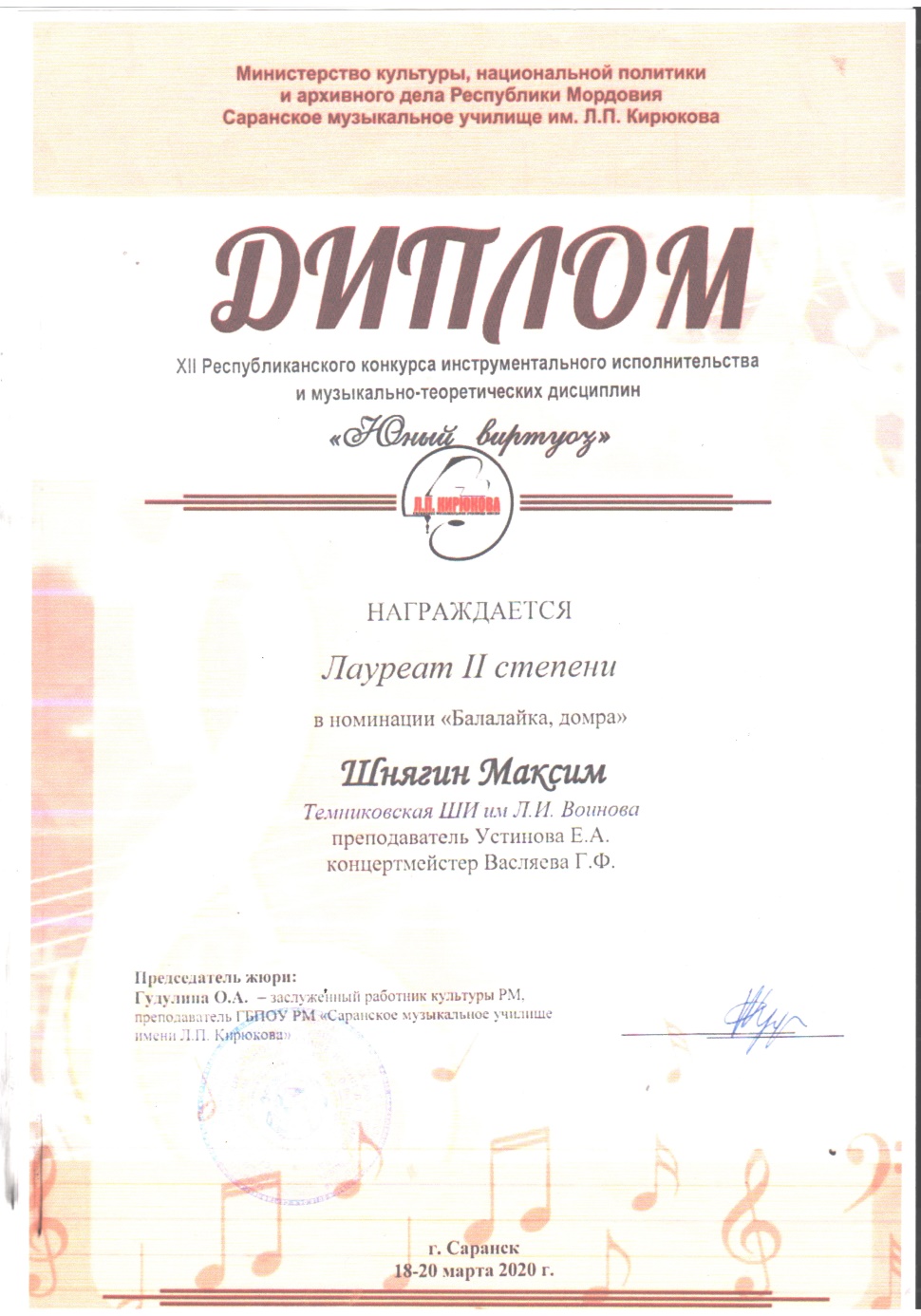 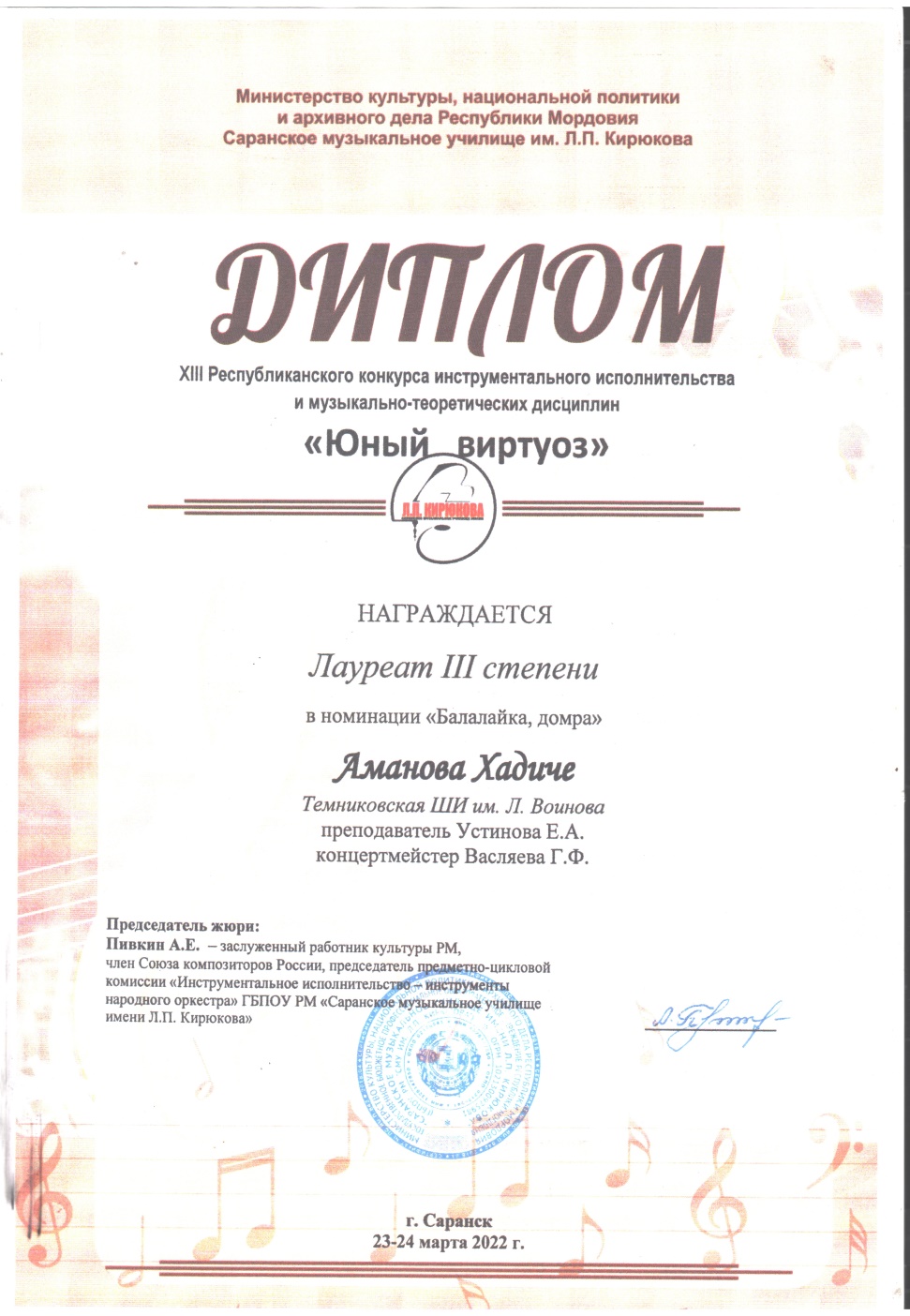 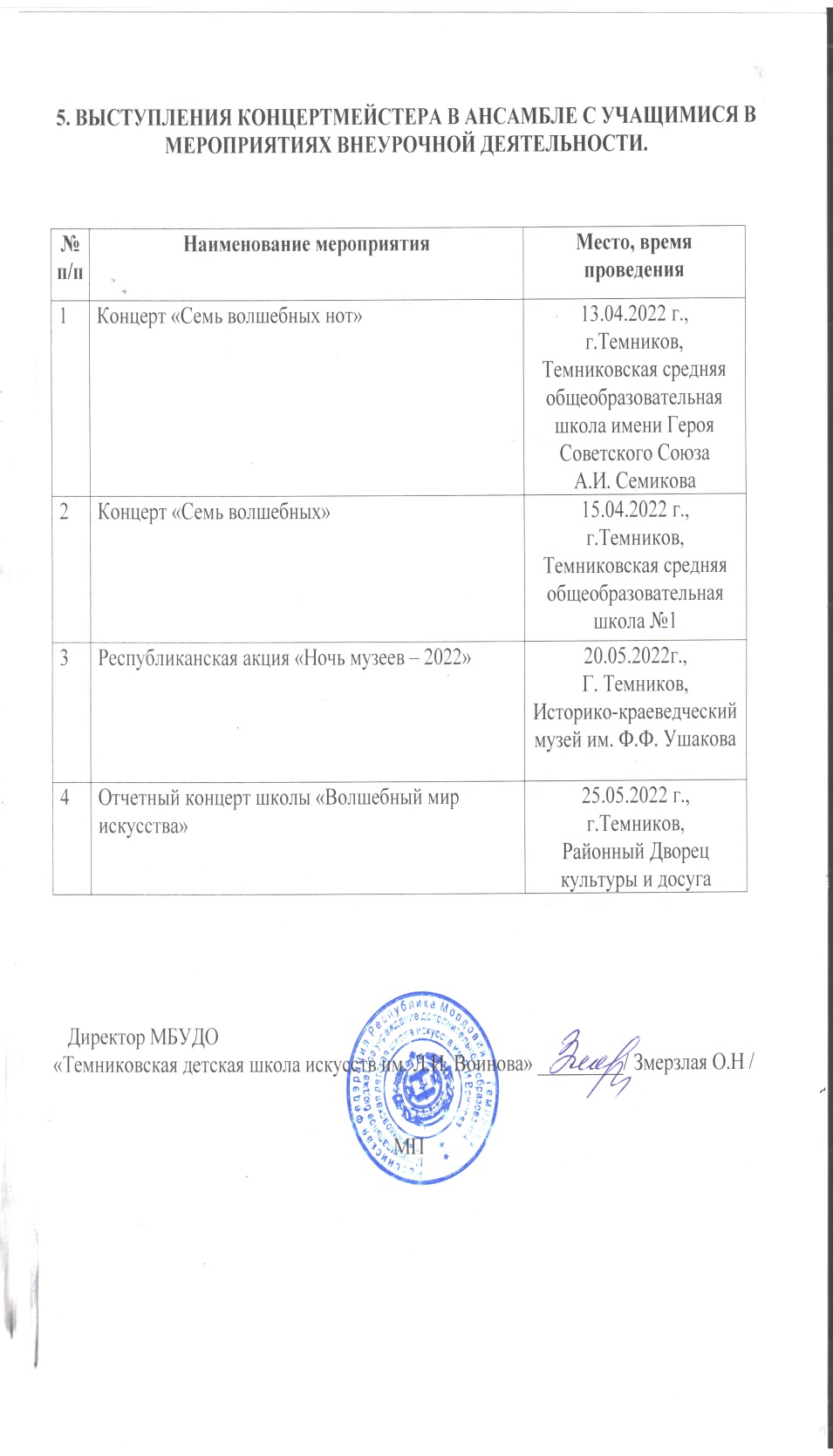 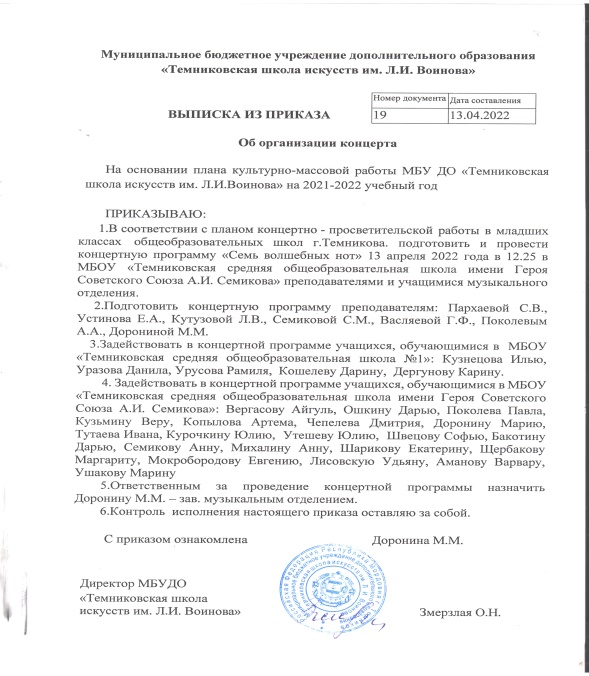 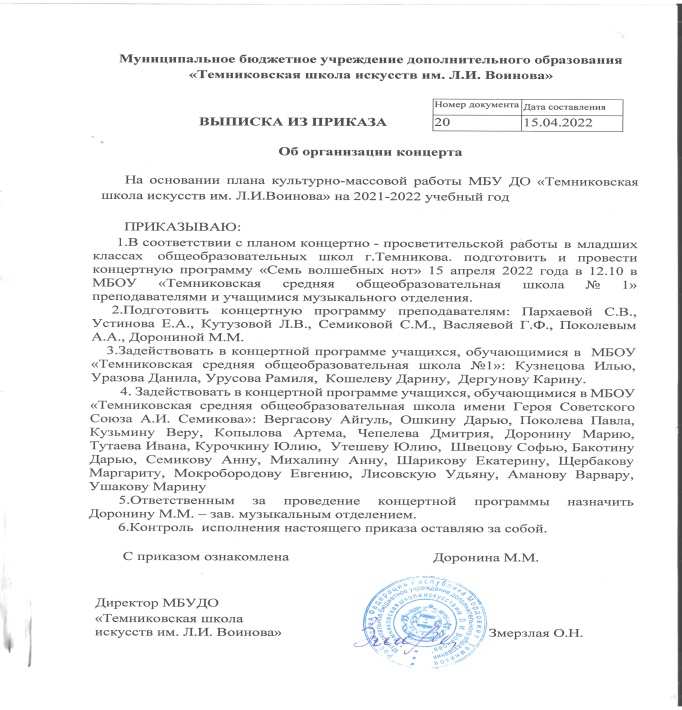 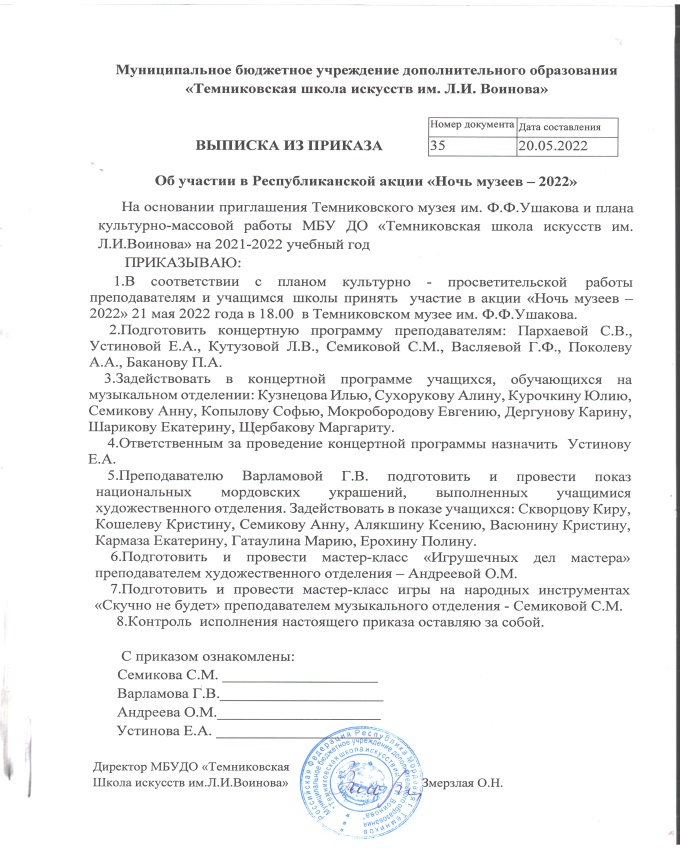 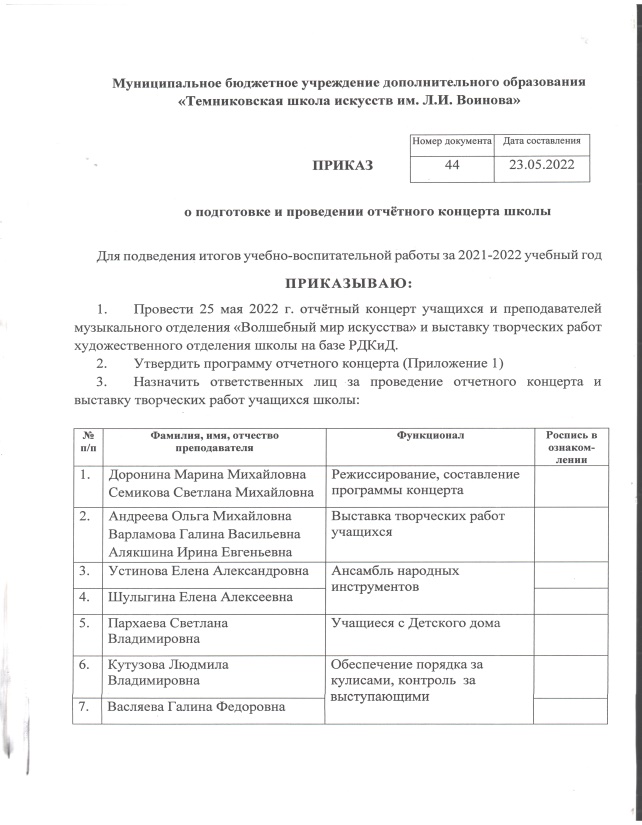 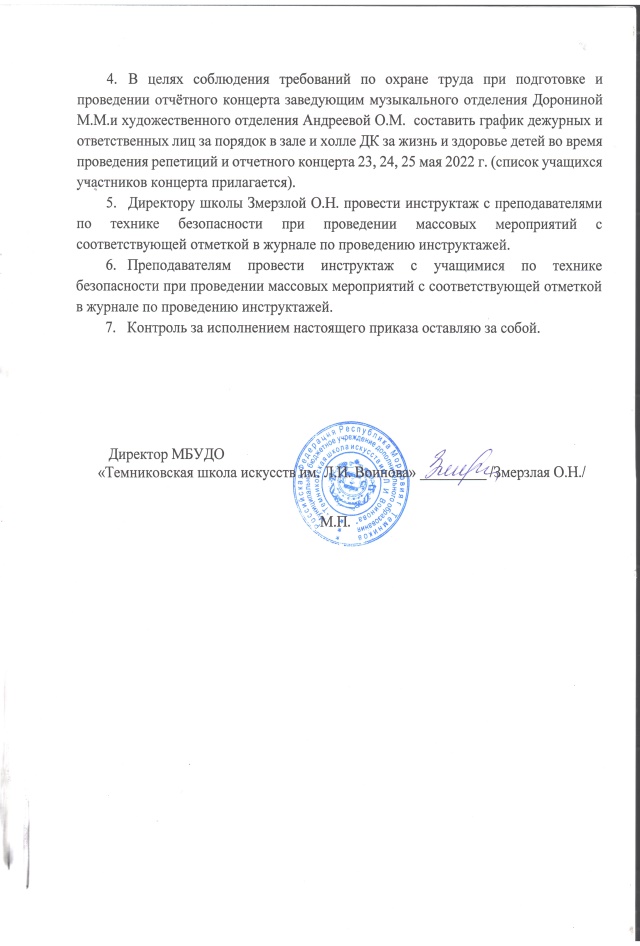 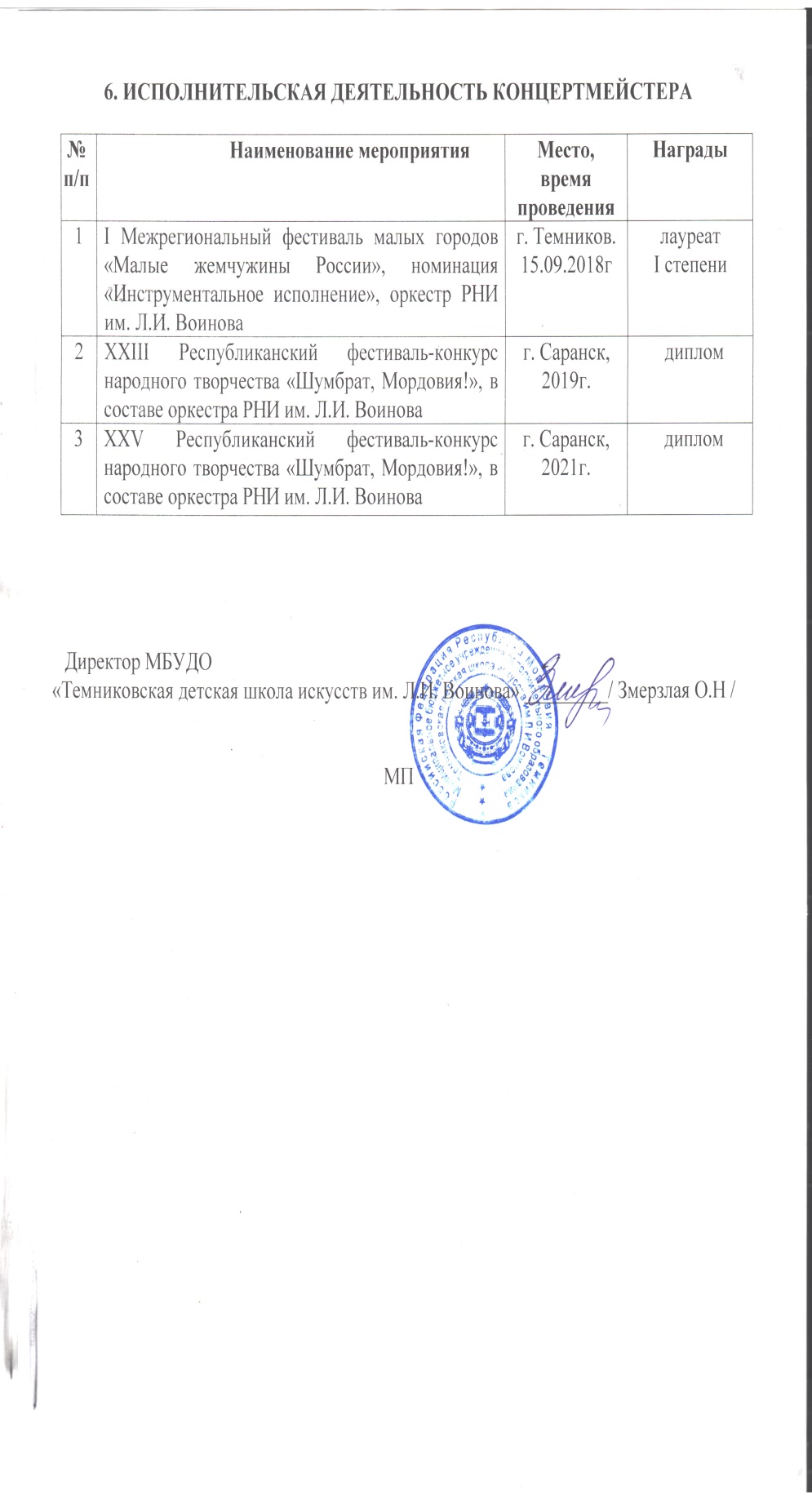 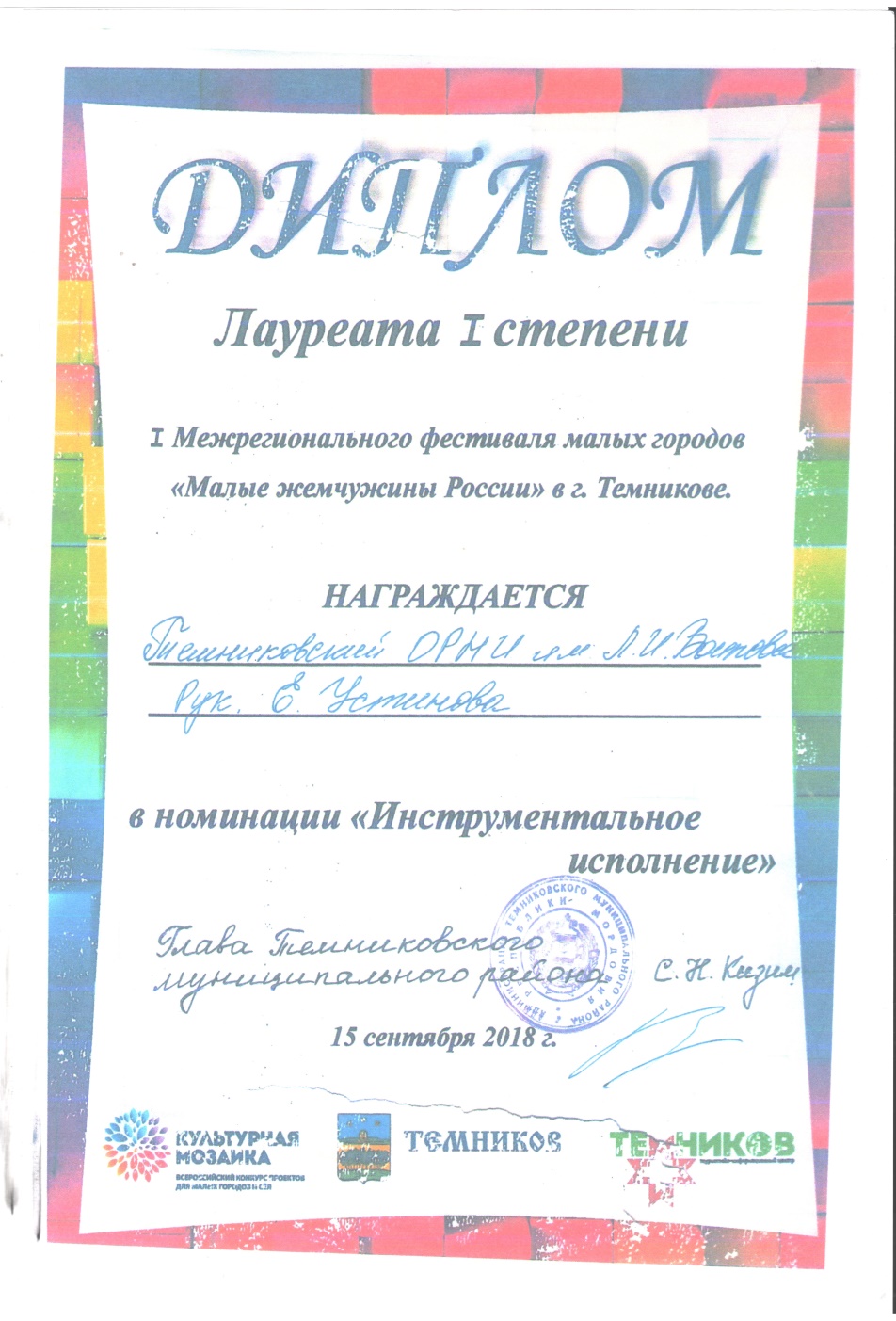 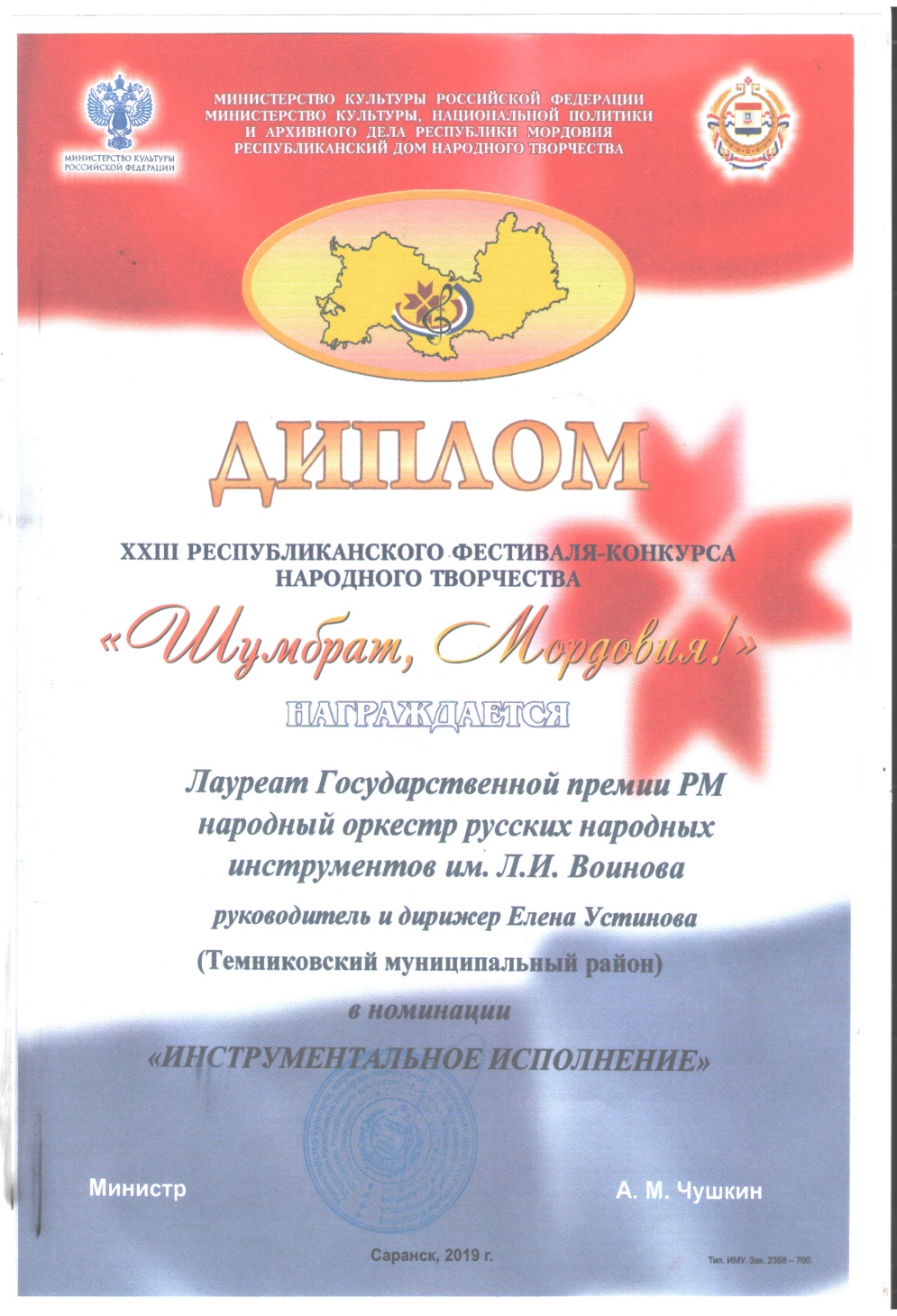 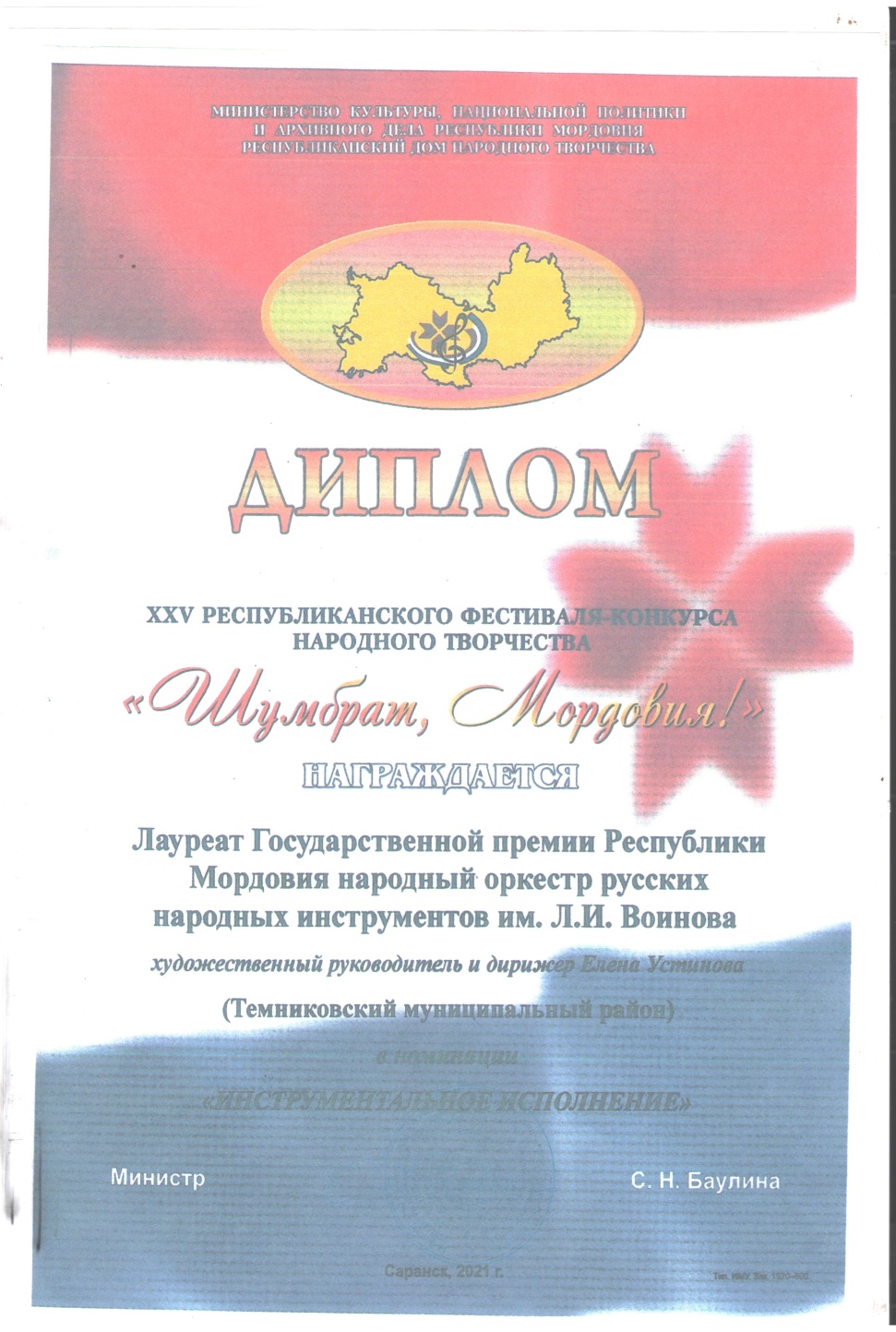 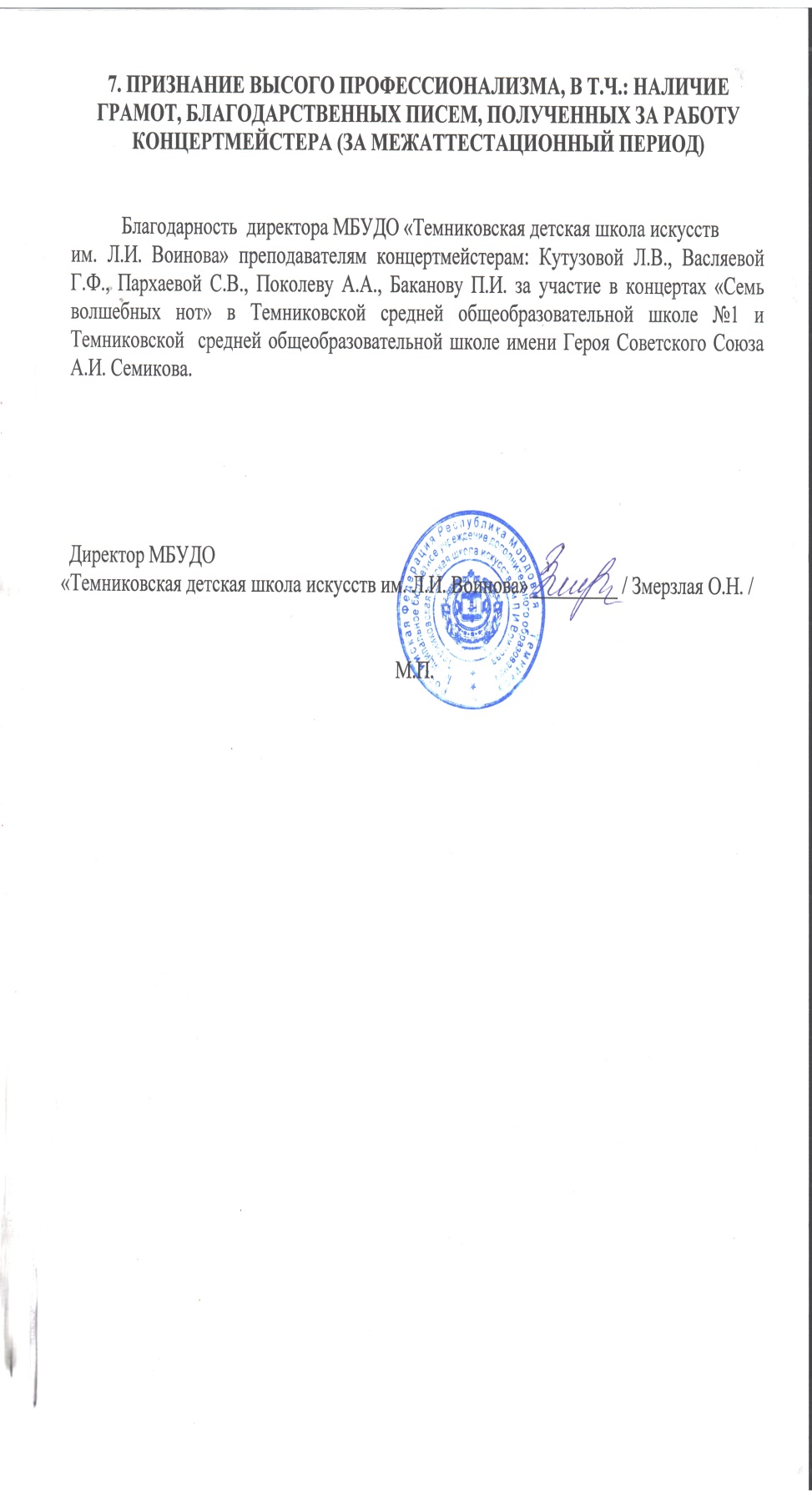 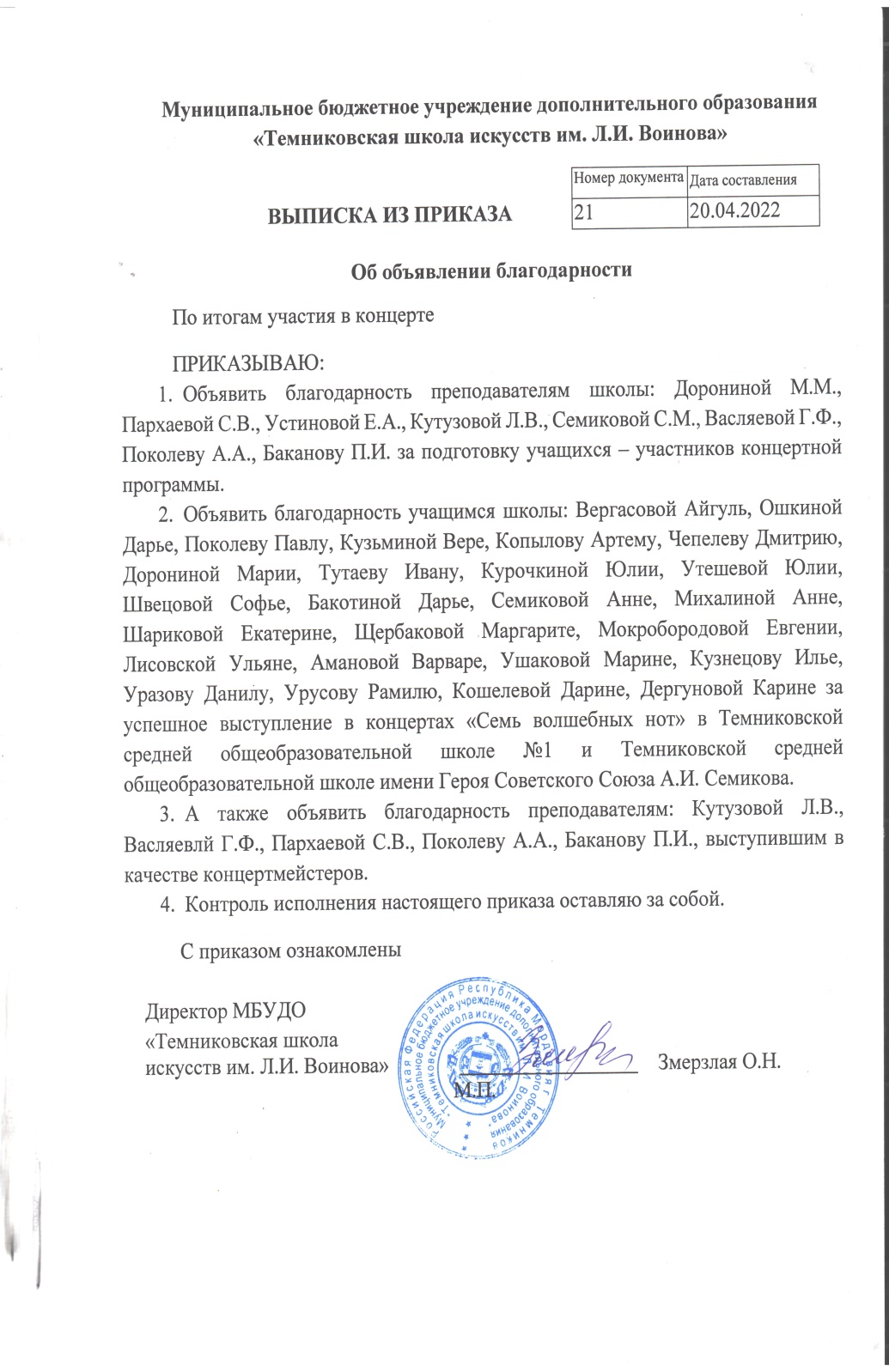 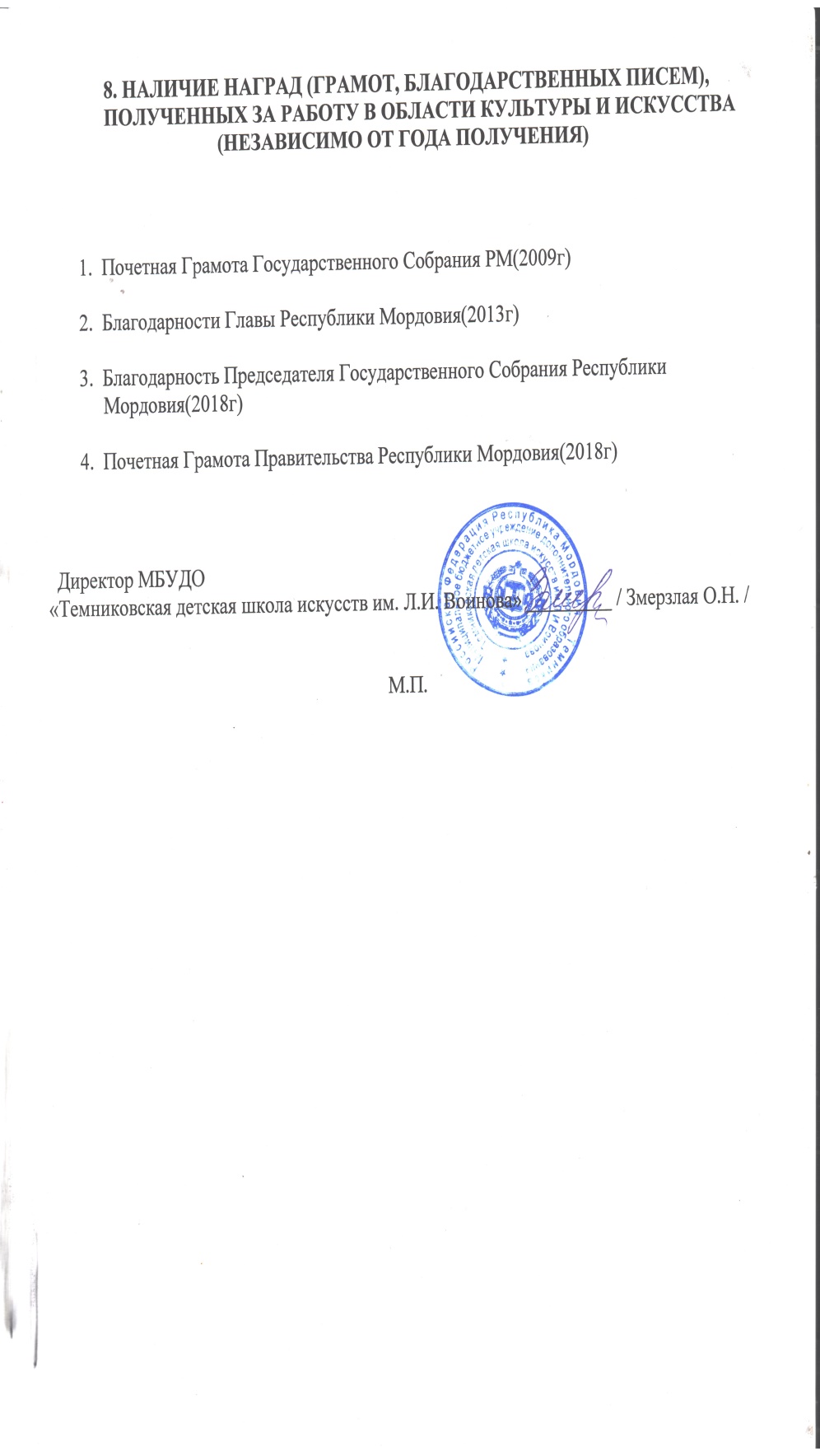 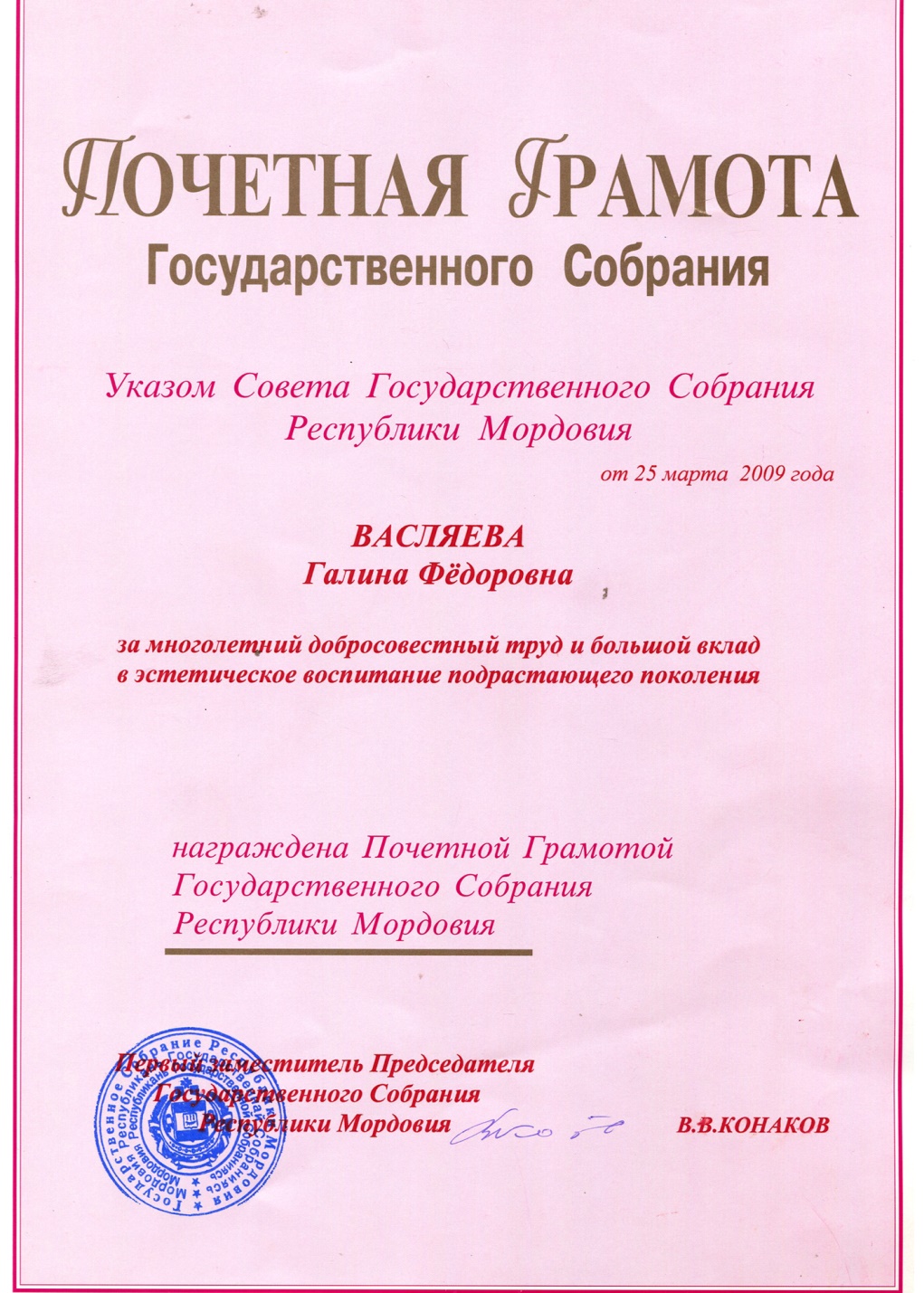 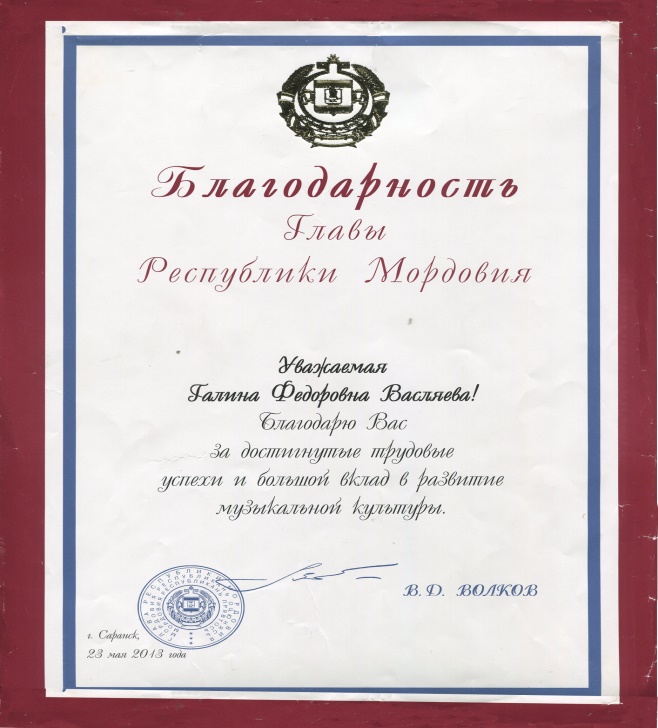 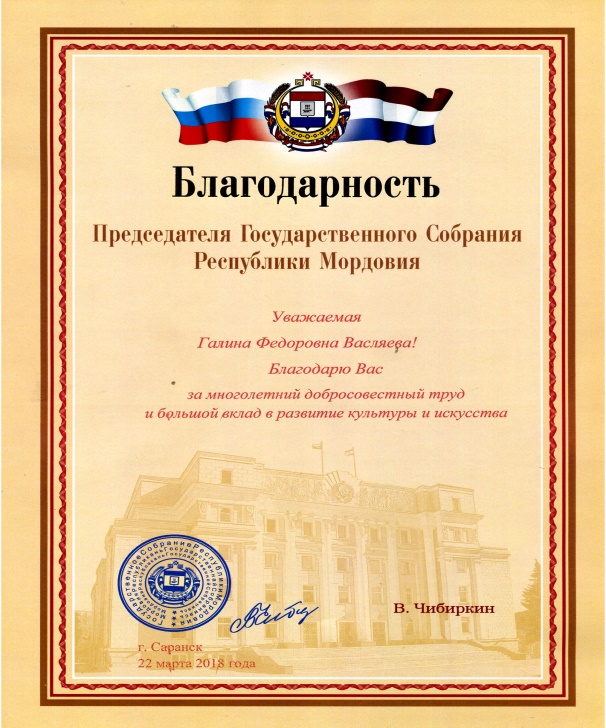 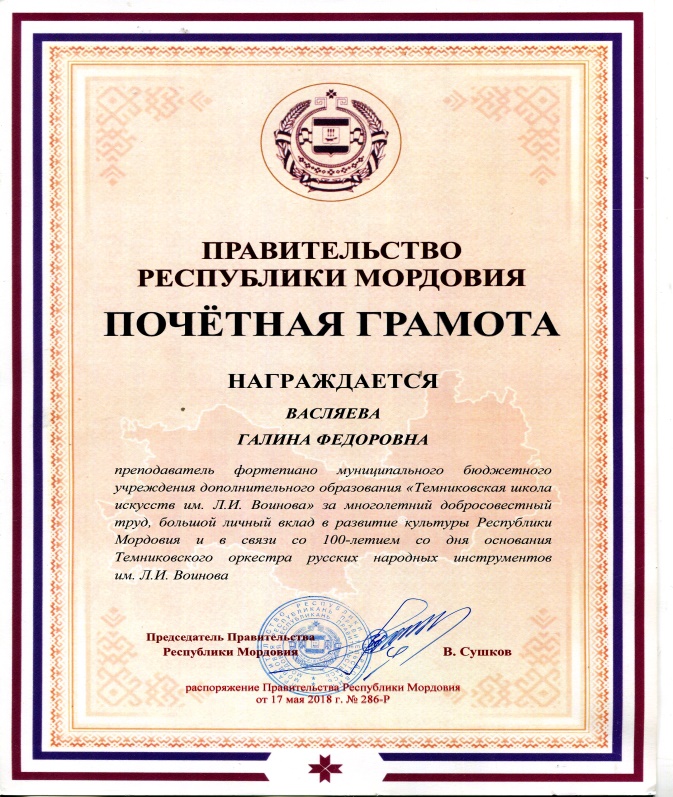